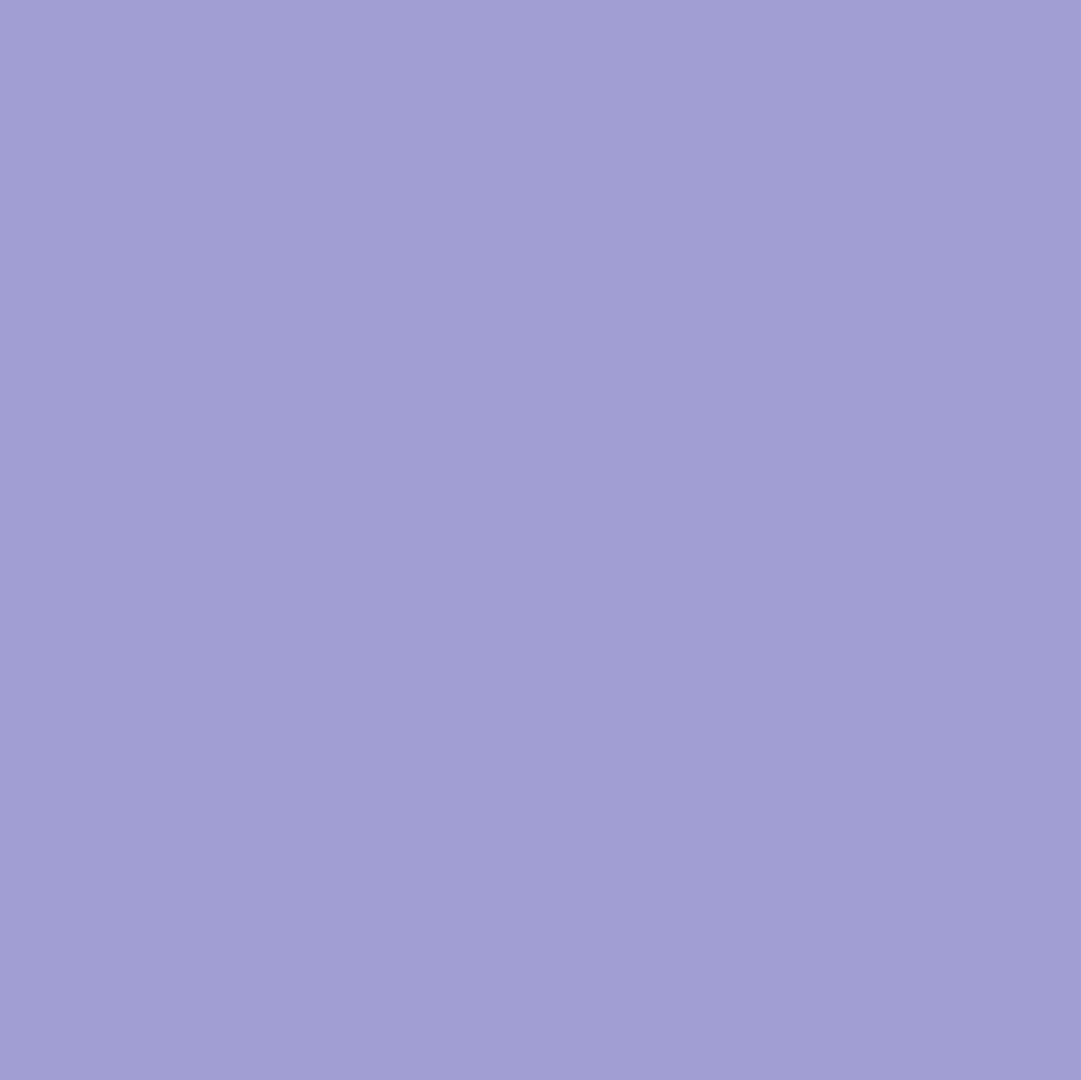 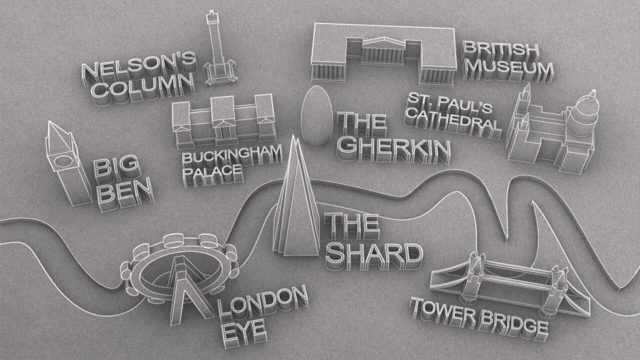 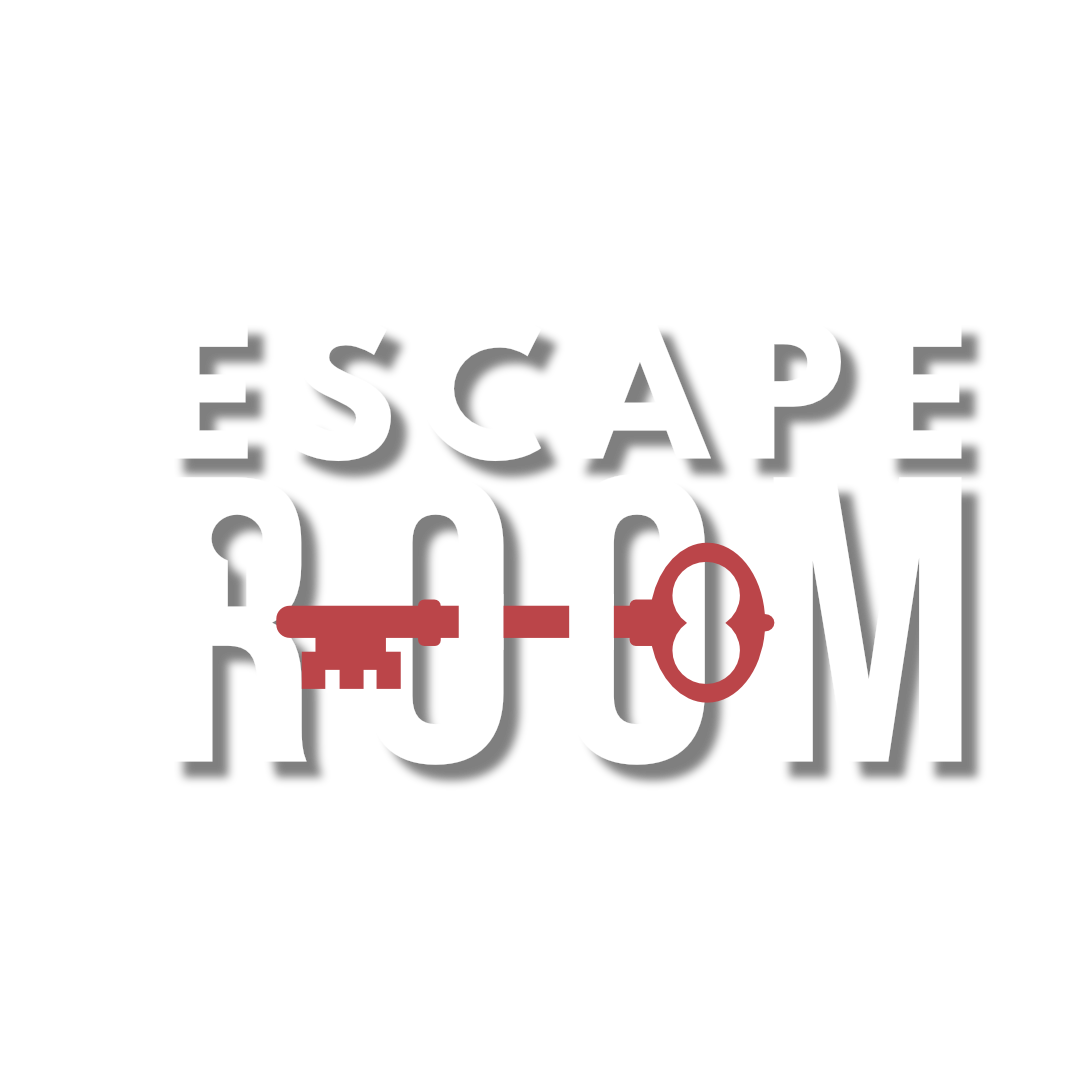 Pictures kindly drawn by Jonah Ling
Escape room created by Louise Grainger & dave Thornton 2020
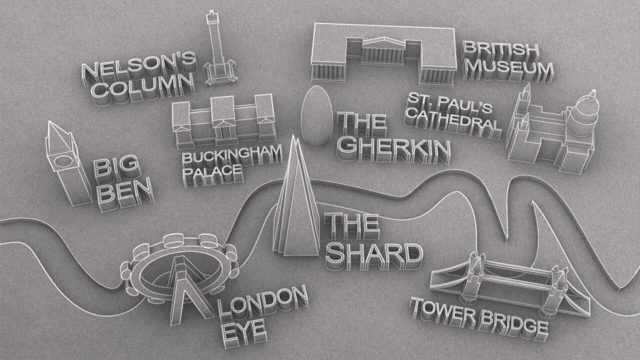 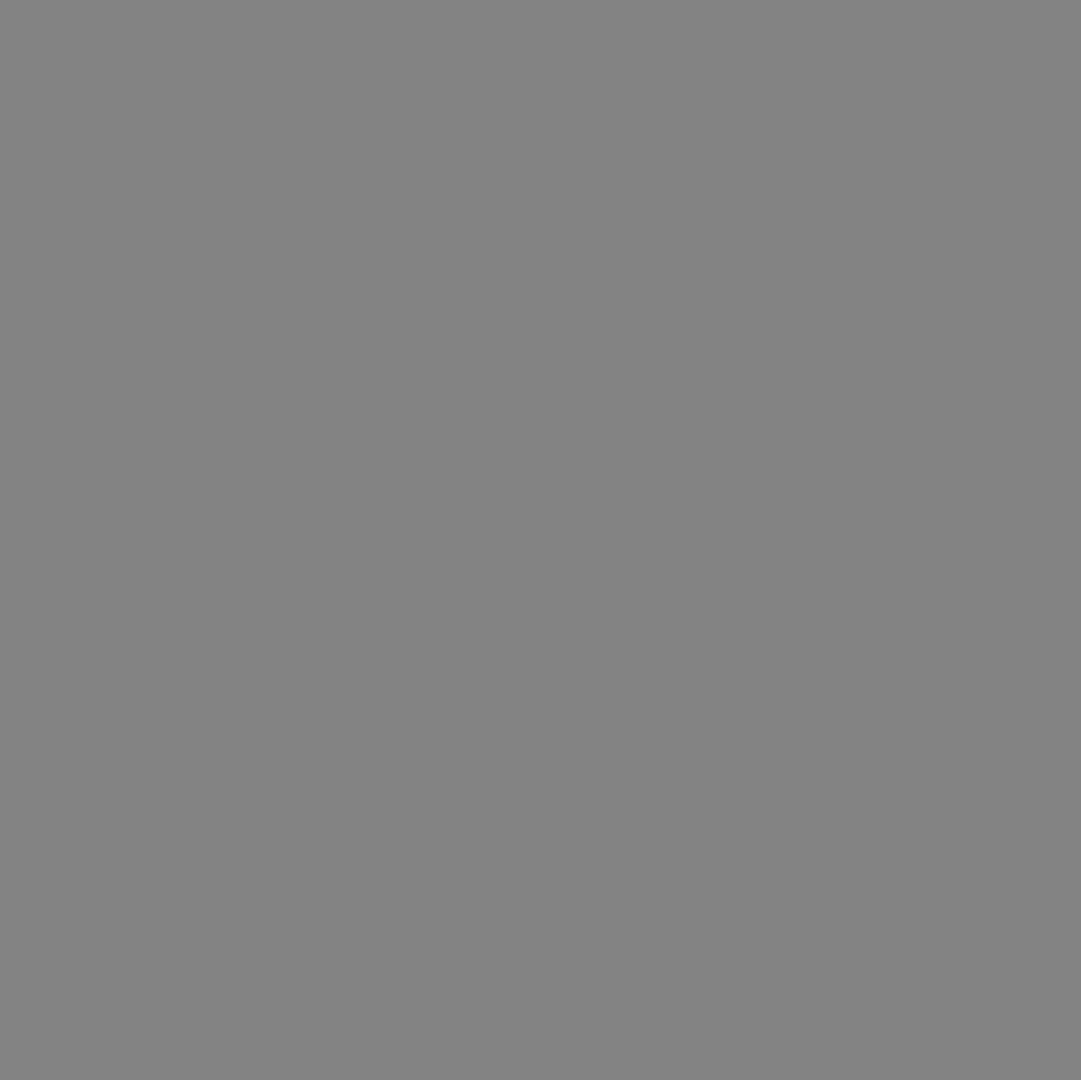 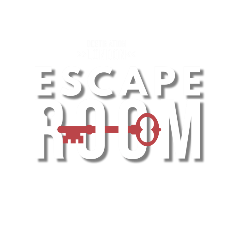 Vicar Ron Sou is imprisoned, somewhere in London. Can you solve the puzzles to release him?
Click on a landmark on the next page to do a challenge
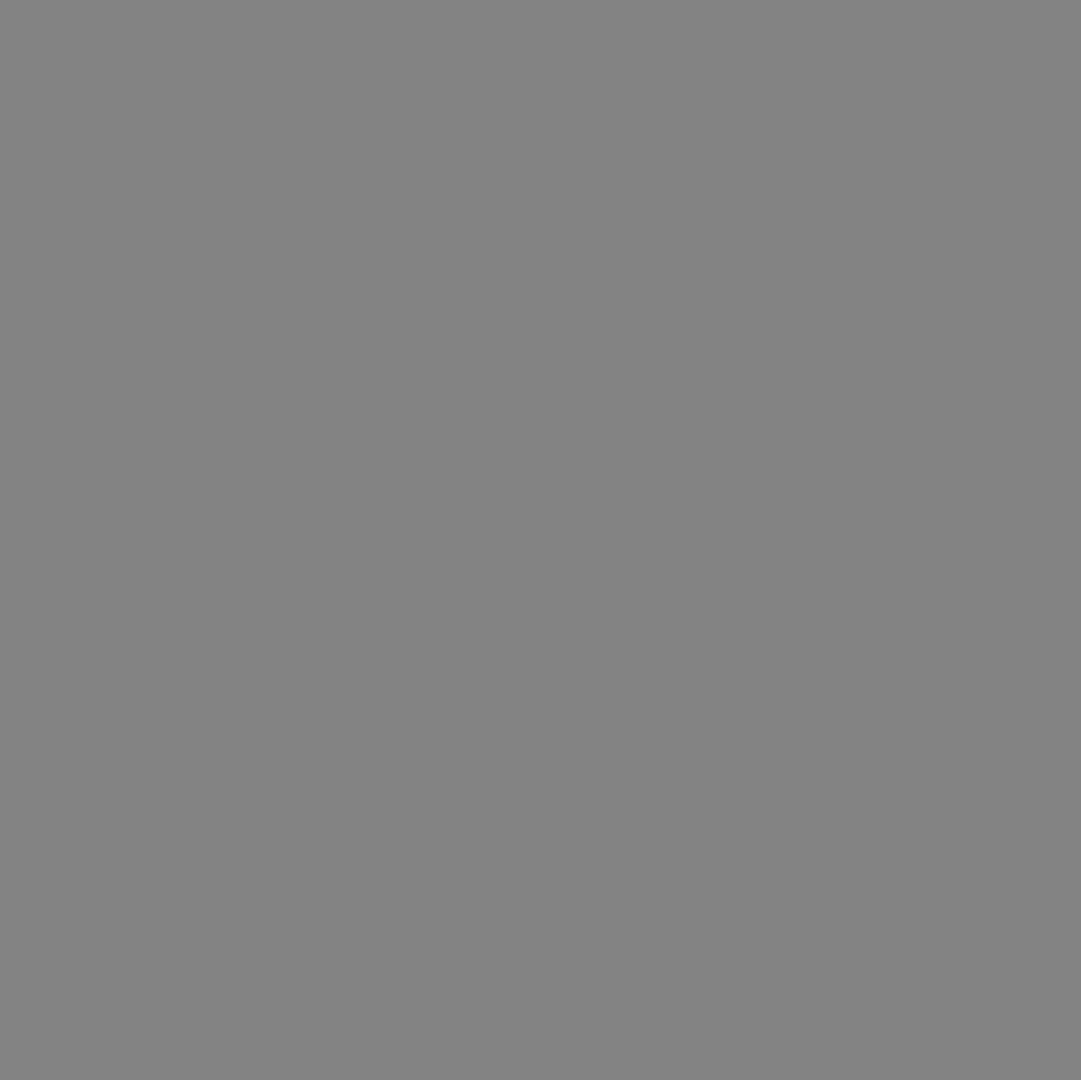 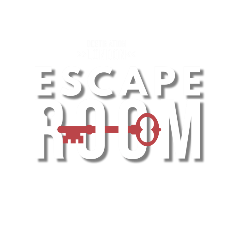 None of the places mentioned are connected with this Escape Room in any way, nor have they given permission for their names to be used.
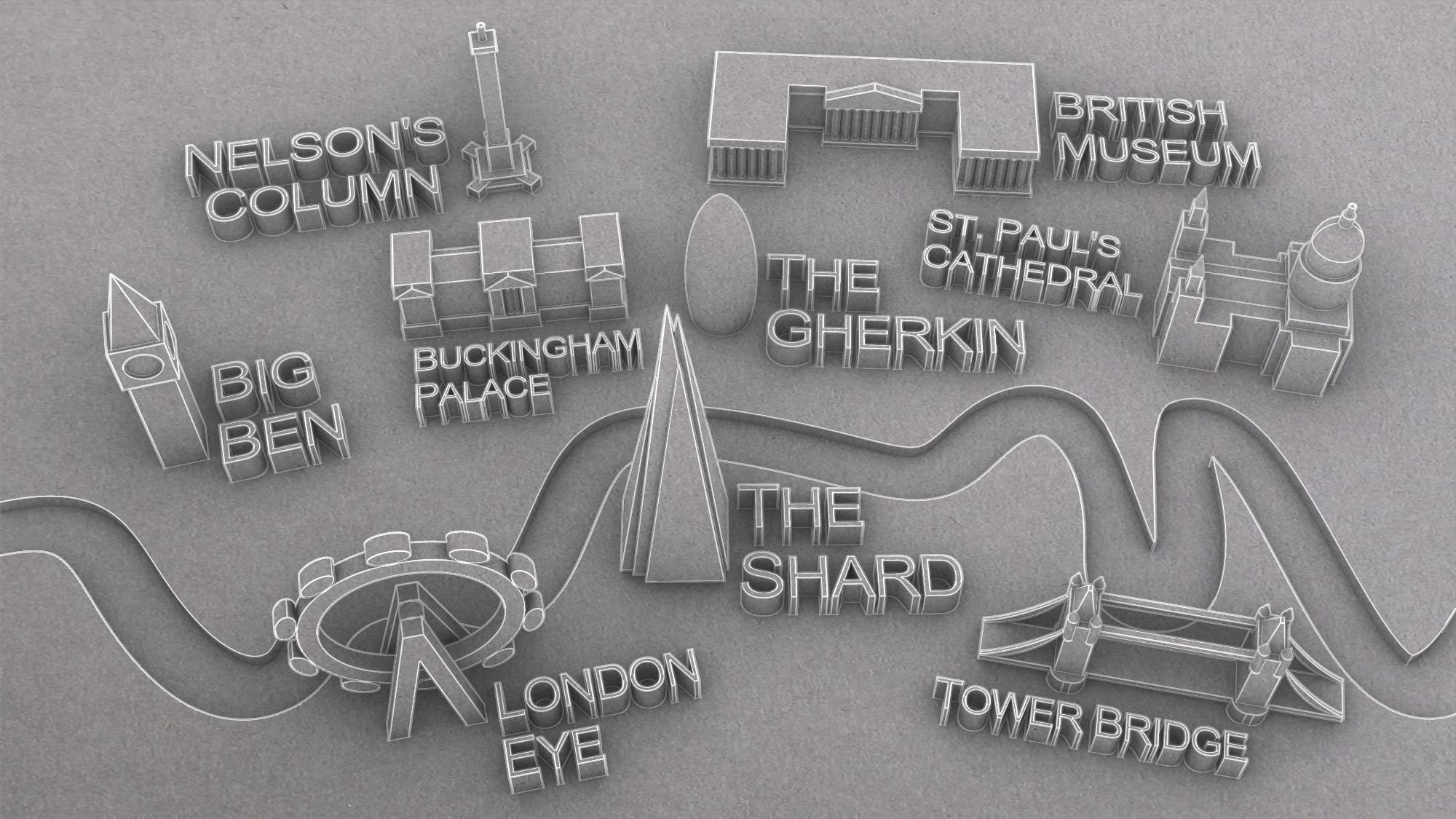 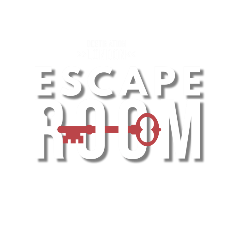 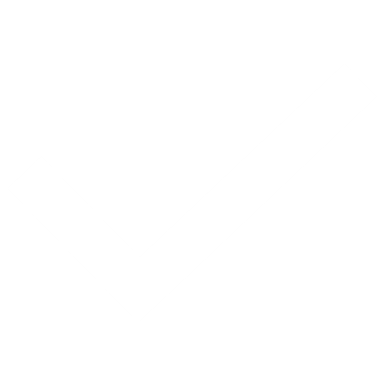 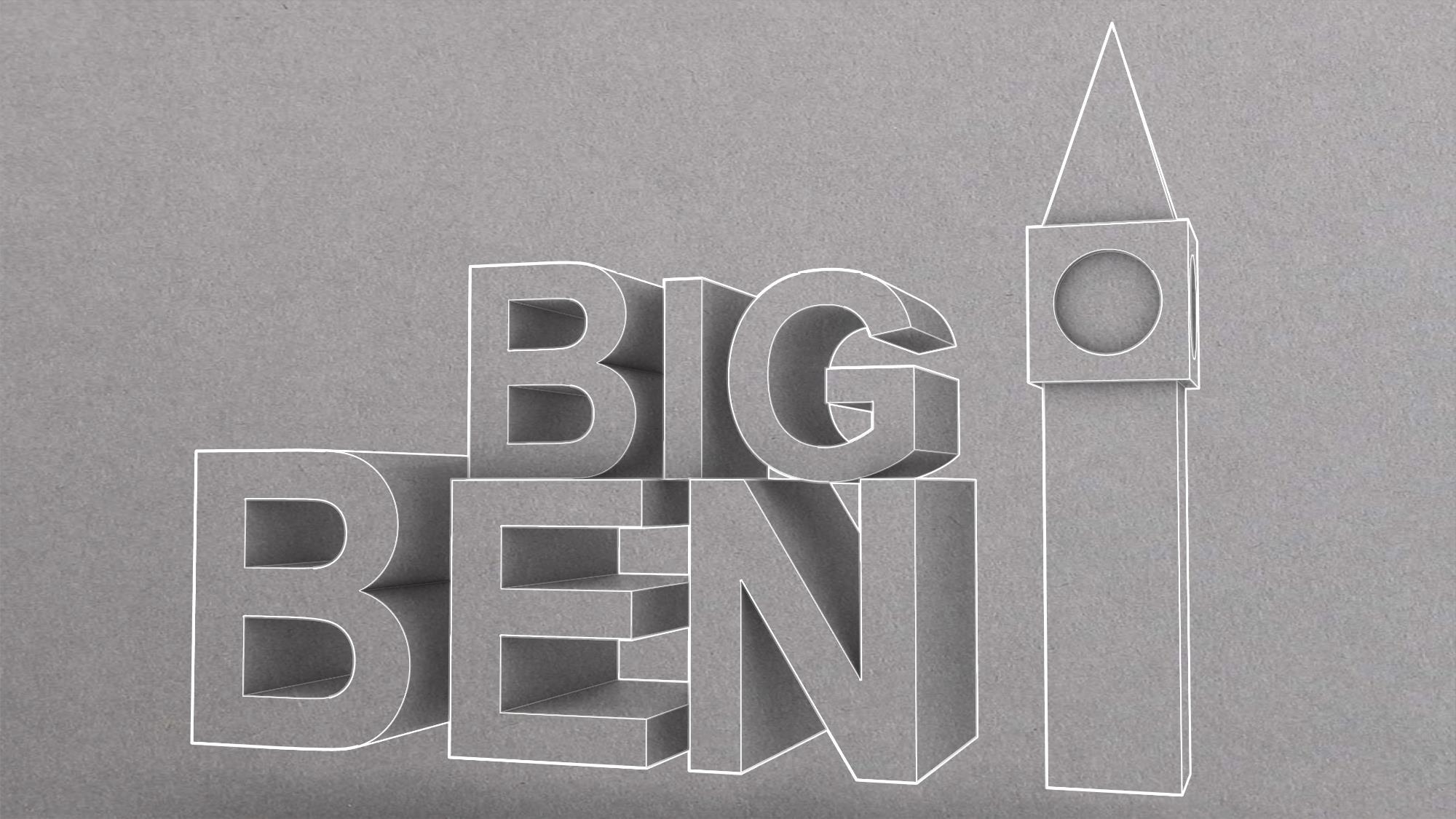 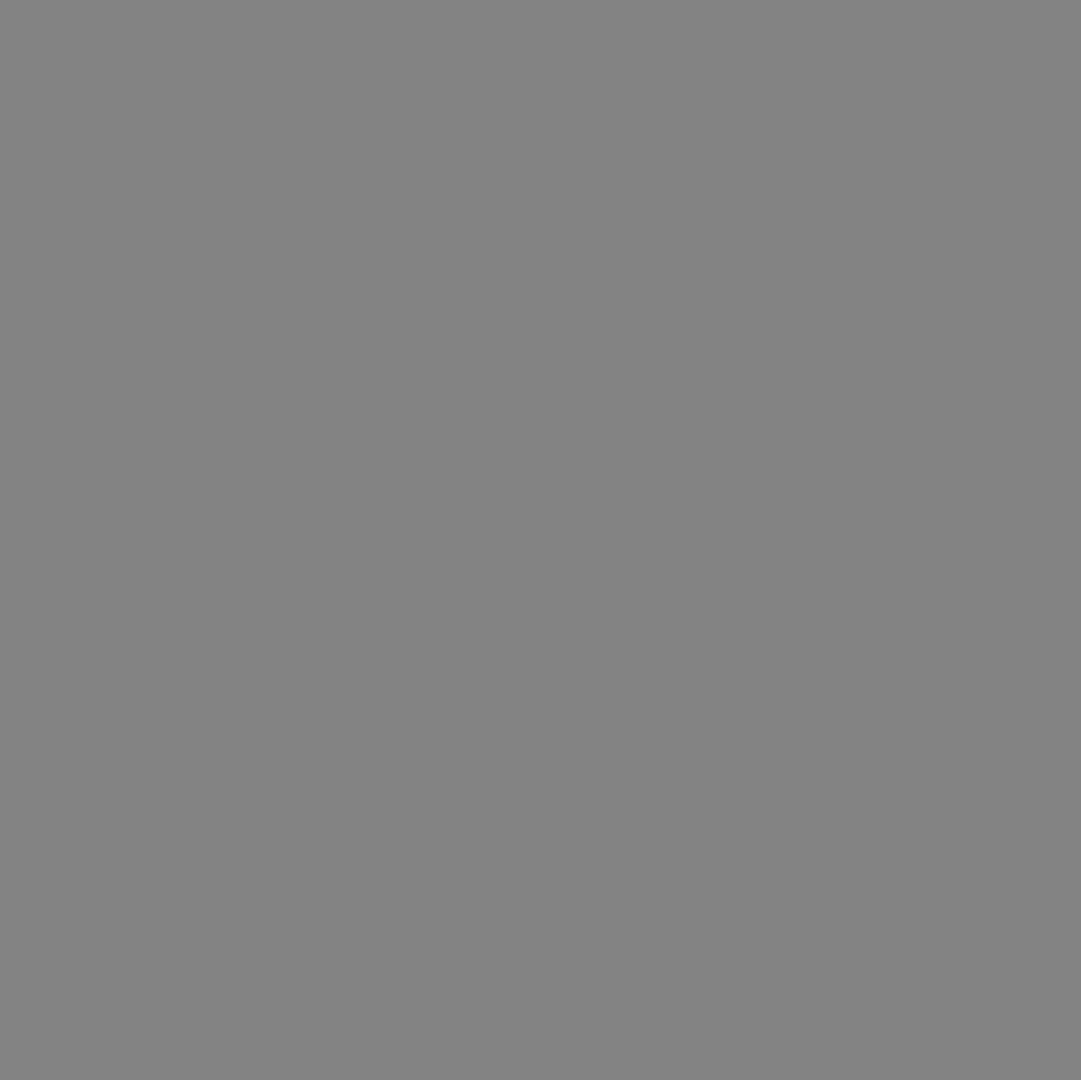 FILL IN THE BLANKS
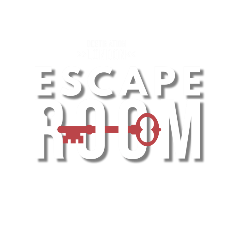 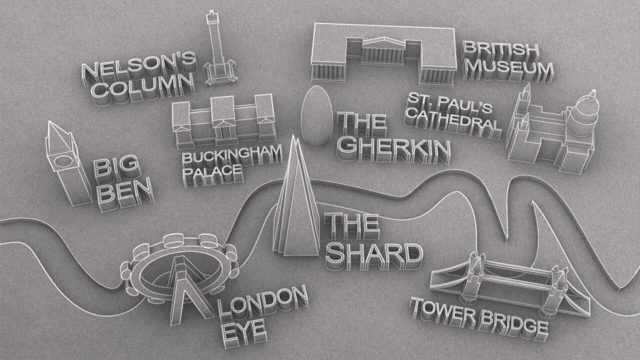 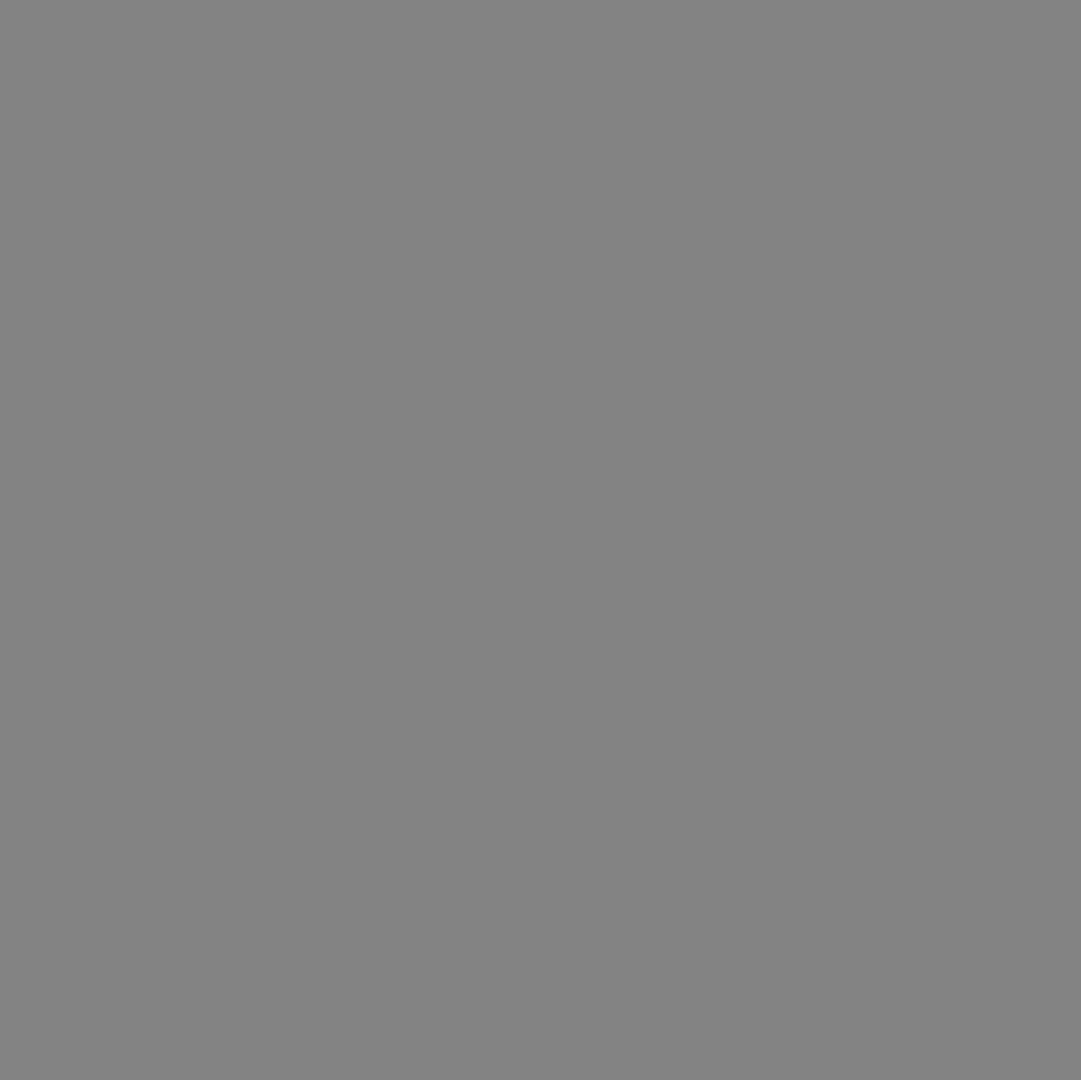 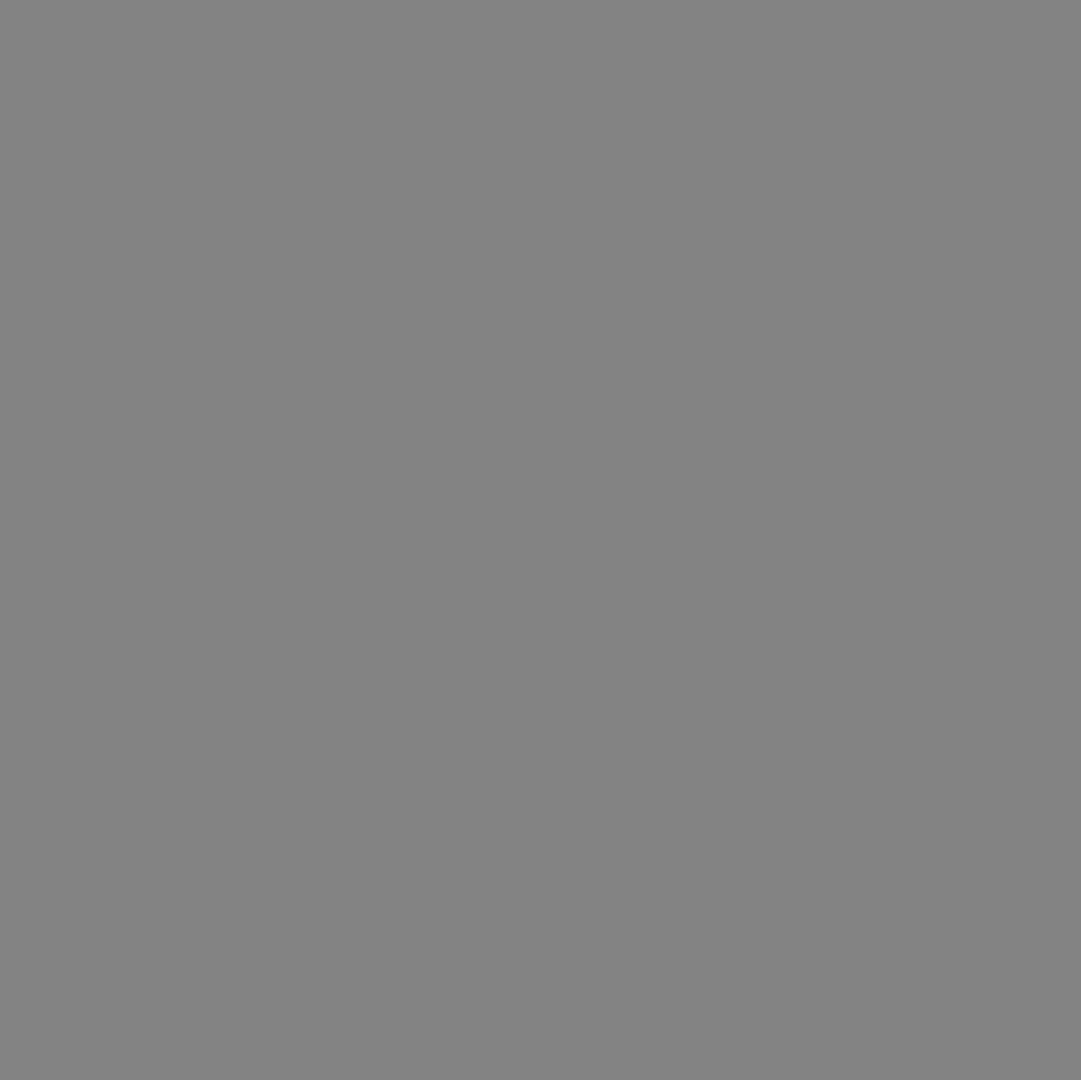 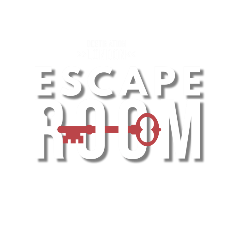 The Duchess of Cambridge wears ______’s ________ ring.

Katniss Everdeen wears her outfit from ___________________.

Usain Bolt is doing his trademark______________.
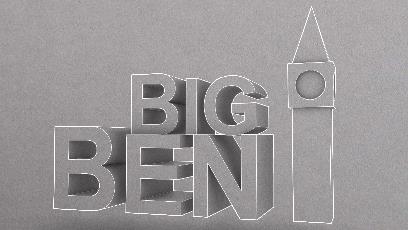 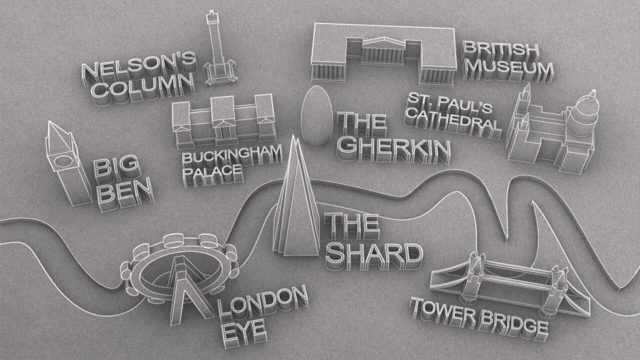 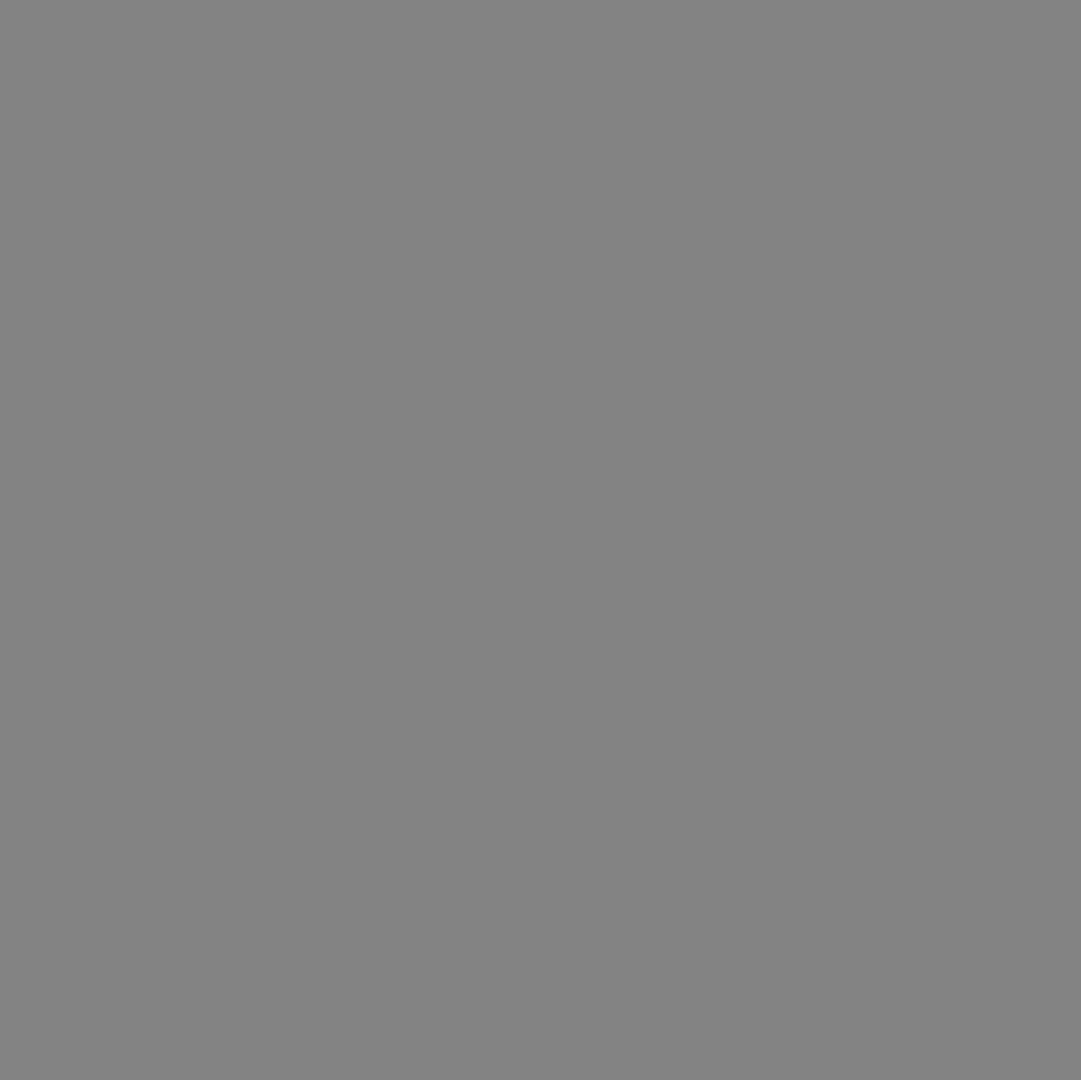 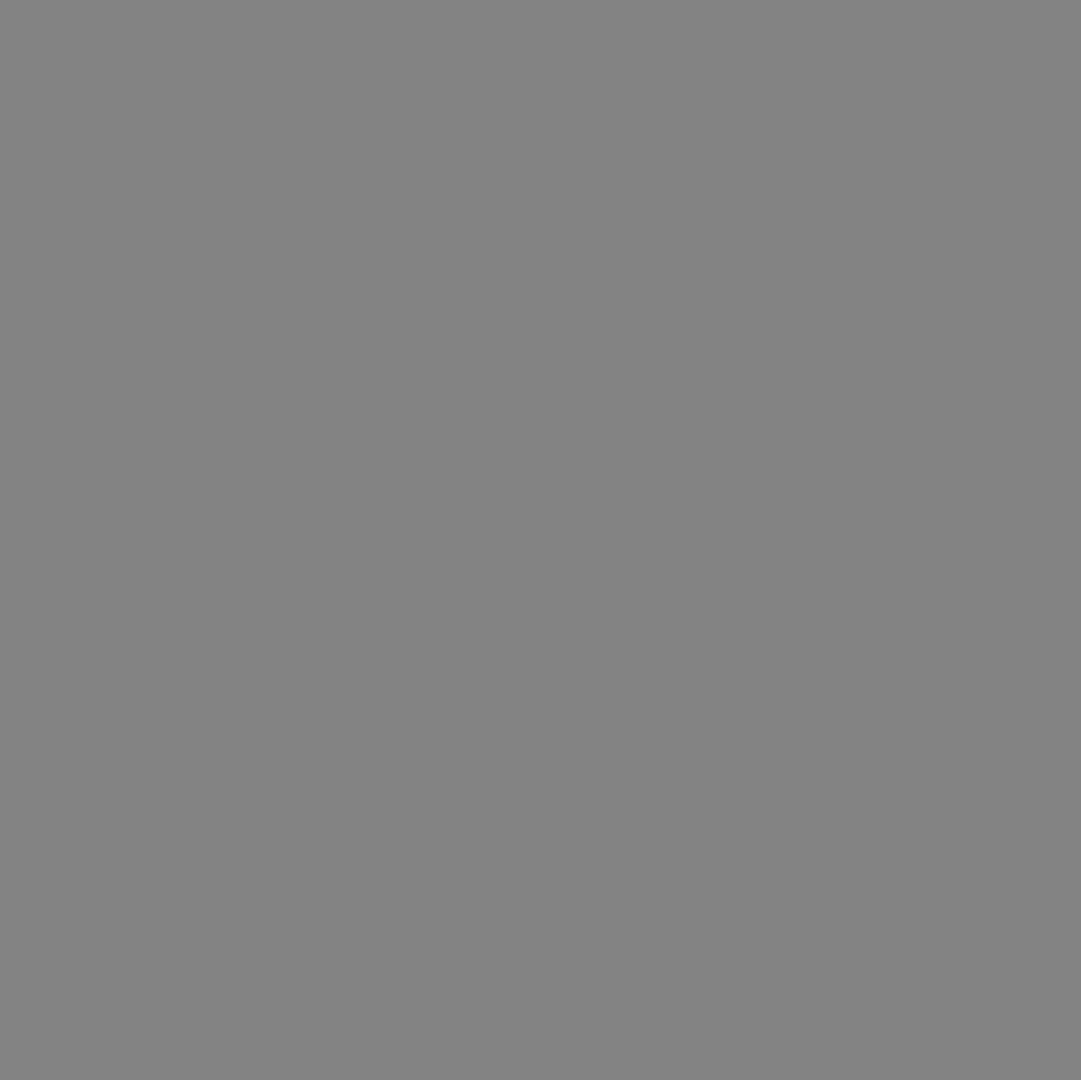 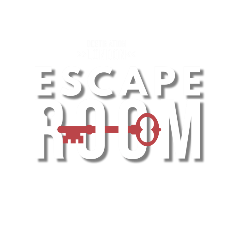 The Duchess of Cambridge wears ______’s ________ ring.

Katniss Everdeen wears her outfit from ___________________.

Usain Bolt is doing his trademark______________.
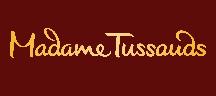 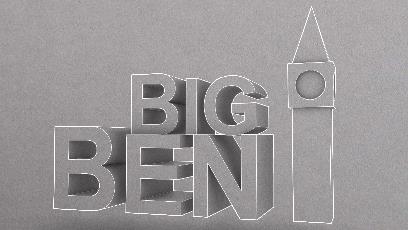 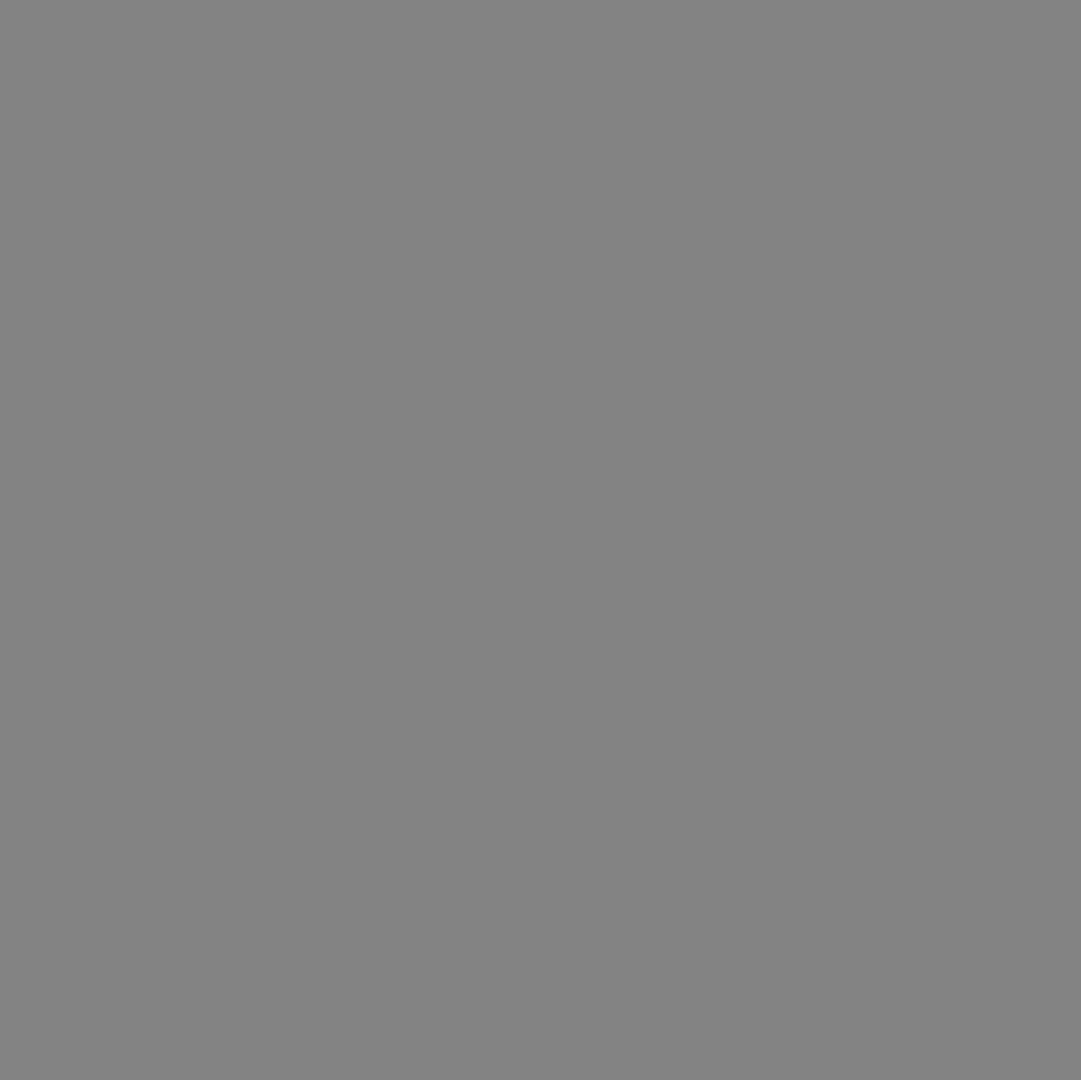 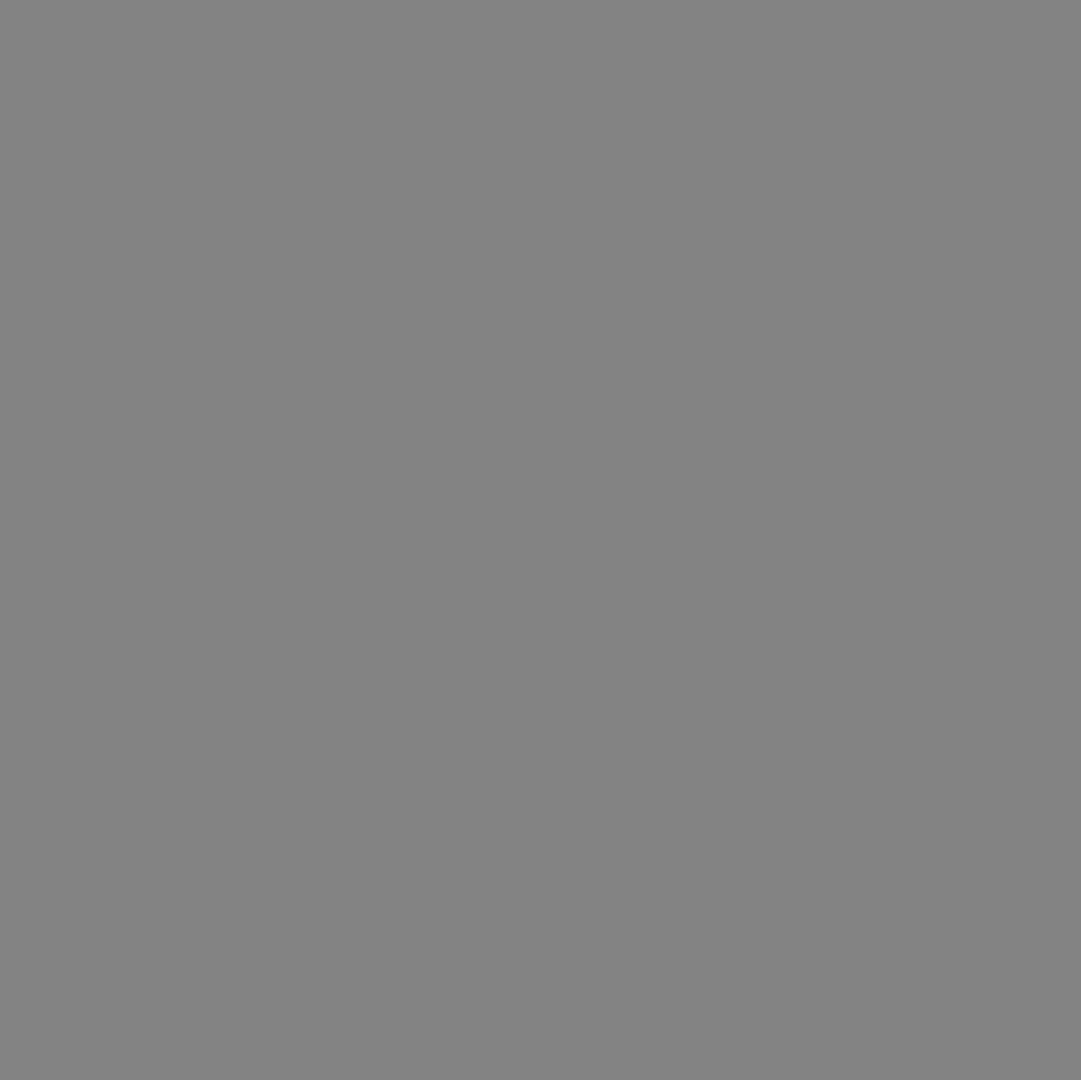 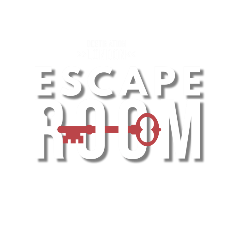 COMPLETED BIG BEN?
RECEIVE YOUR CLUE AND click escape room logo TO RETURN TO MAP.
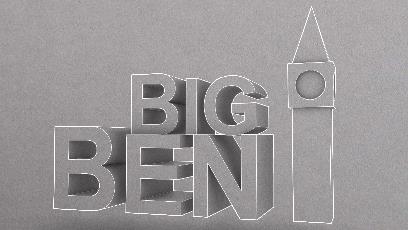 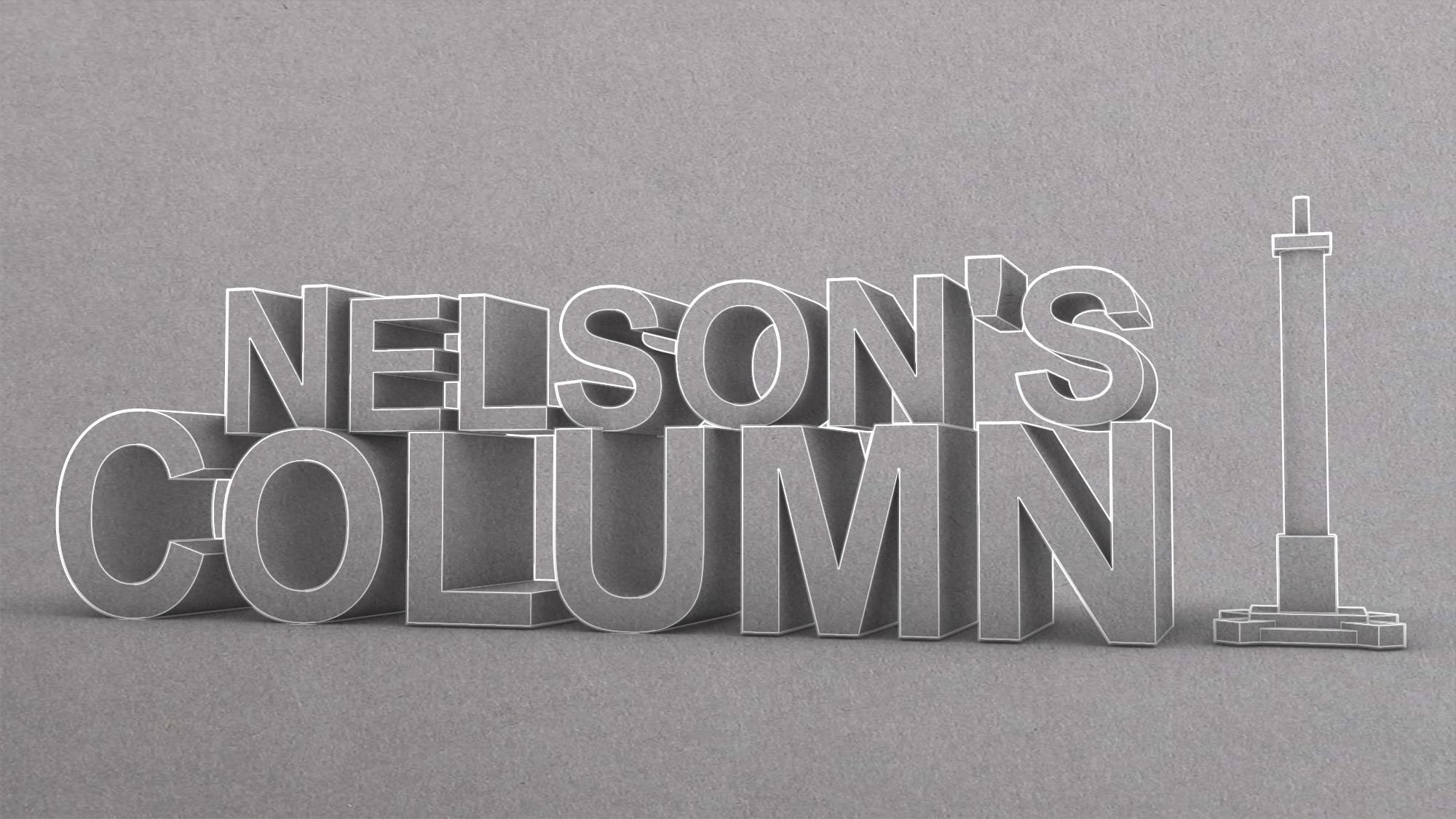 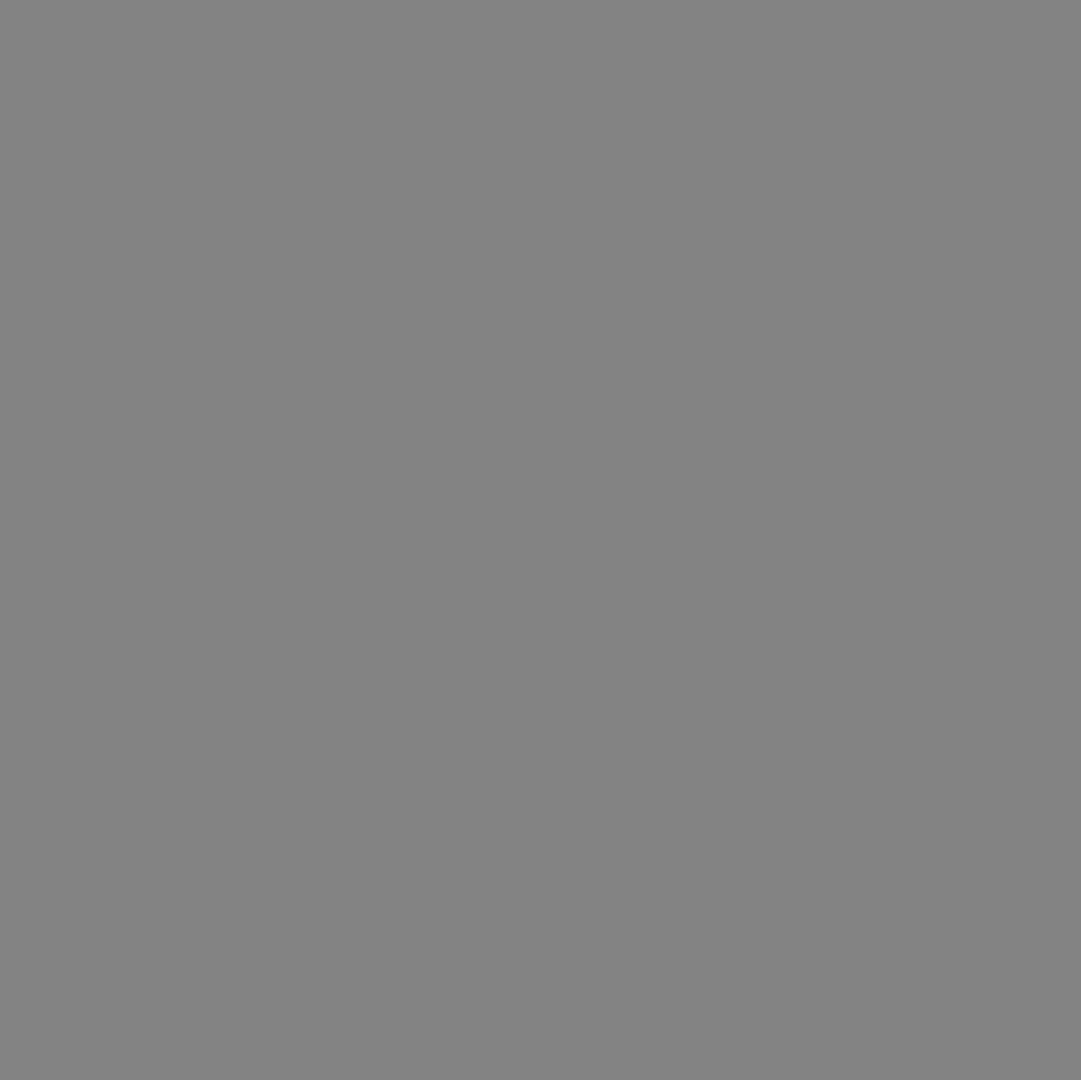 Find me...
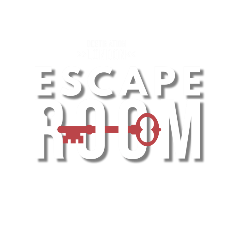 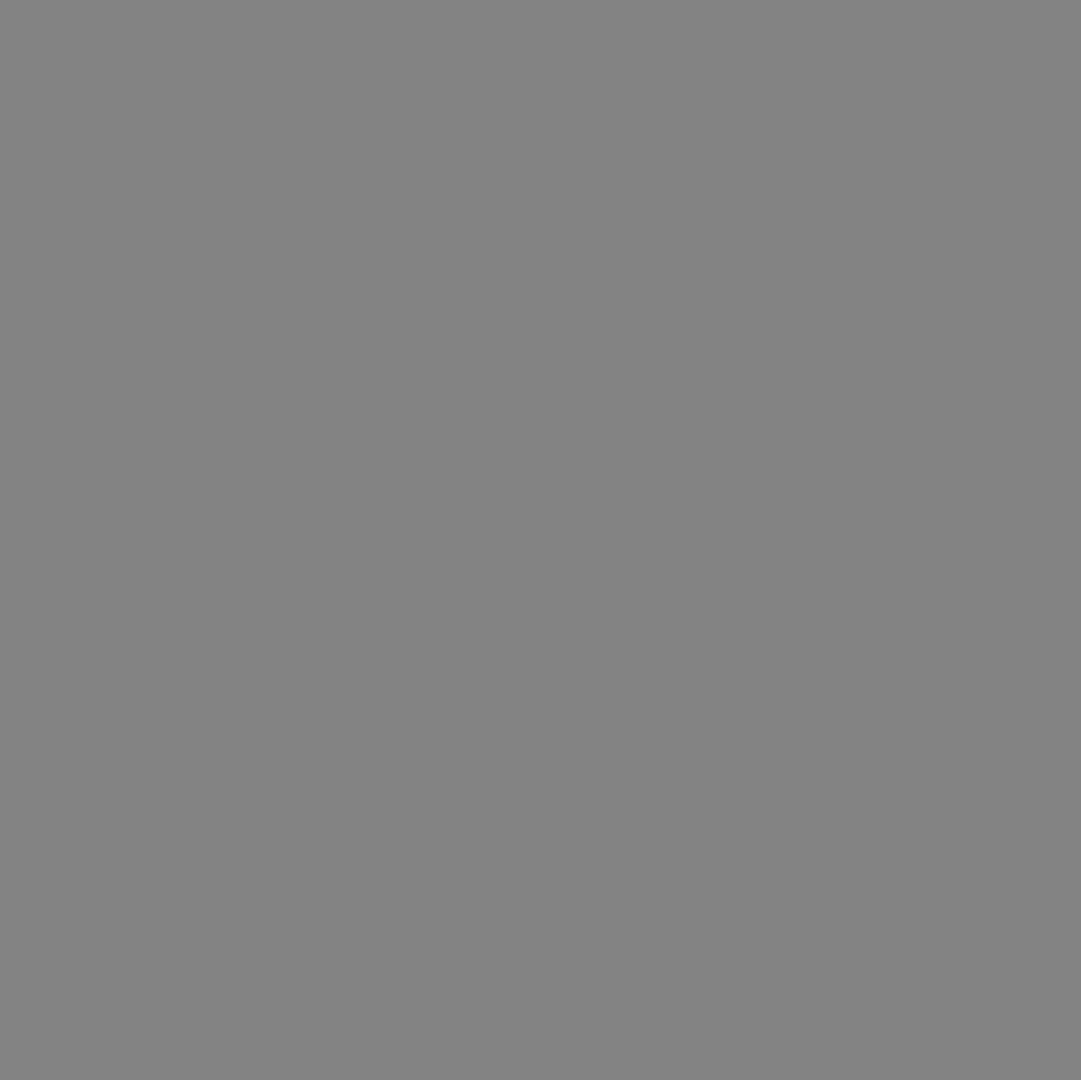 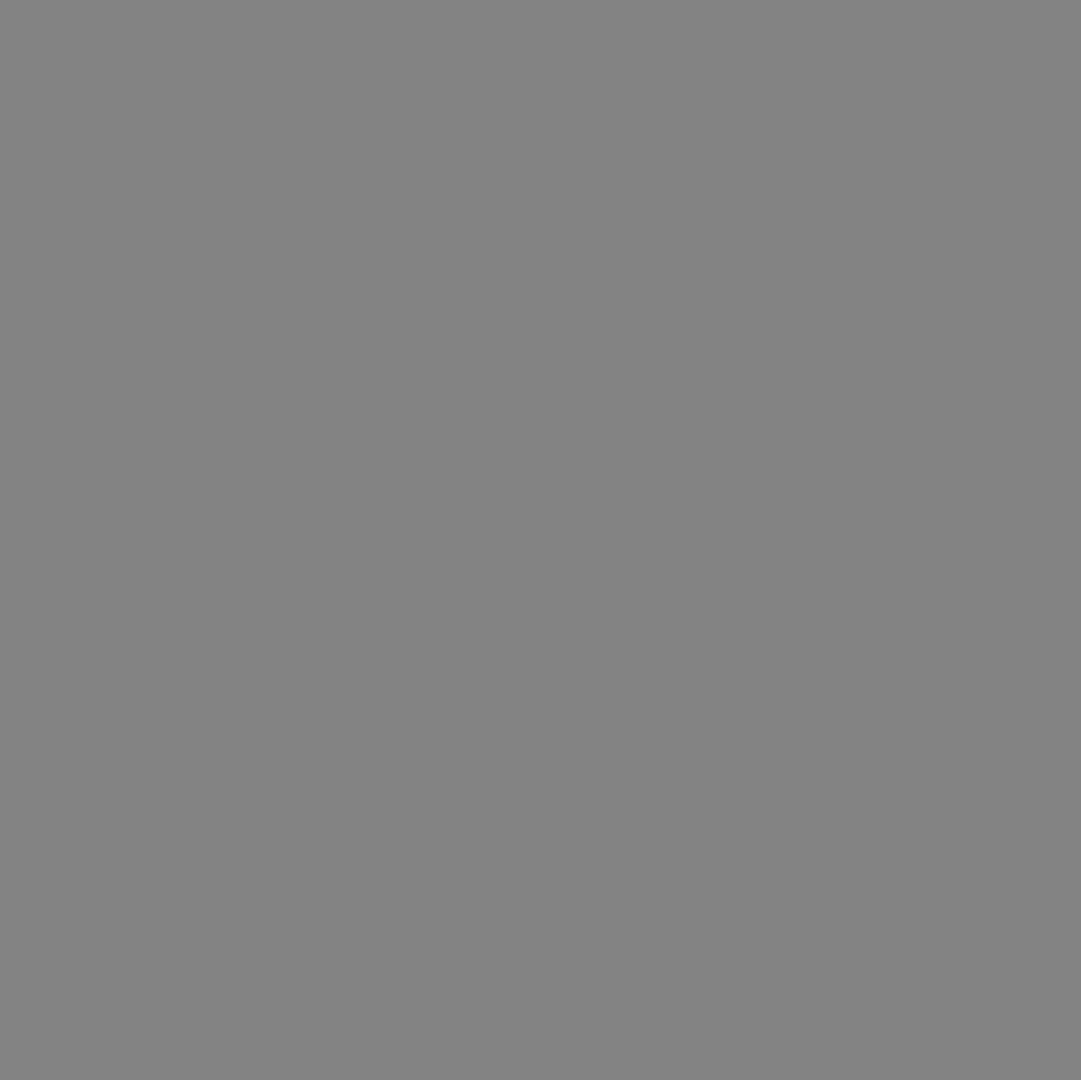 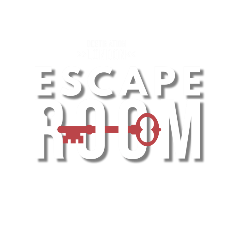 Find me an object connected with LONDON
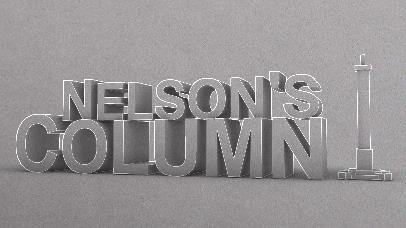 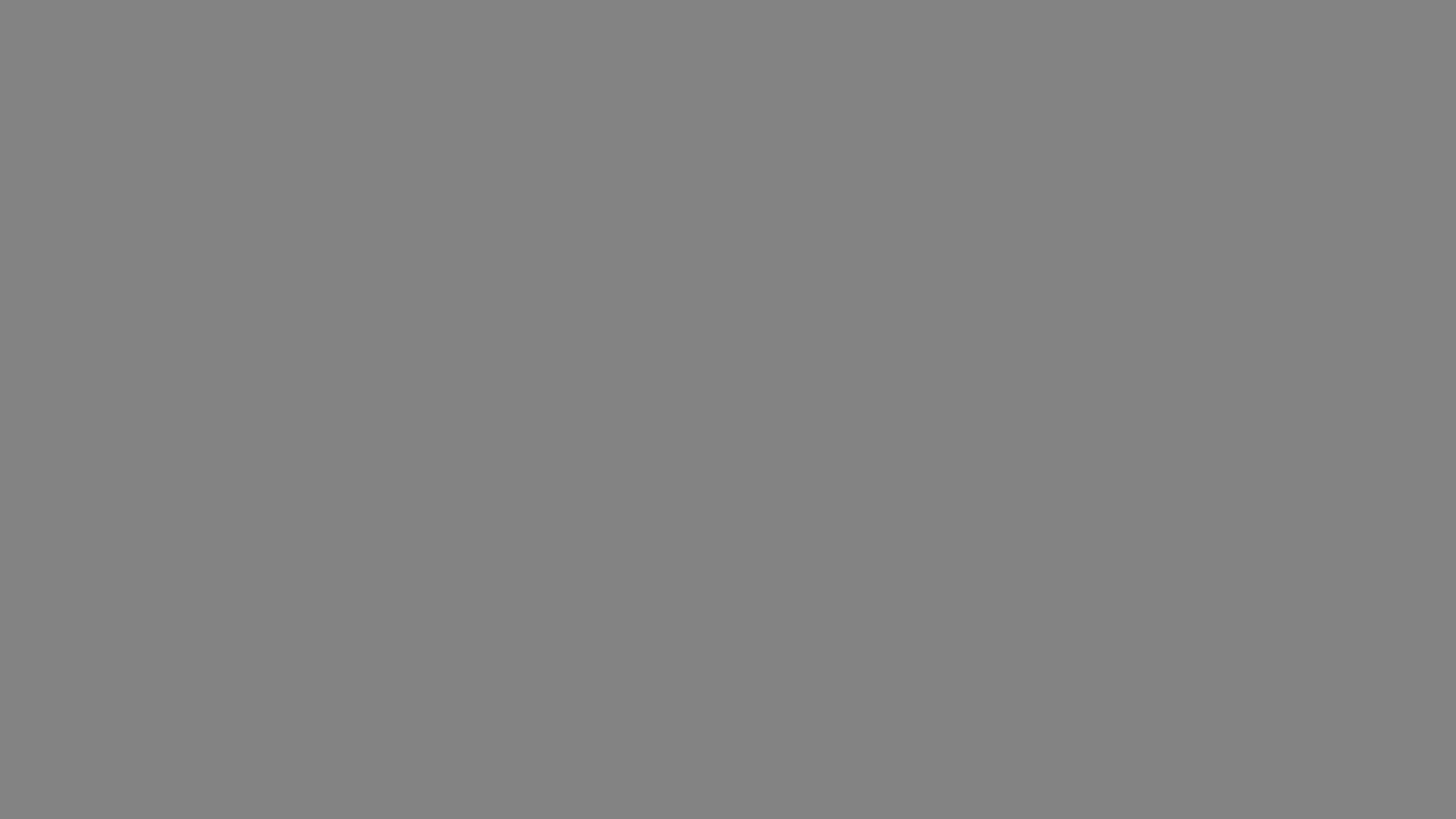 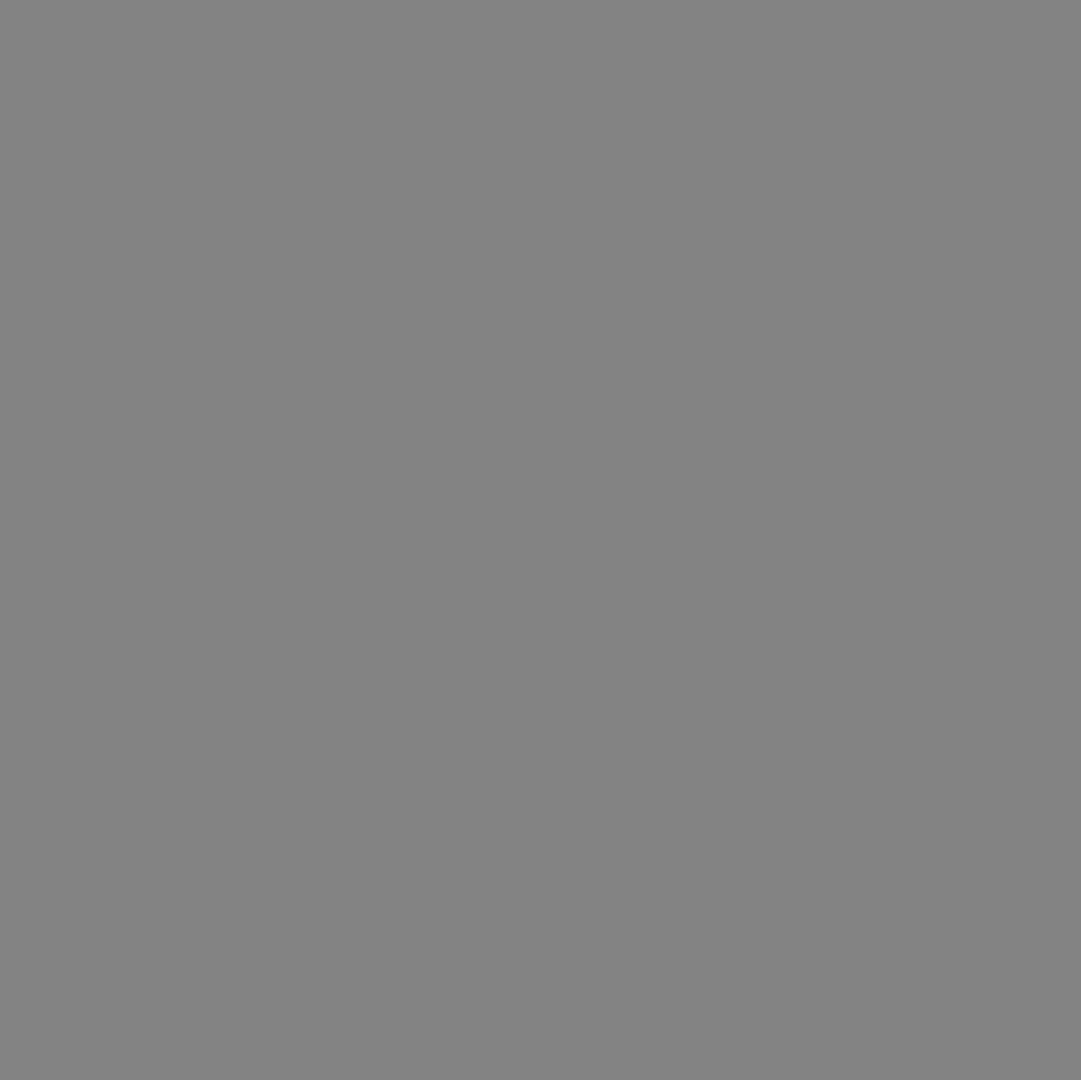 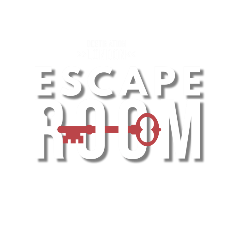 COMPLETED NELSON’S COLUMN?
RECEIVE YOUR CLUE AND click escape room logo TO RETURN TO MAP.
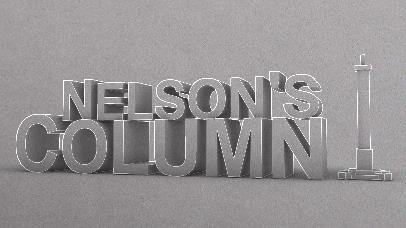 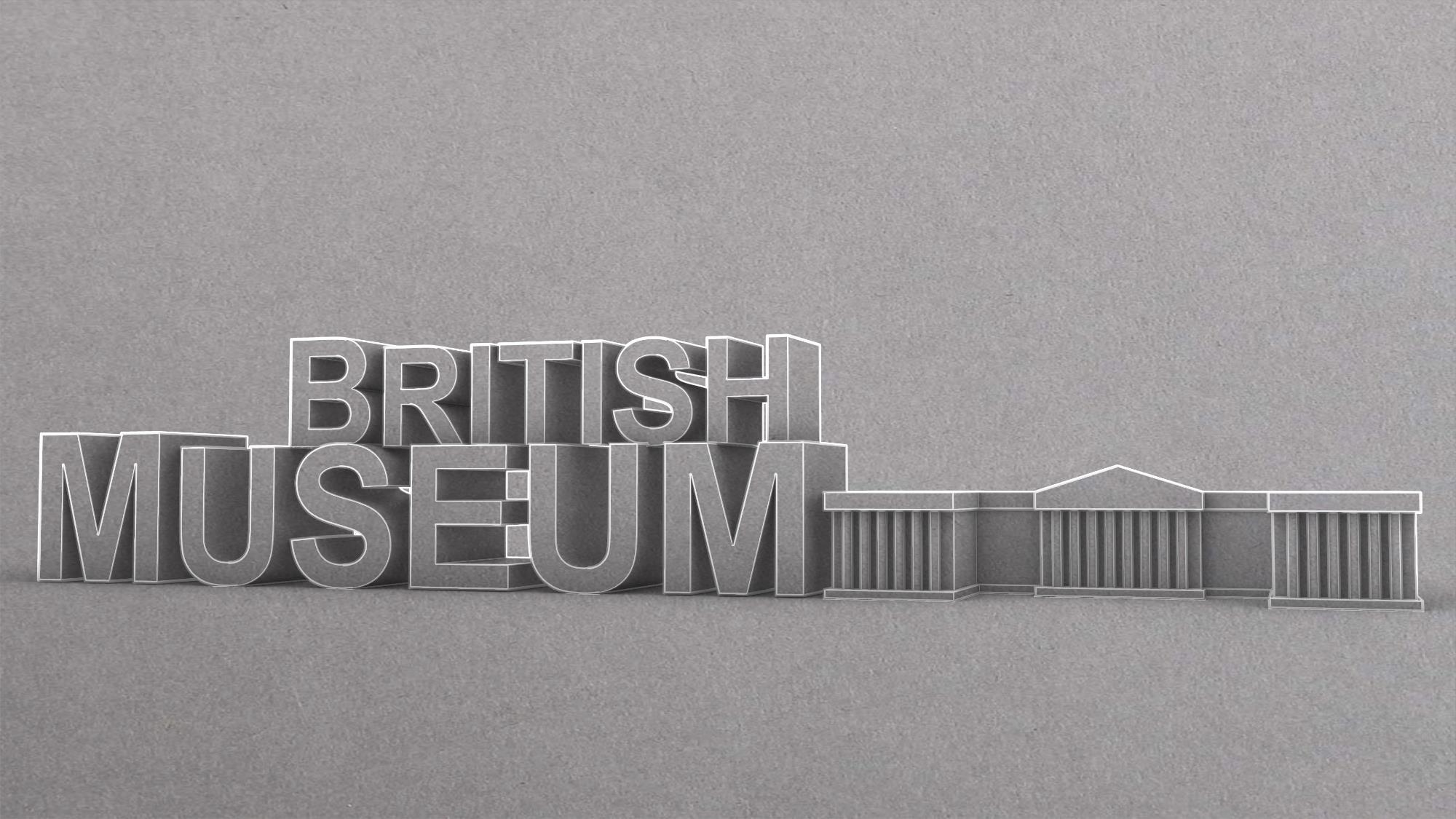 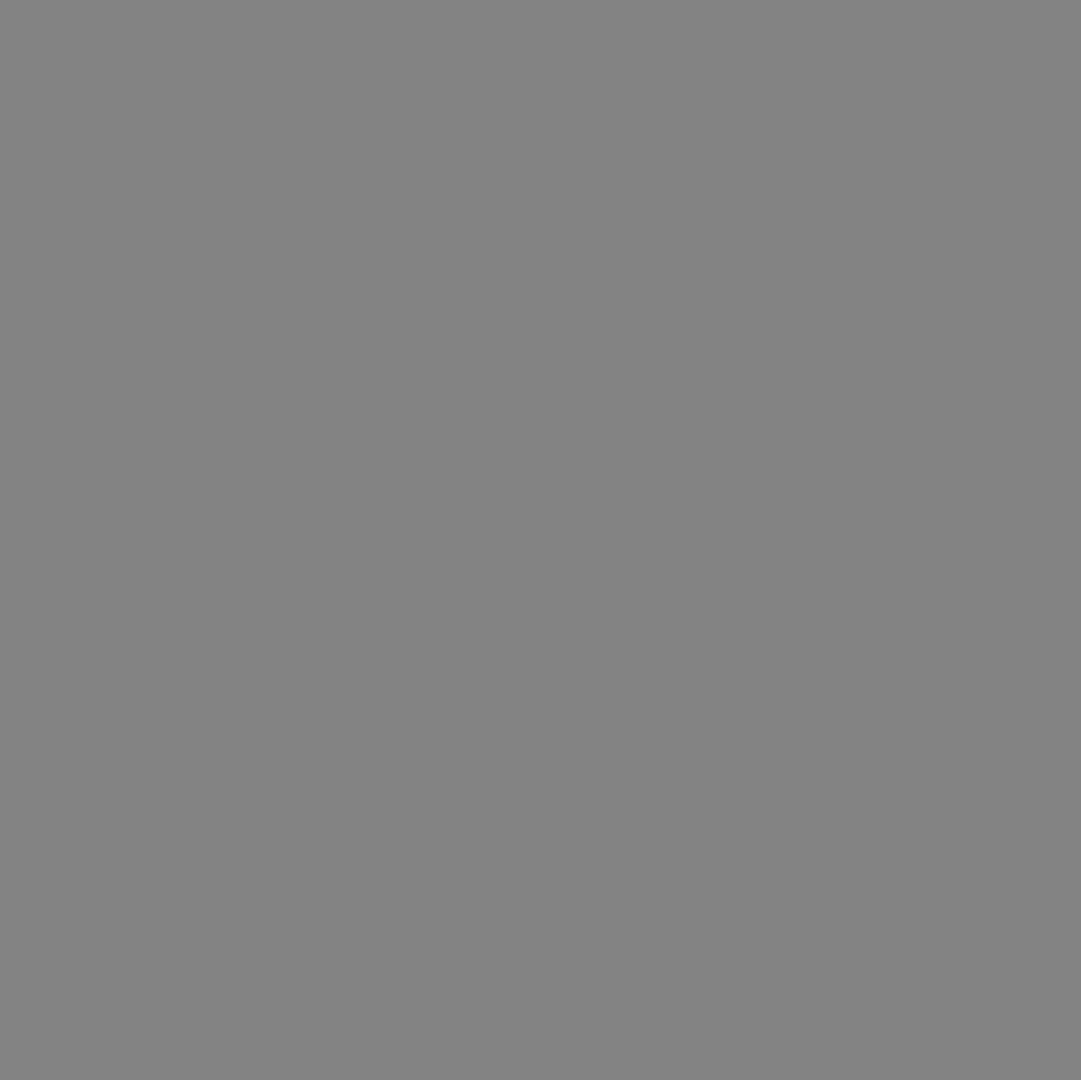 Spot the difference
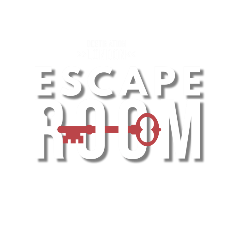 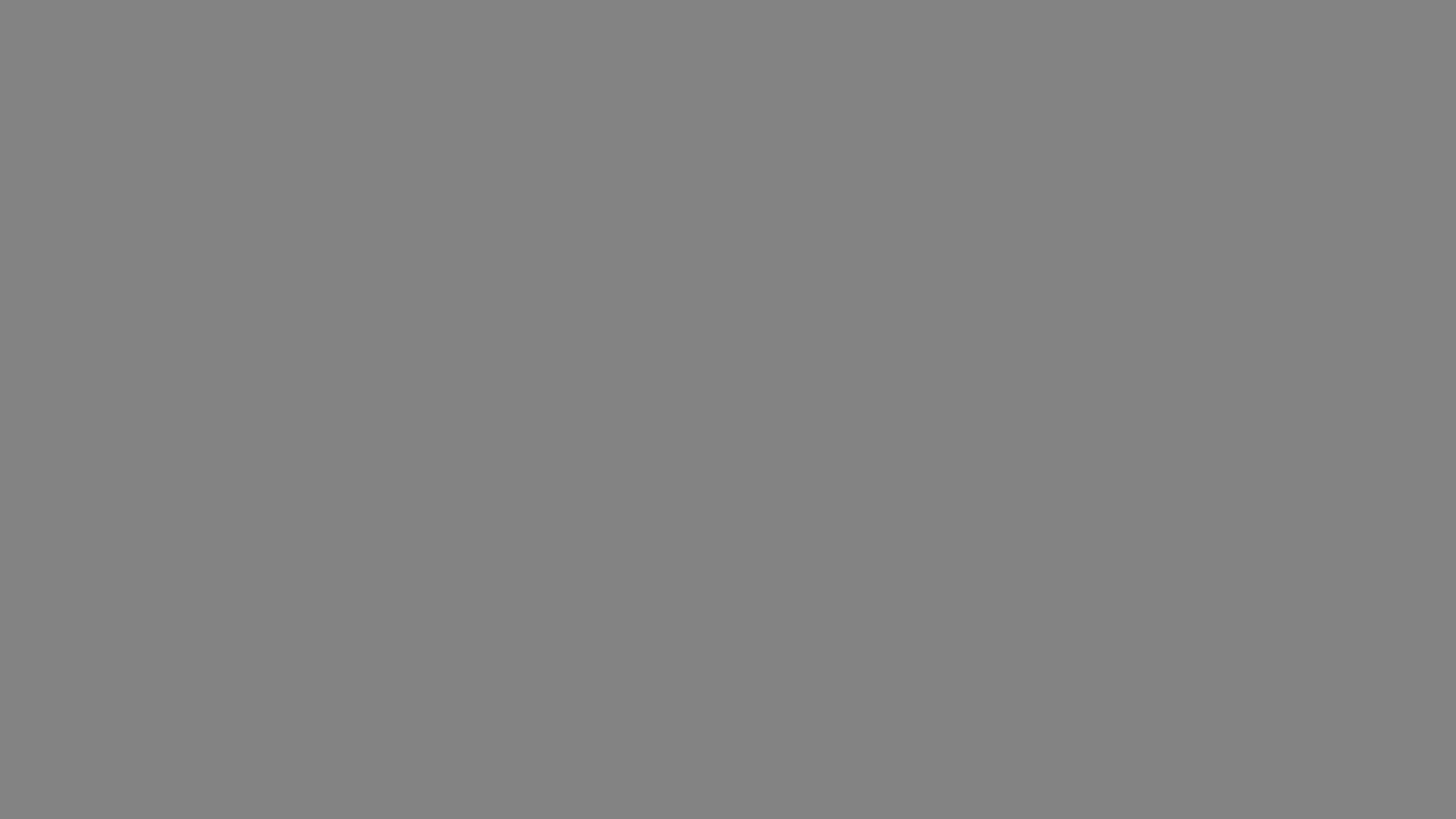 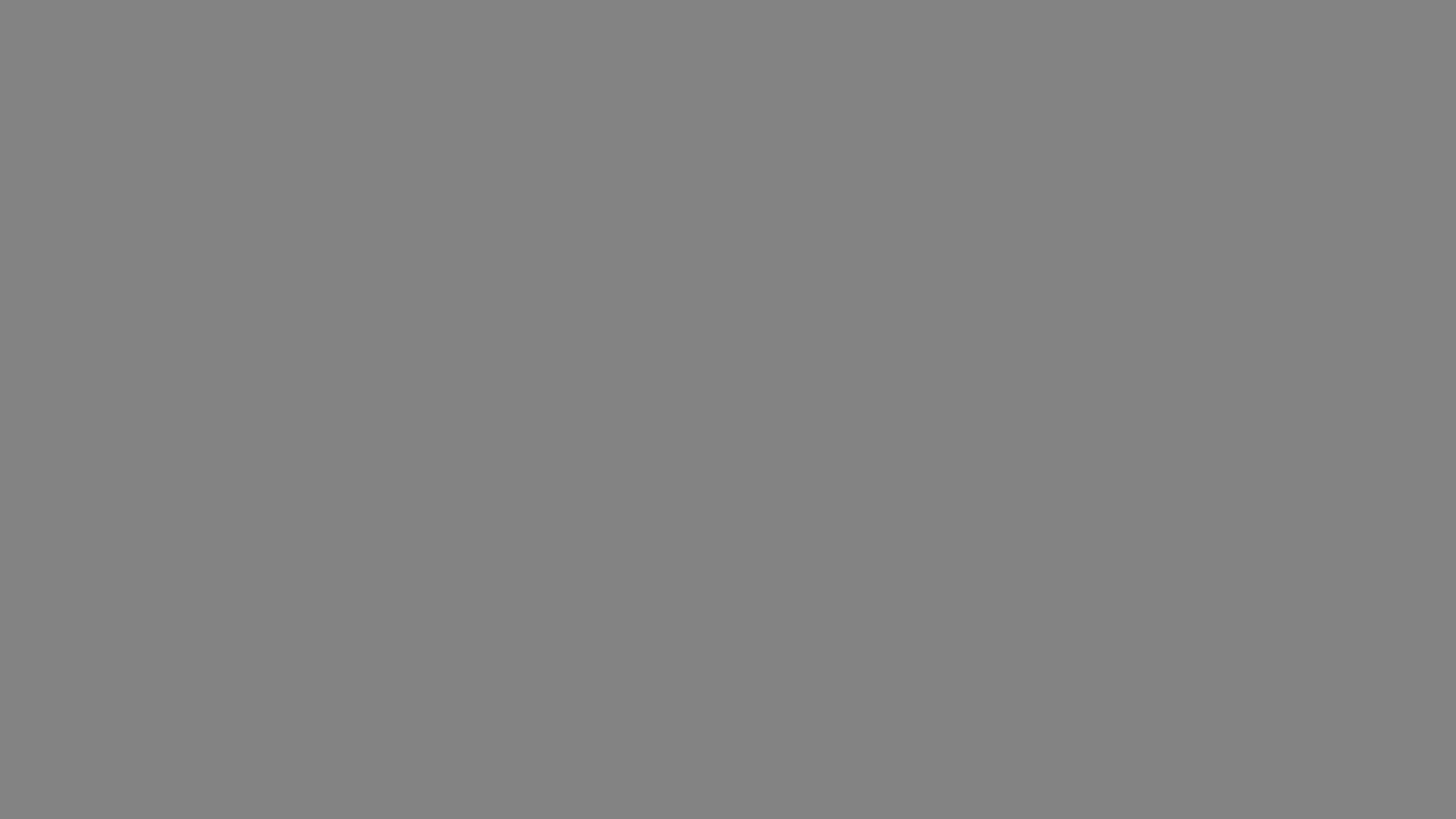 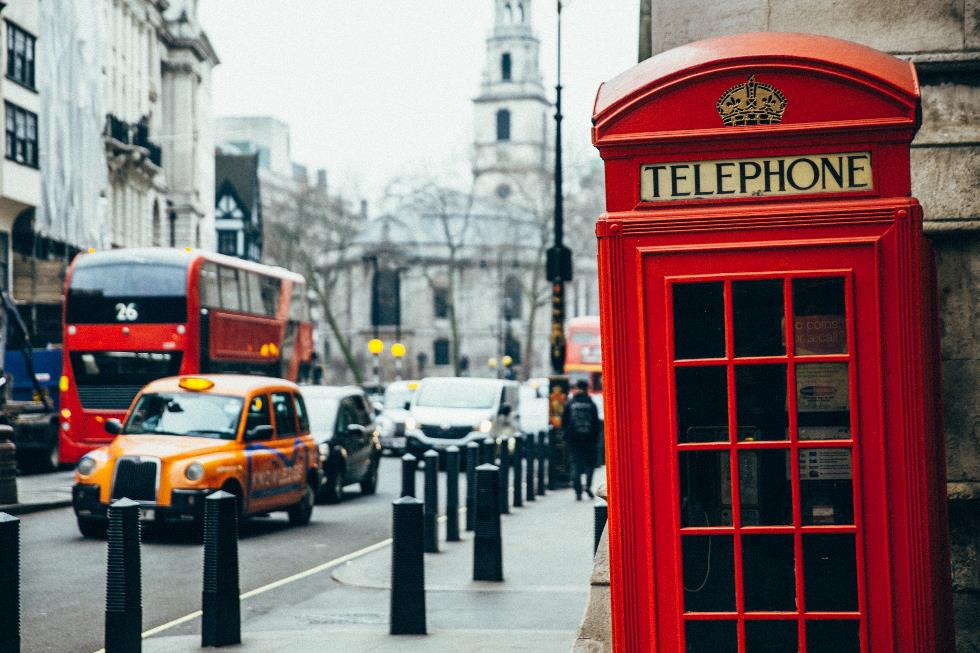 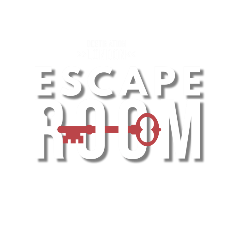 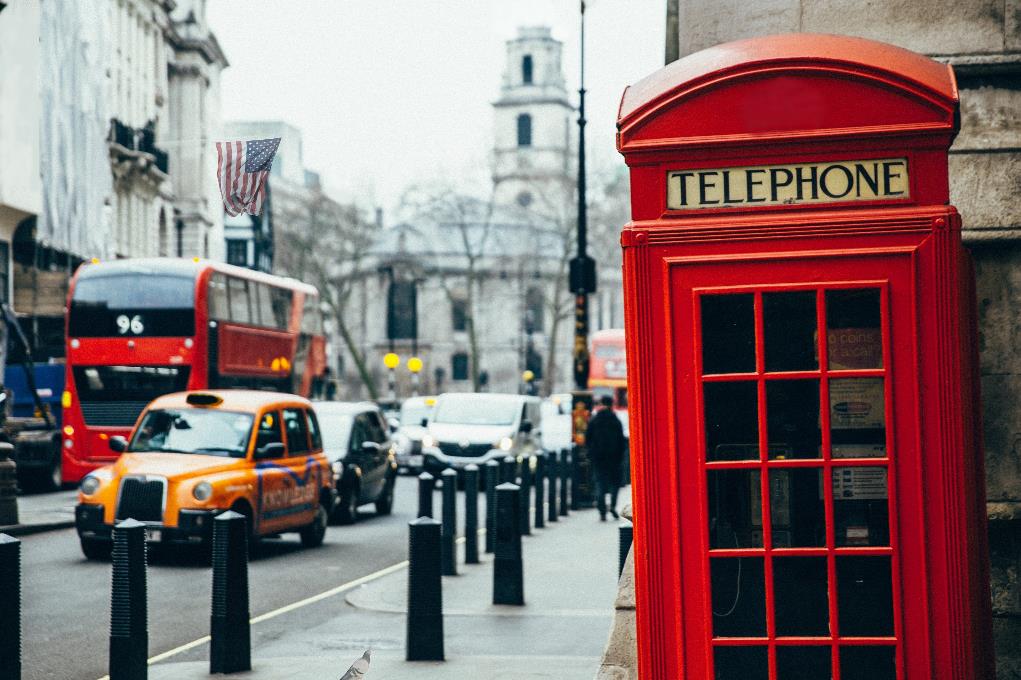 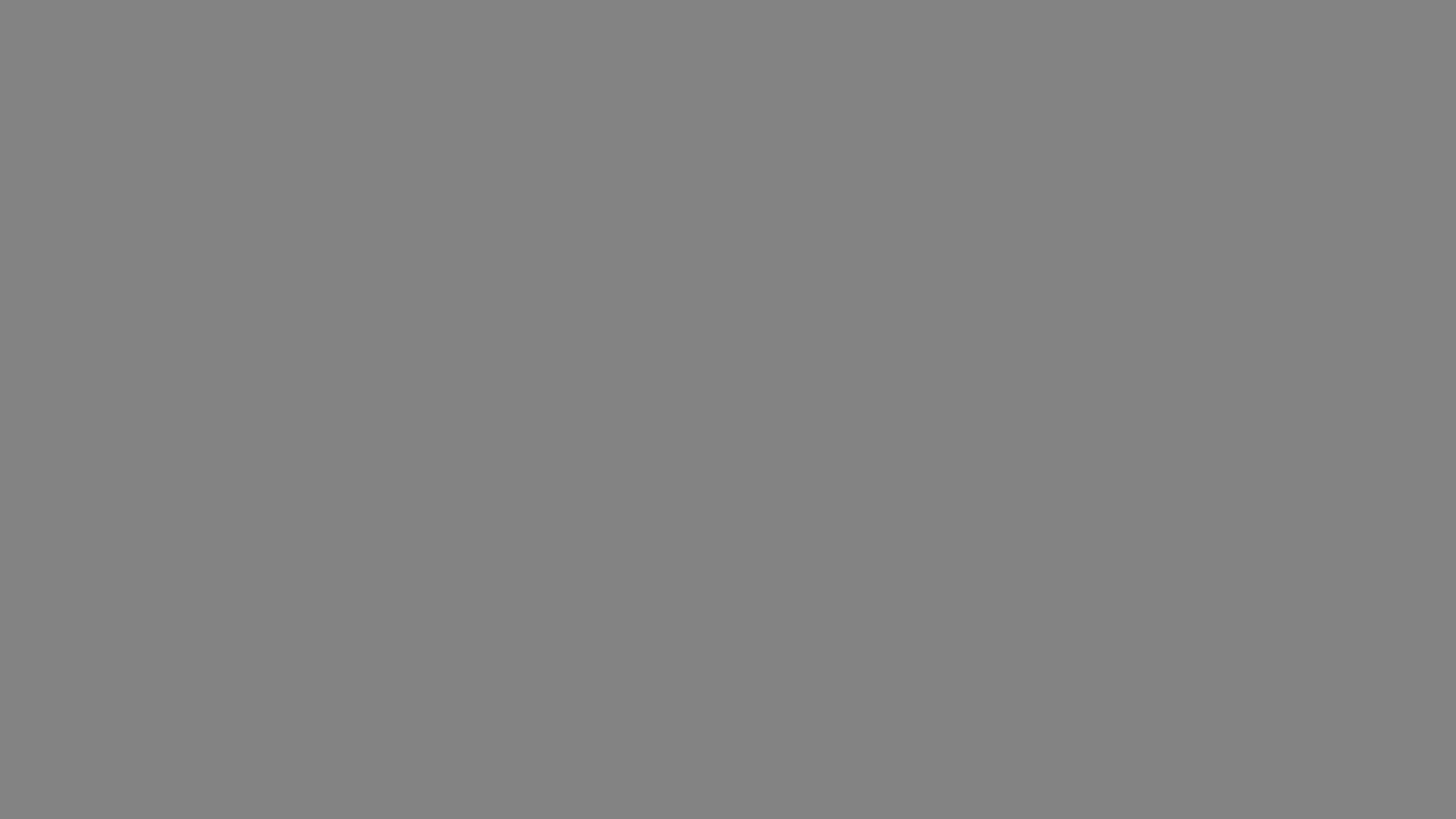 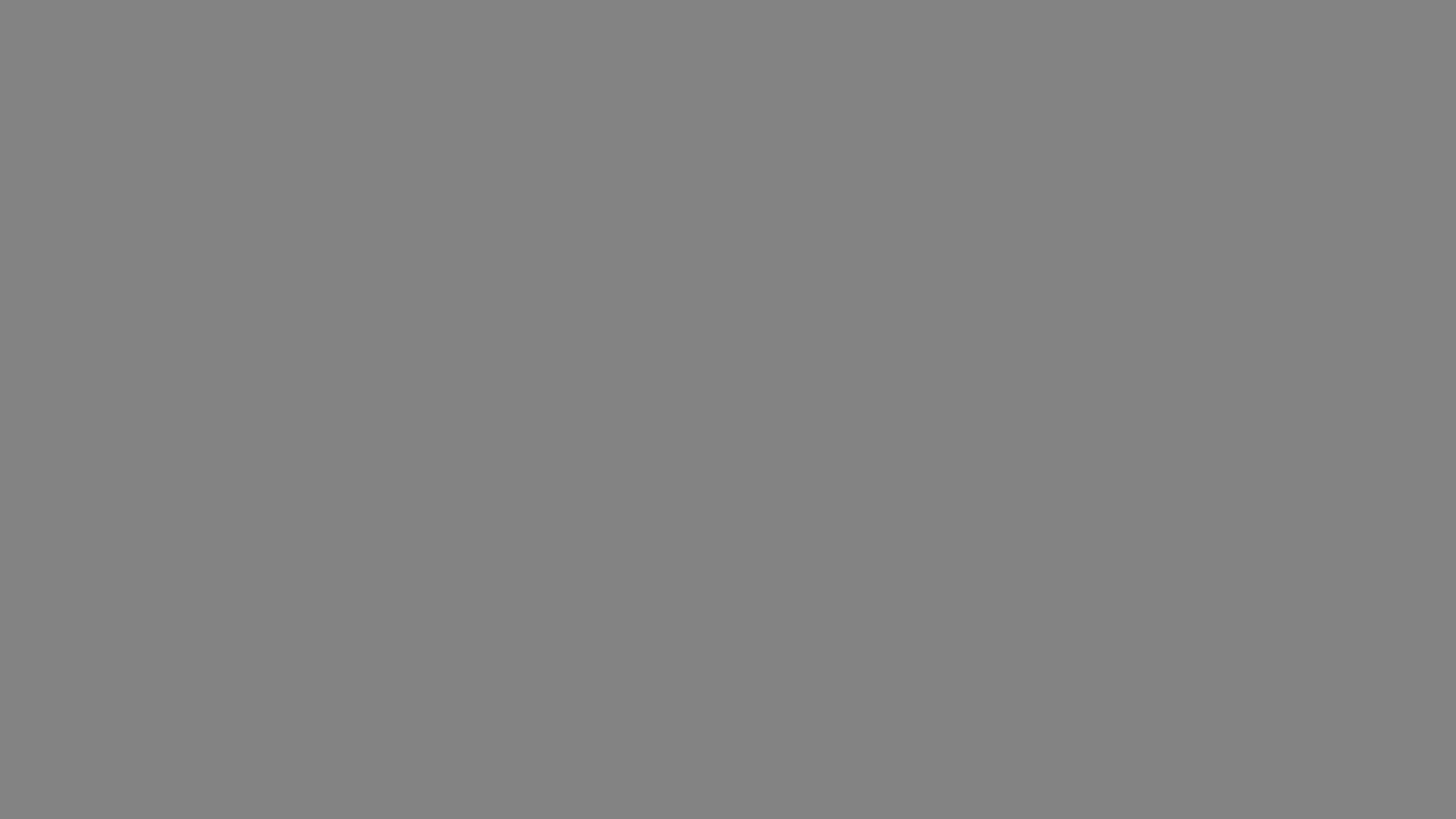 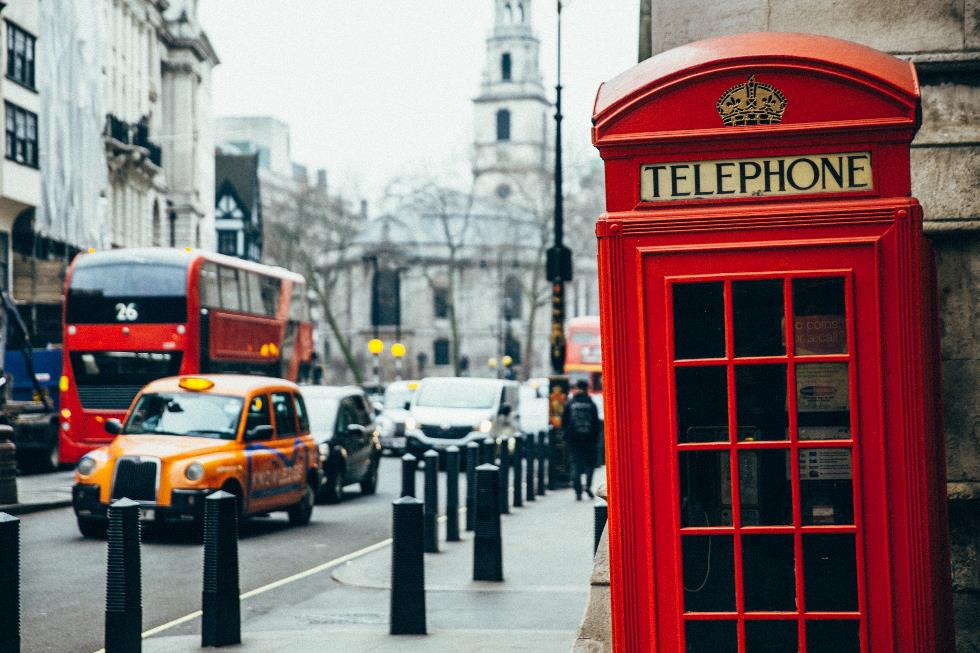 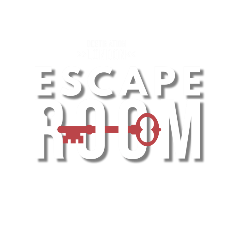 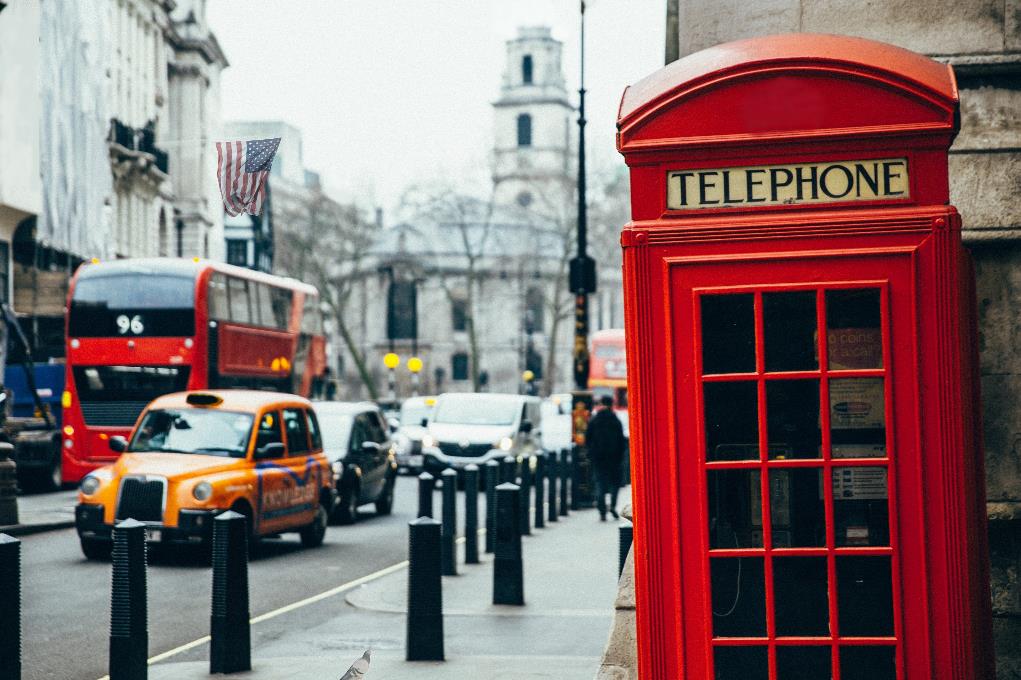 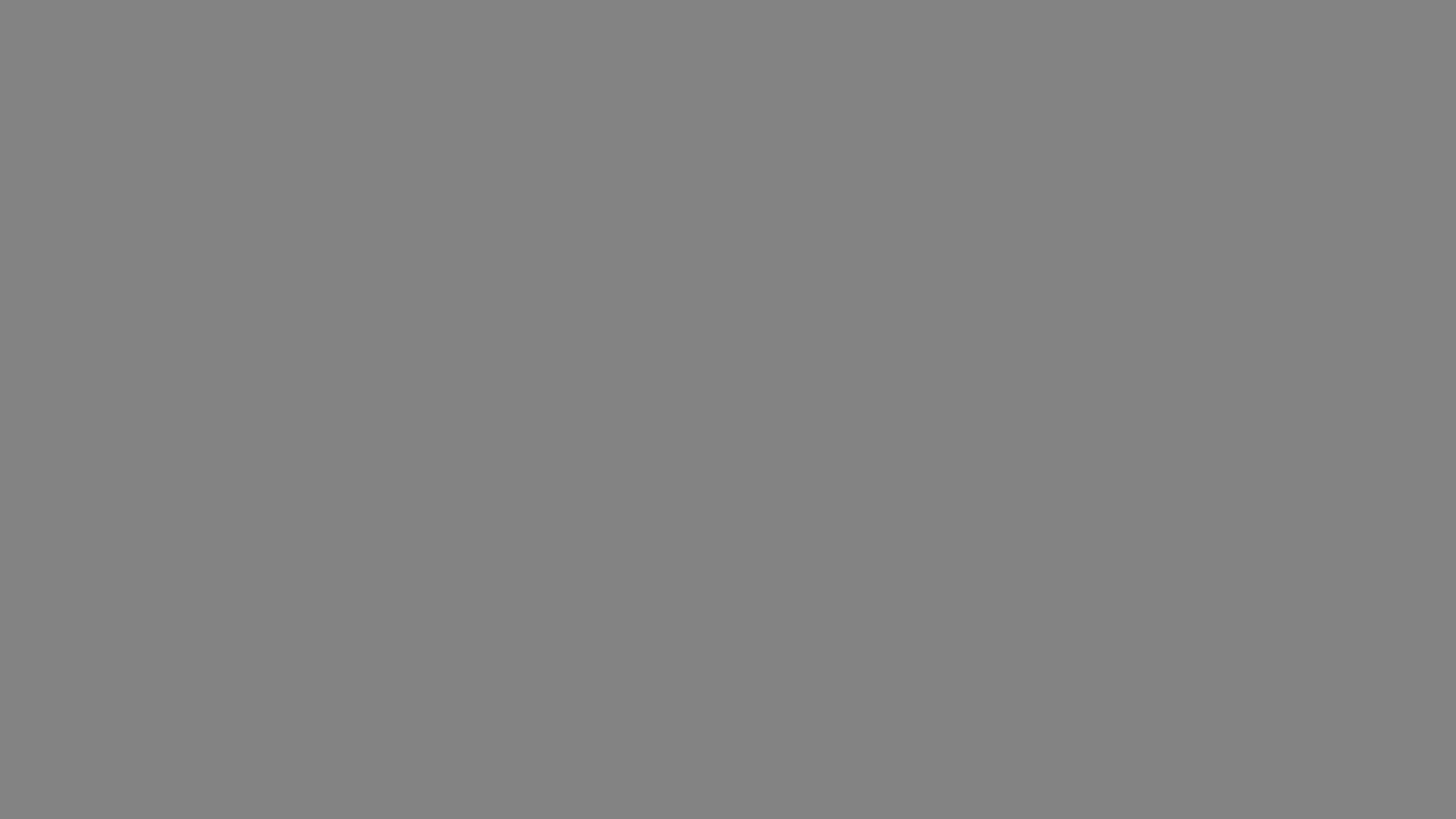 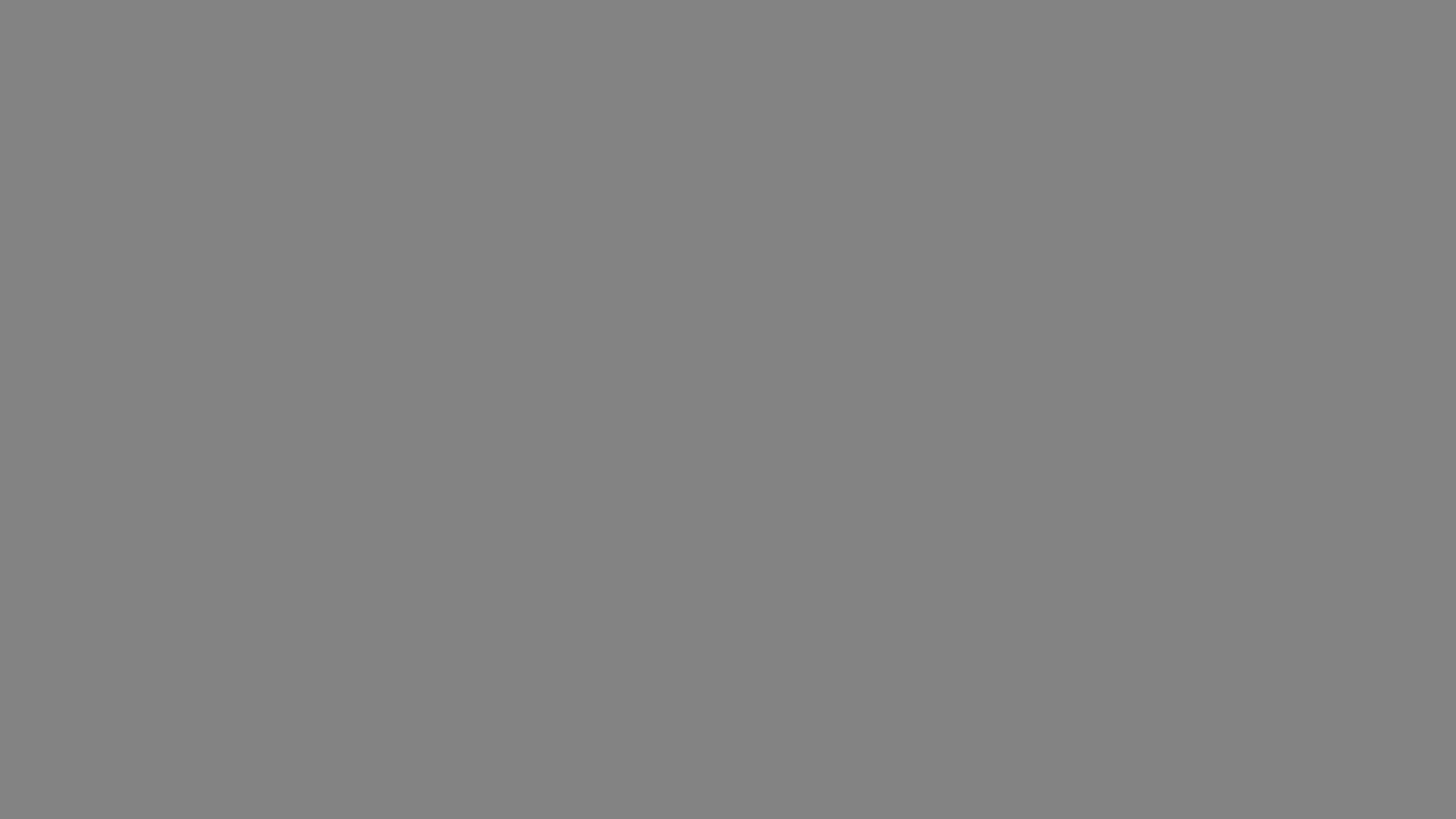 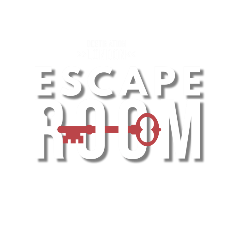 COMPLETED THE BRITISH MUSEUM? 
RECEIVE YOUR CLUE AND click escape room logo TO RETURN TO MAP.
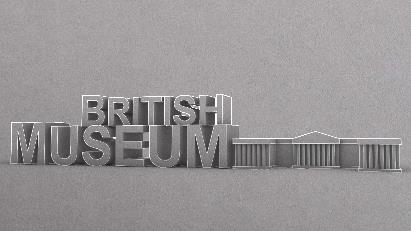 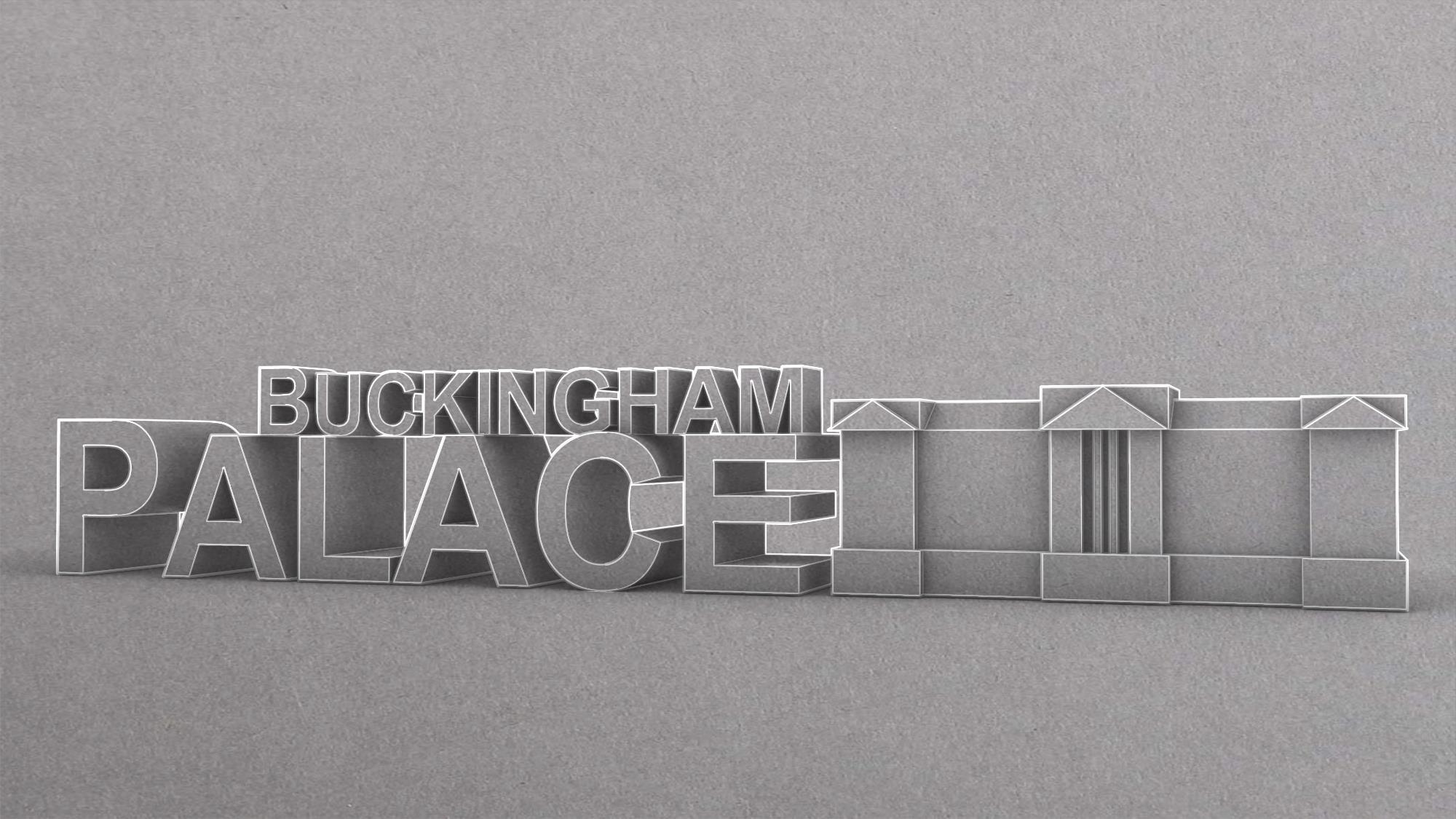 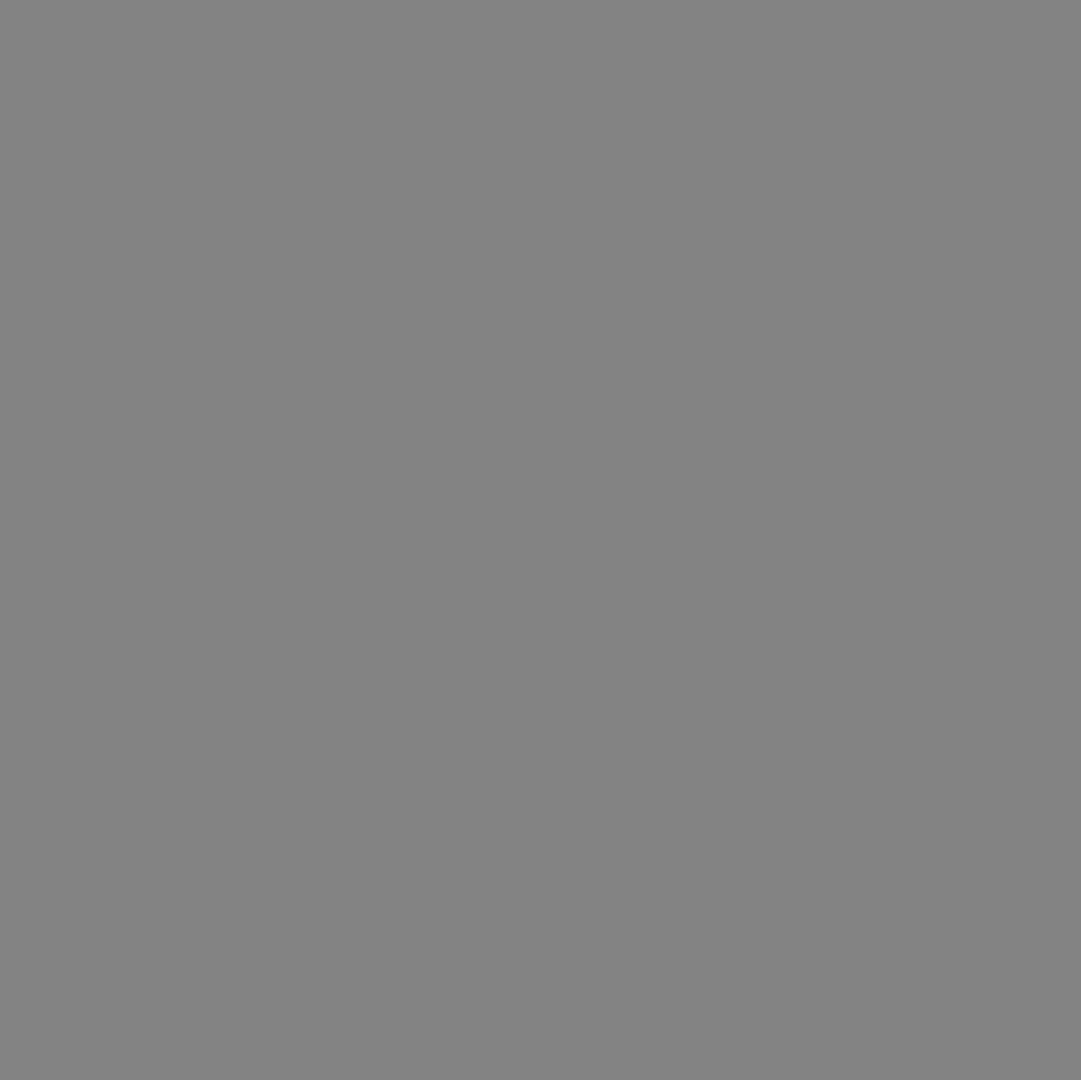 National gallery tour
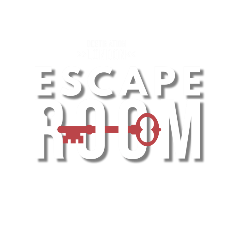 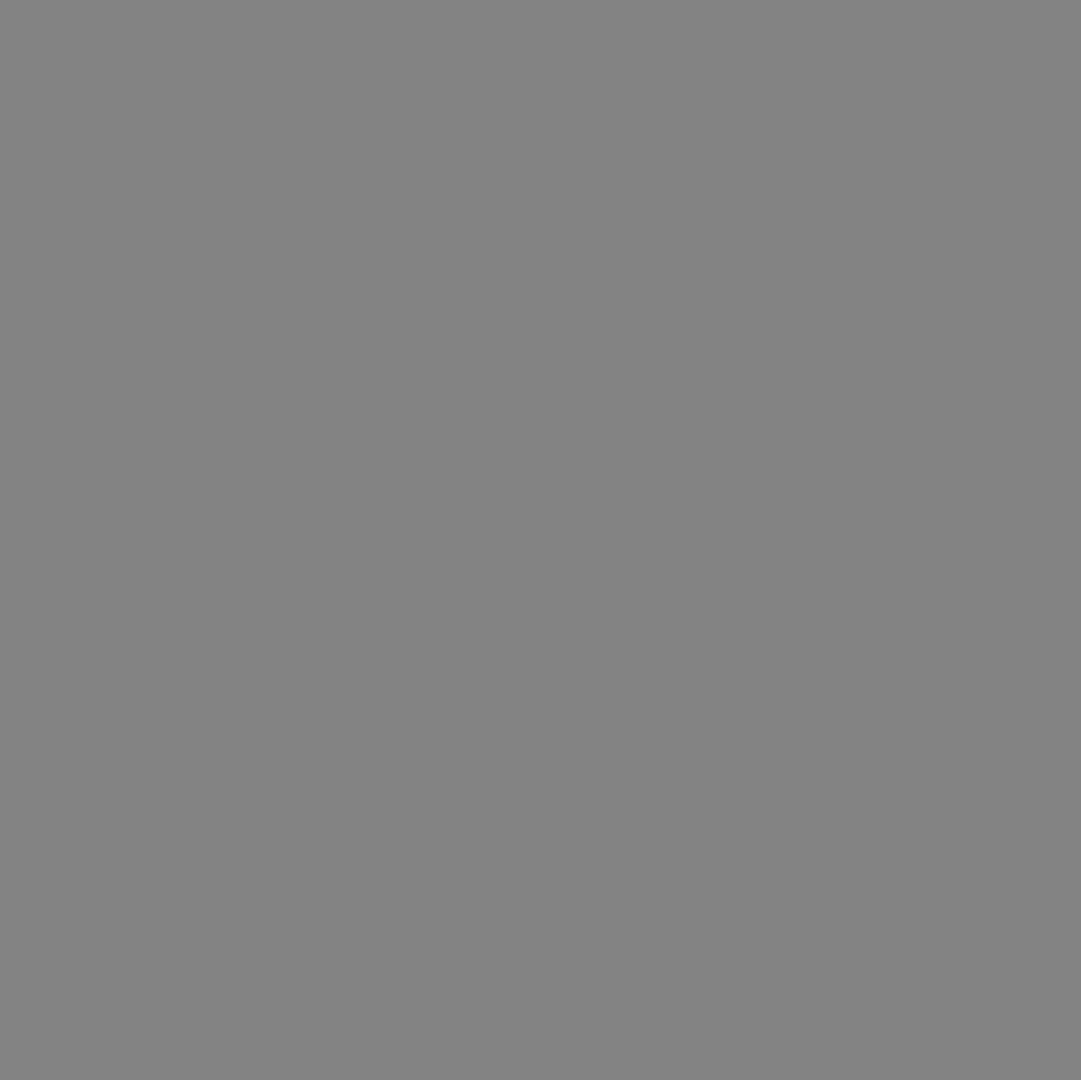 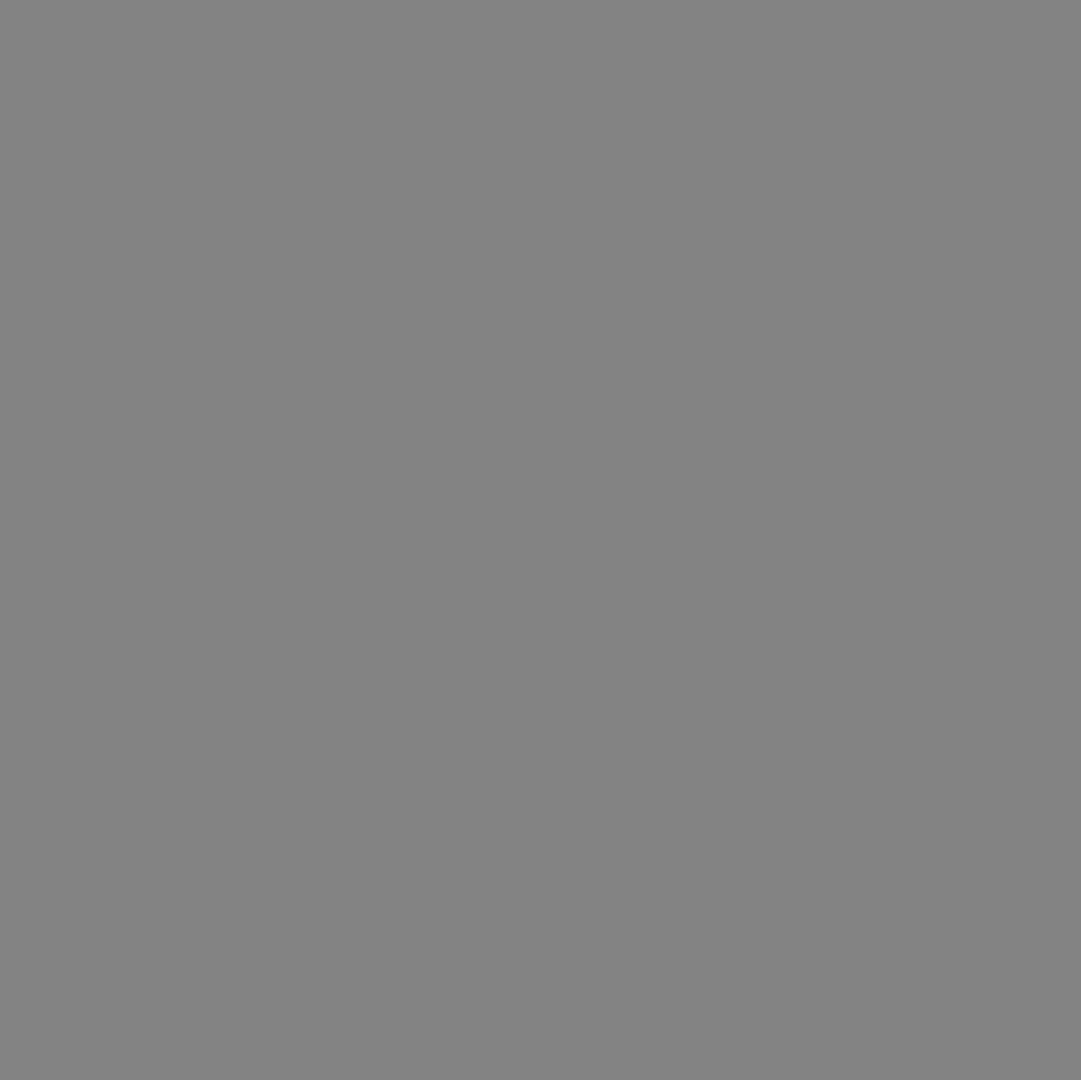 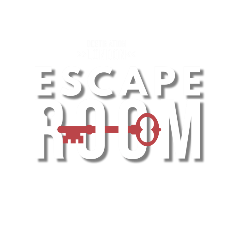 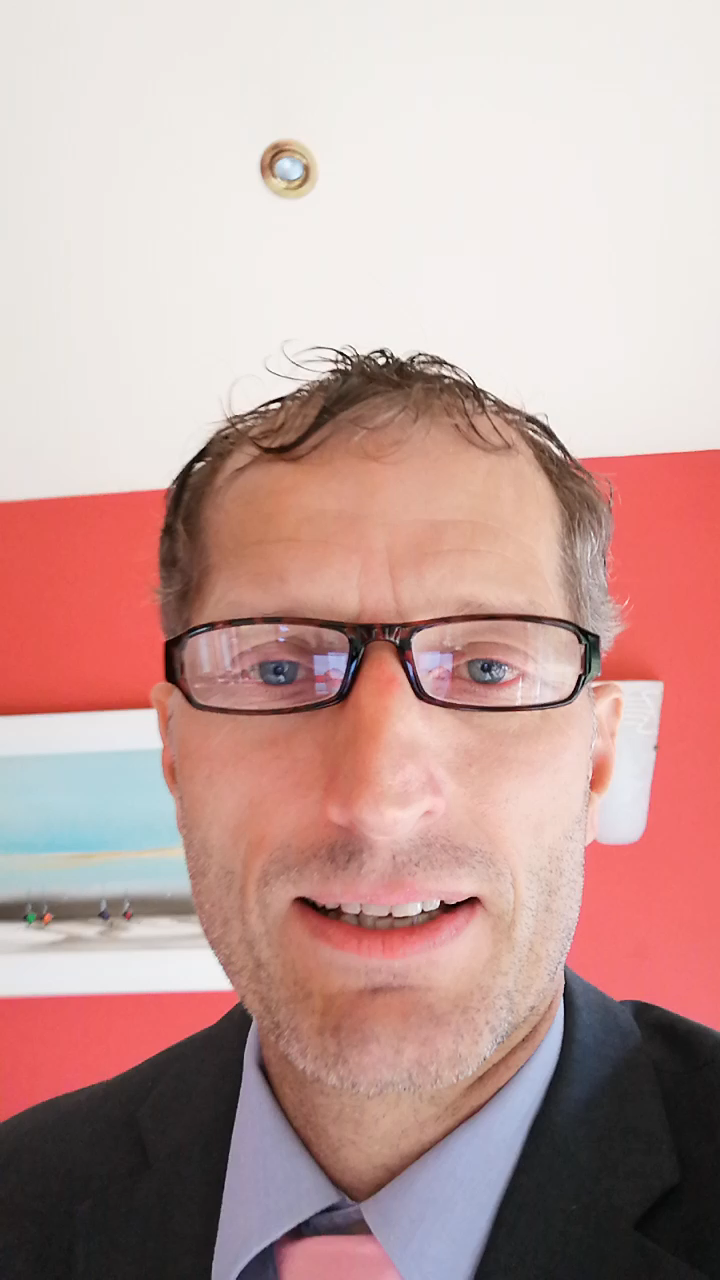 CLICK THE PICTURE TO SEE OUR RESIDENT ART EXPERT DESCRIBING A PICTURE HE’S LOOKING AT. Listen to his description then click the national gallery virtual tour link to find it.
The National Gallery virtual tour
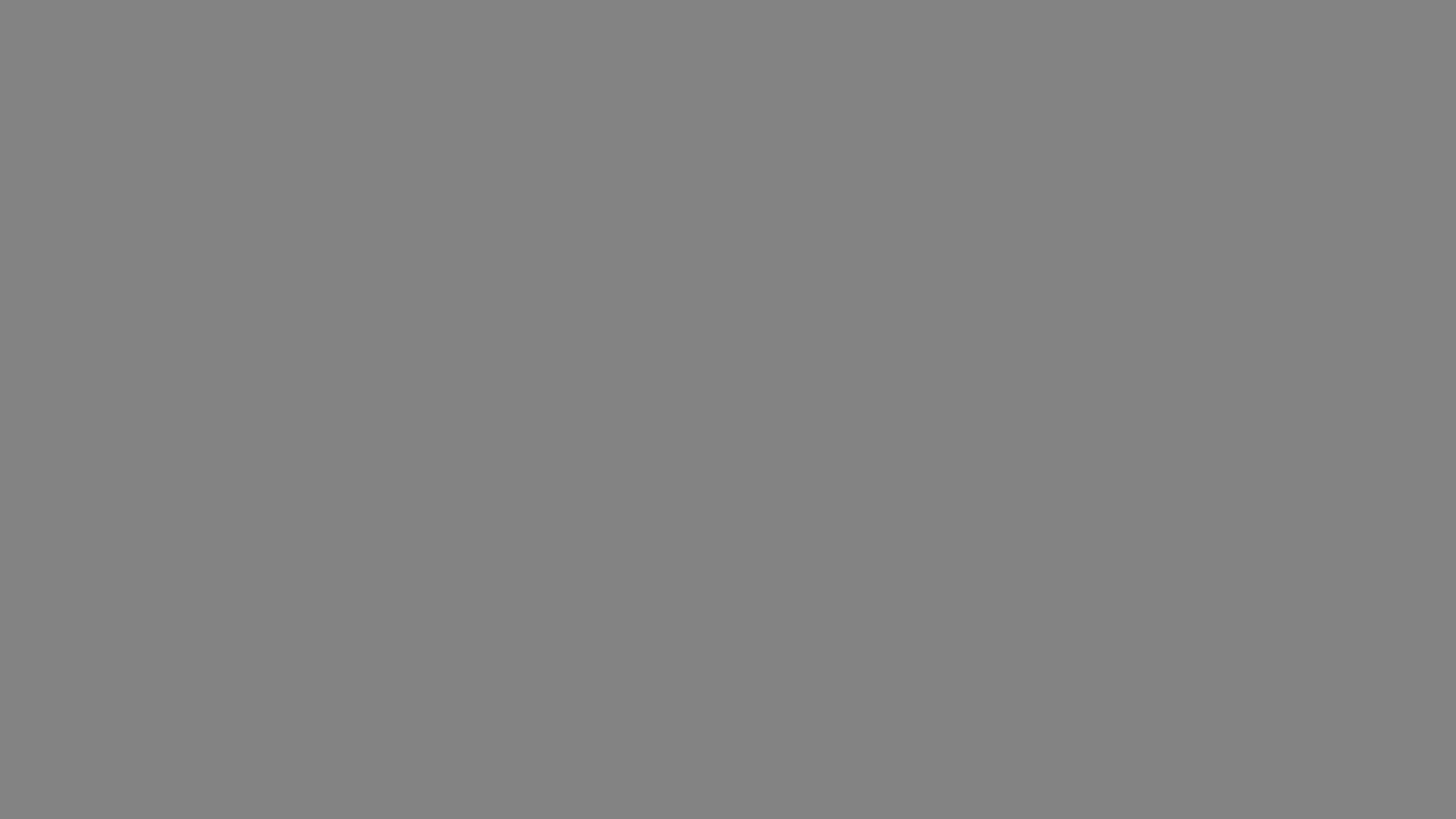 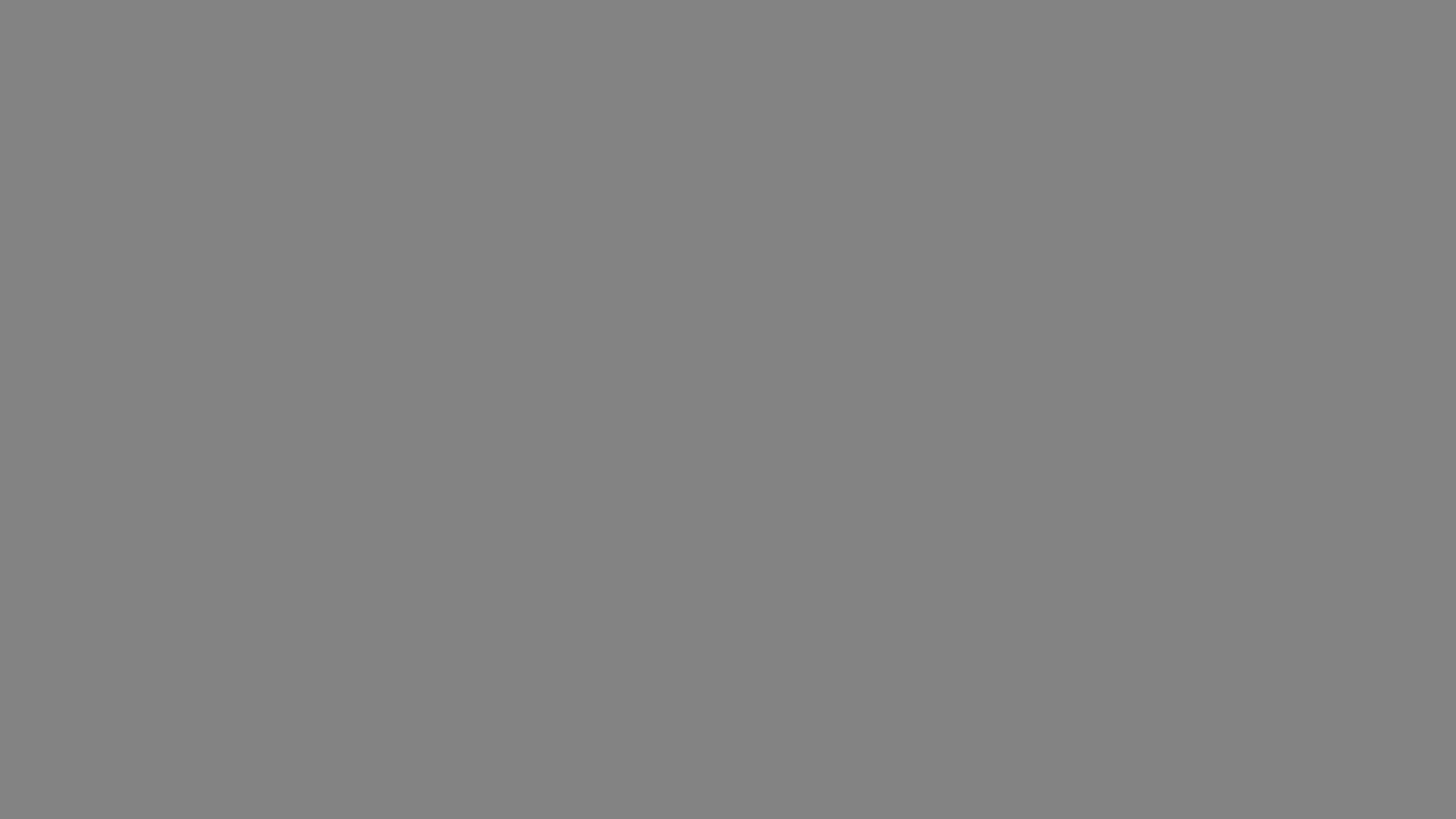 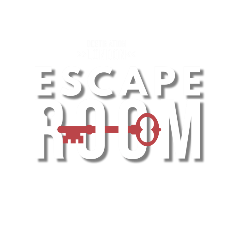 COMPLETED BUCKINGHAM PALACE?
RECEIVE YOUR CLUE AND click escape room logo to return to map.
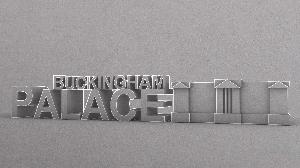 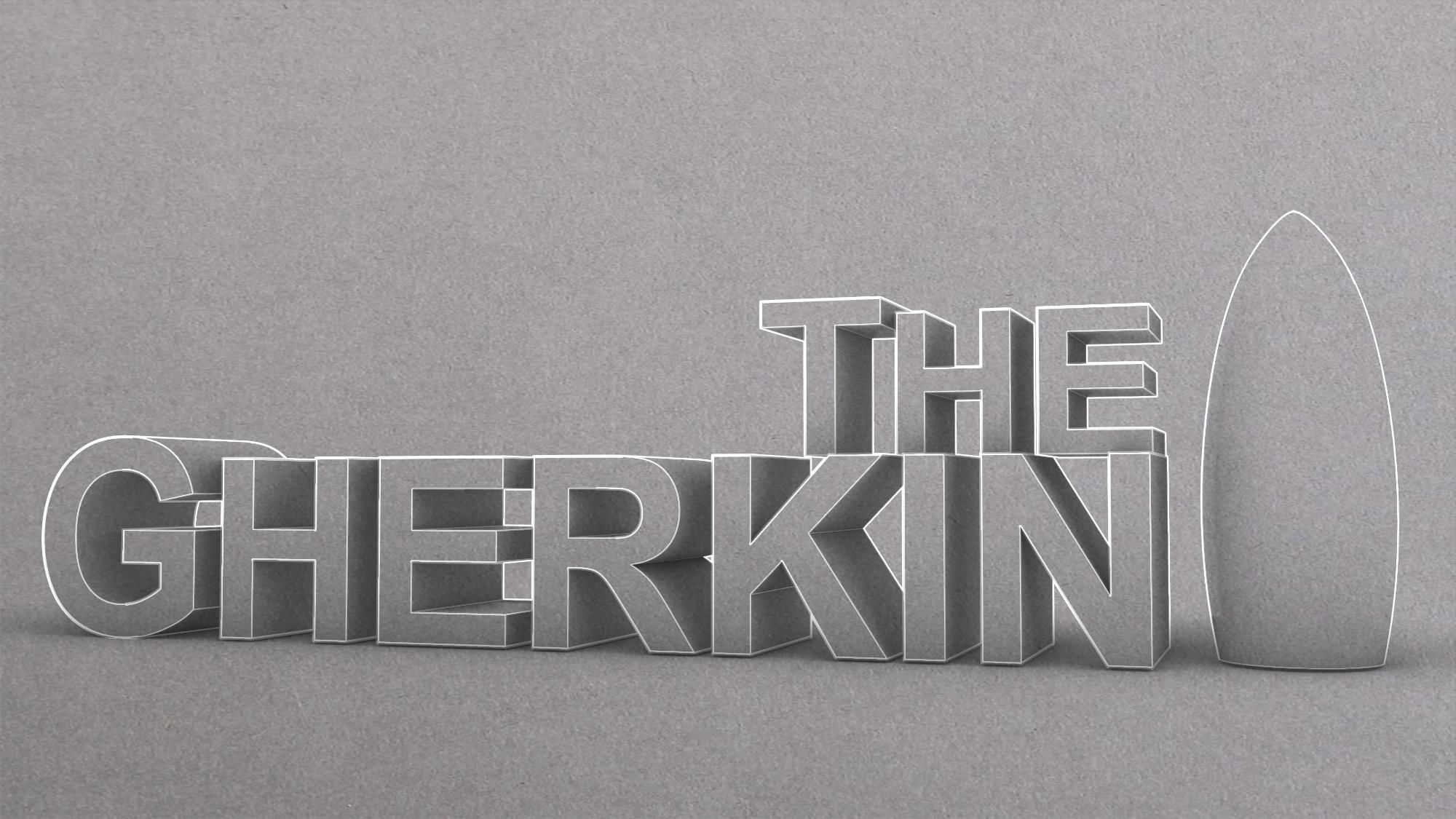 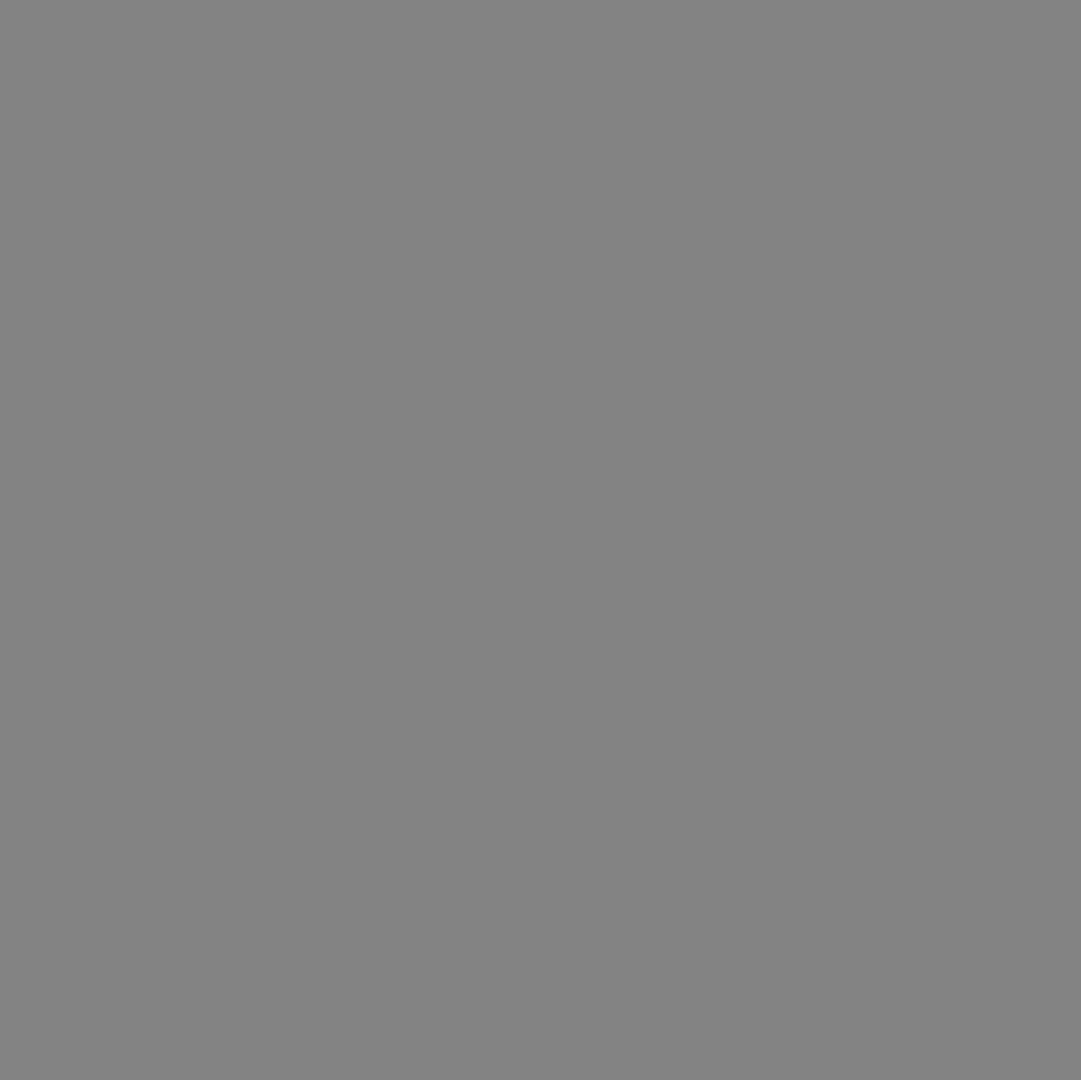 Crack the code
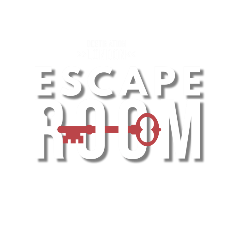 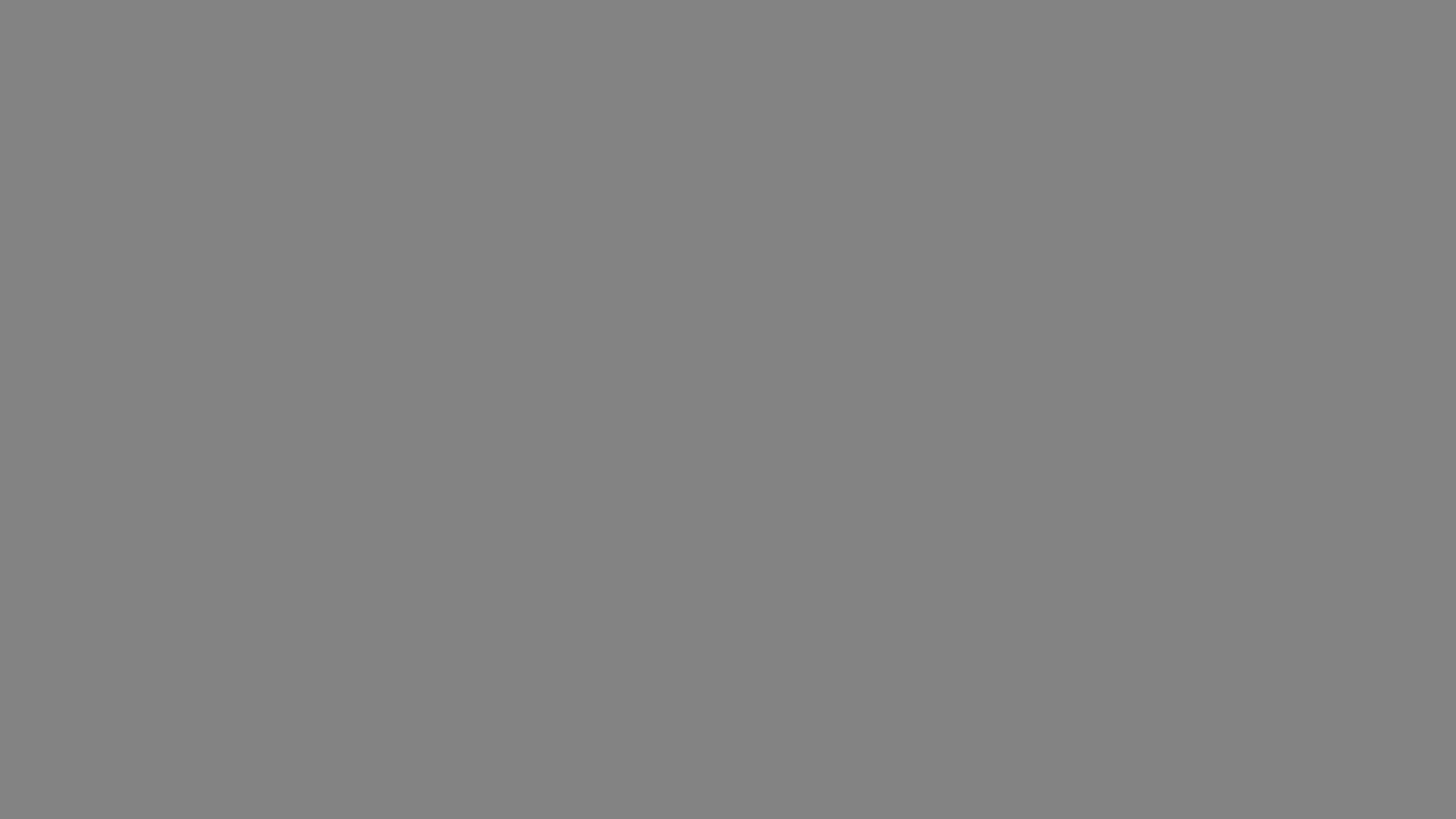 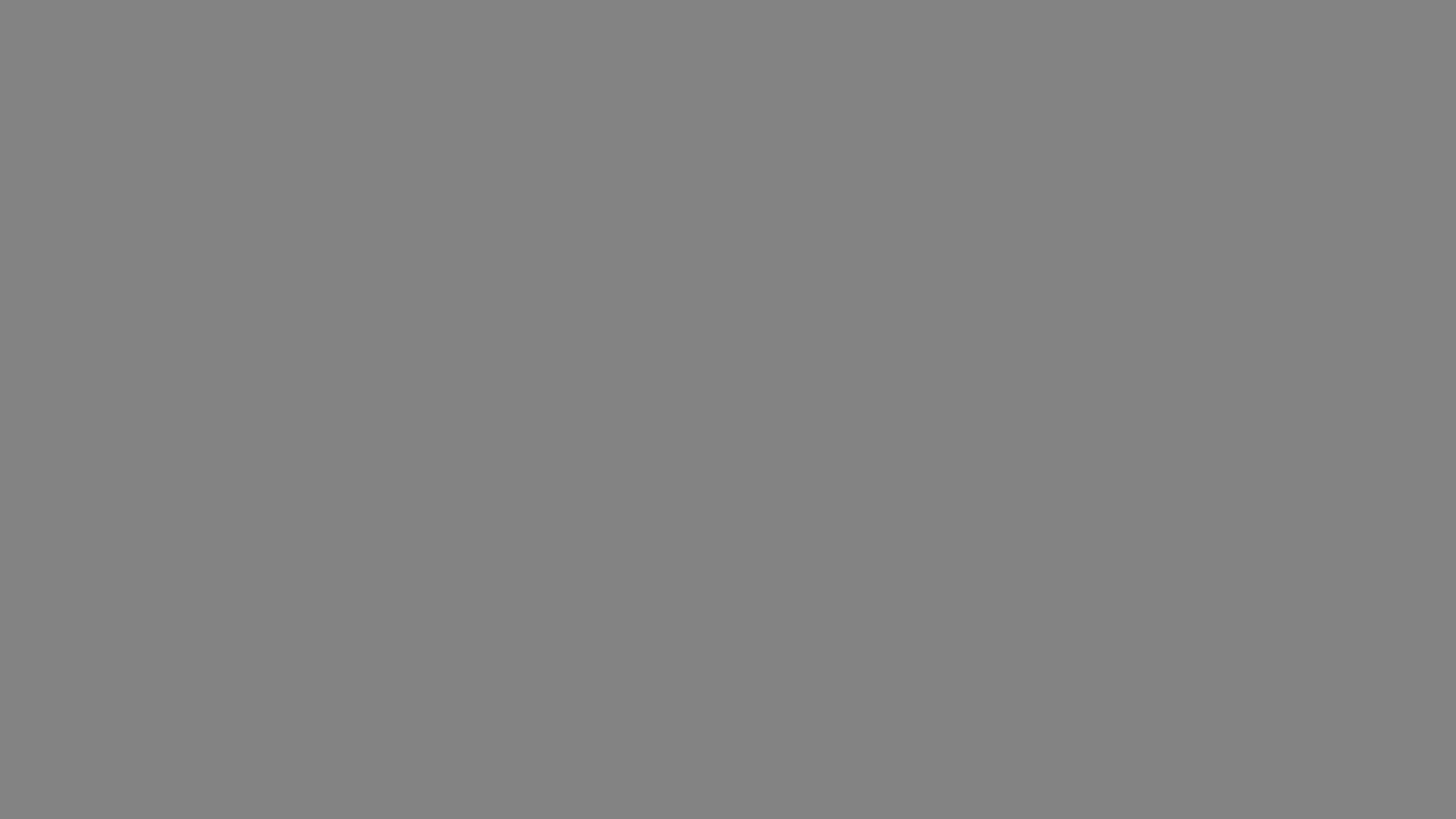 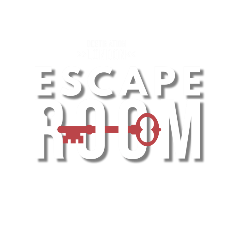 CRACK THE CODE
A  B  C  D  E  F  G  H   I  J  K  L  M  N  O  P Q  R  S  T  U  V W  X  Y  Z
ABCDEFGHIJKLMNOPQRSTUVWXYZ
What is the name of the queens last corgi?
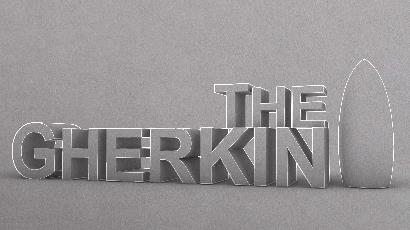 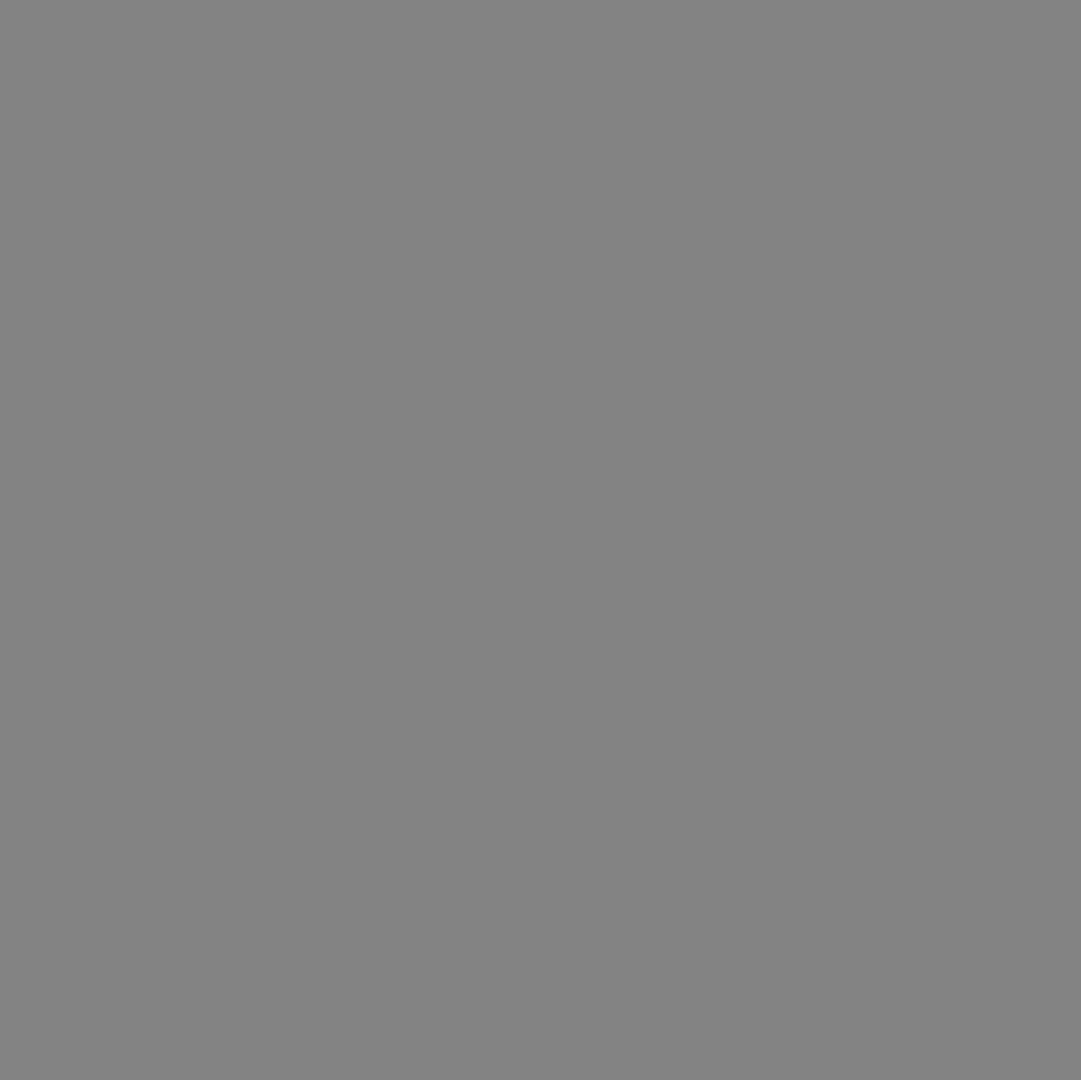 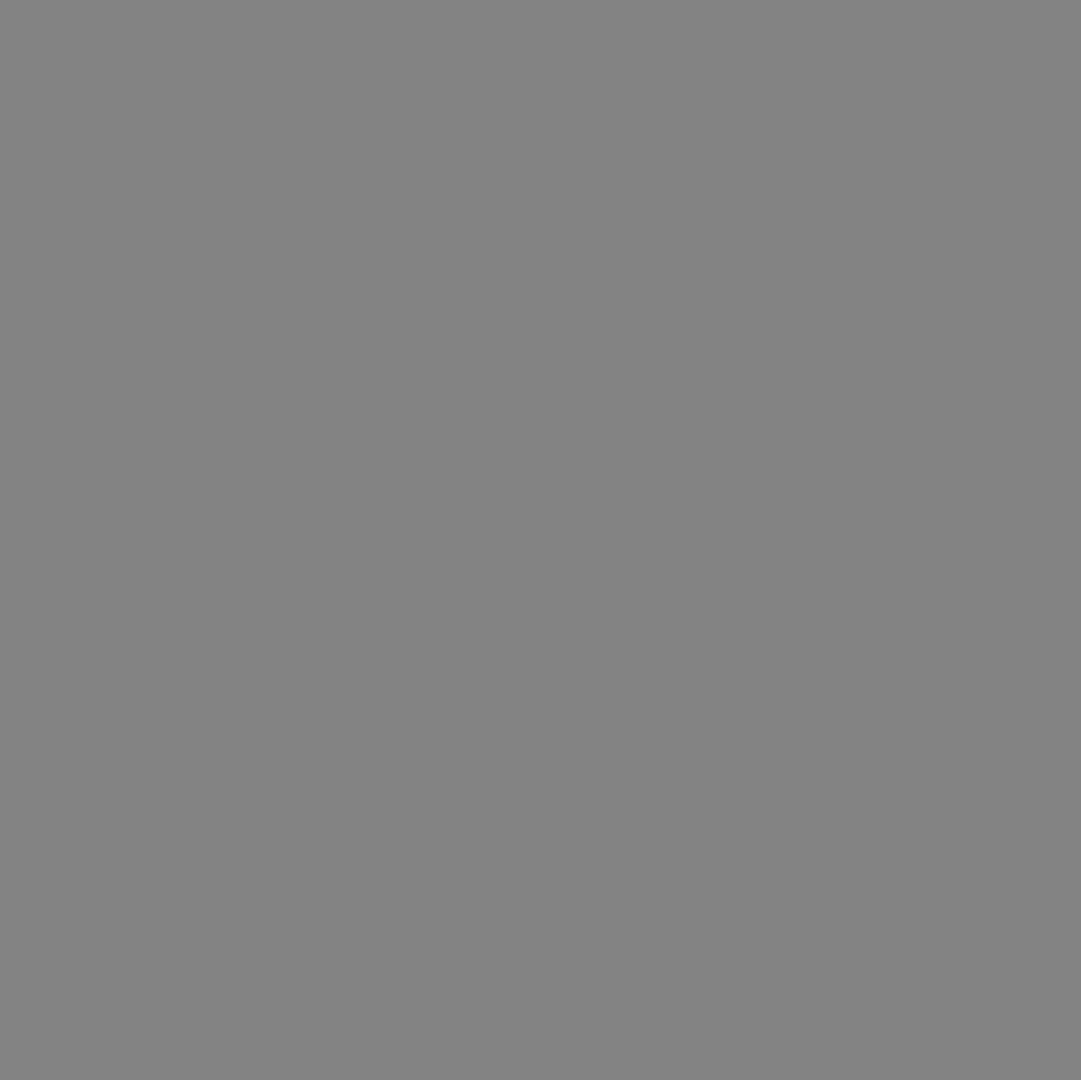 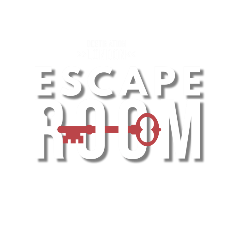 COMPLETED THE GHERKIN?
RECEIVE YOUR CLUE AND click escape room logo to return to map.
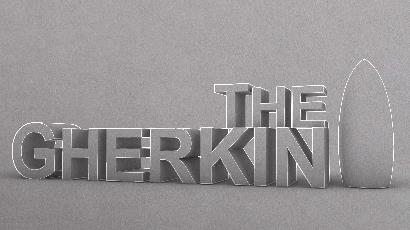 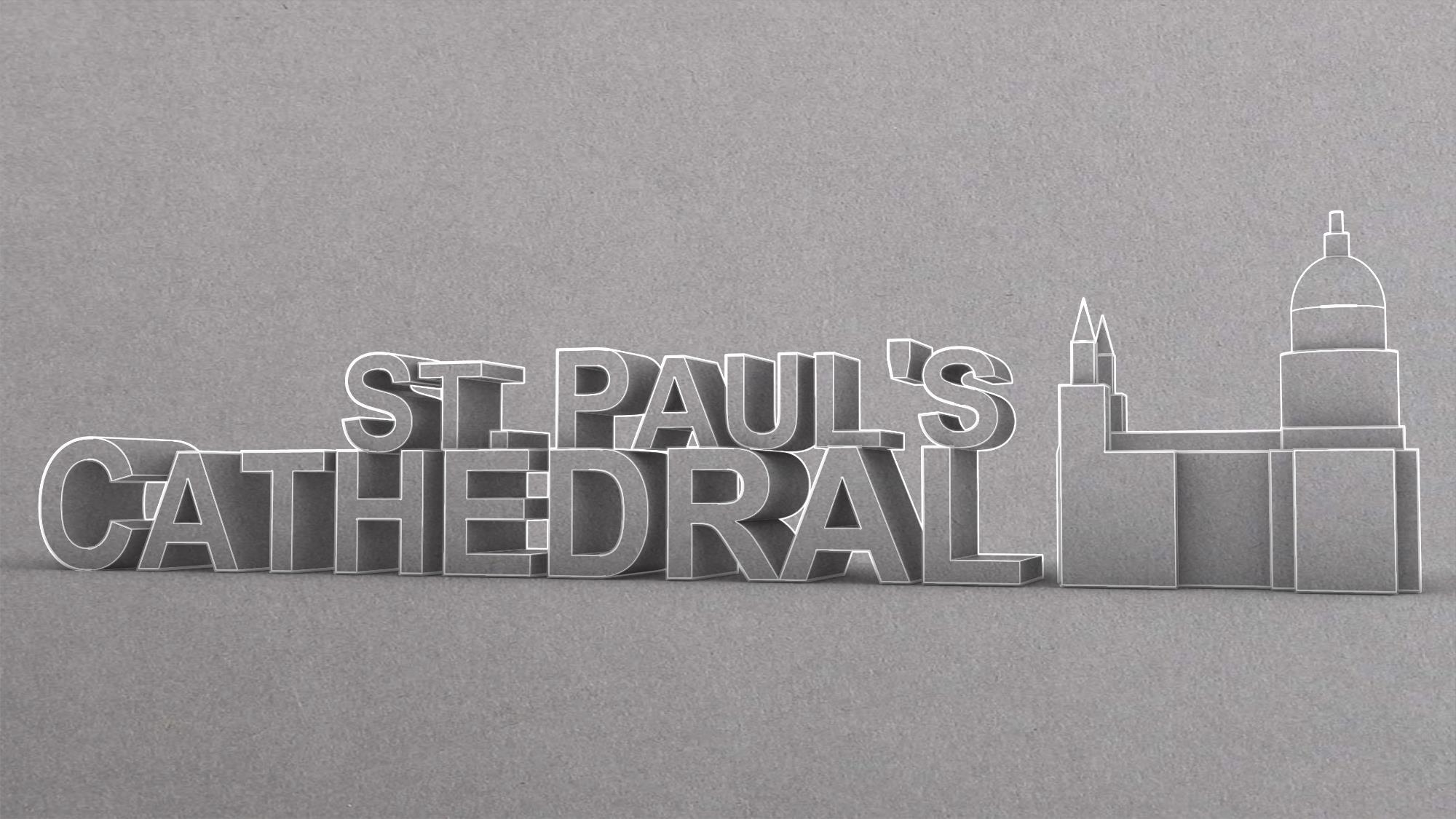 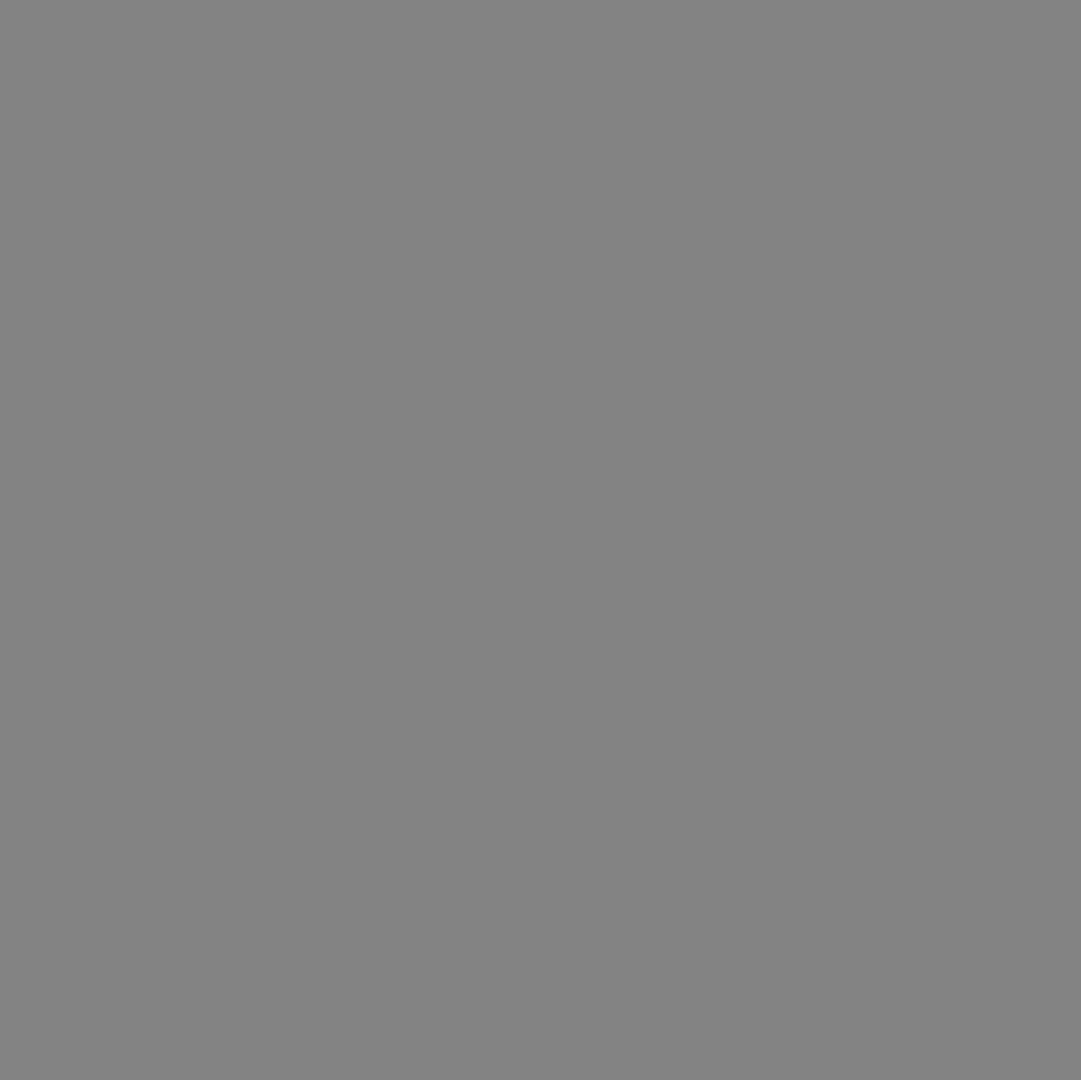 wordsearch
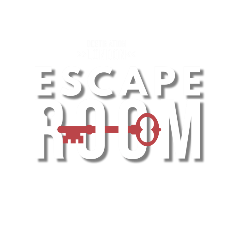 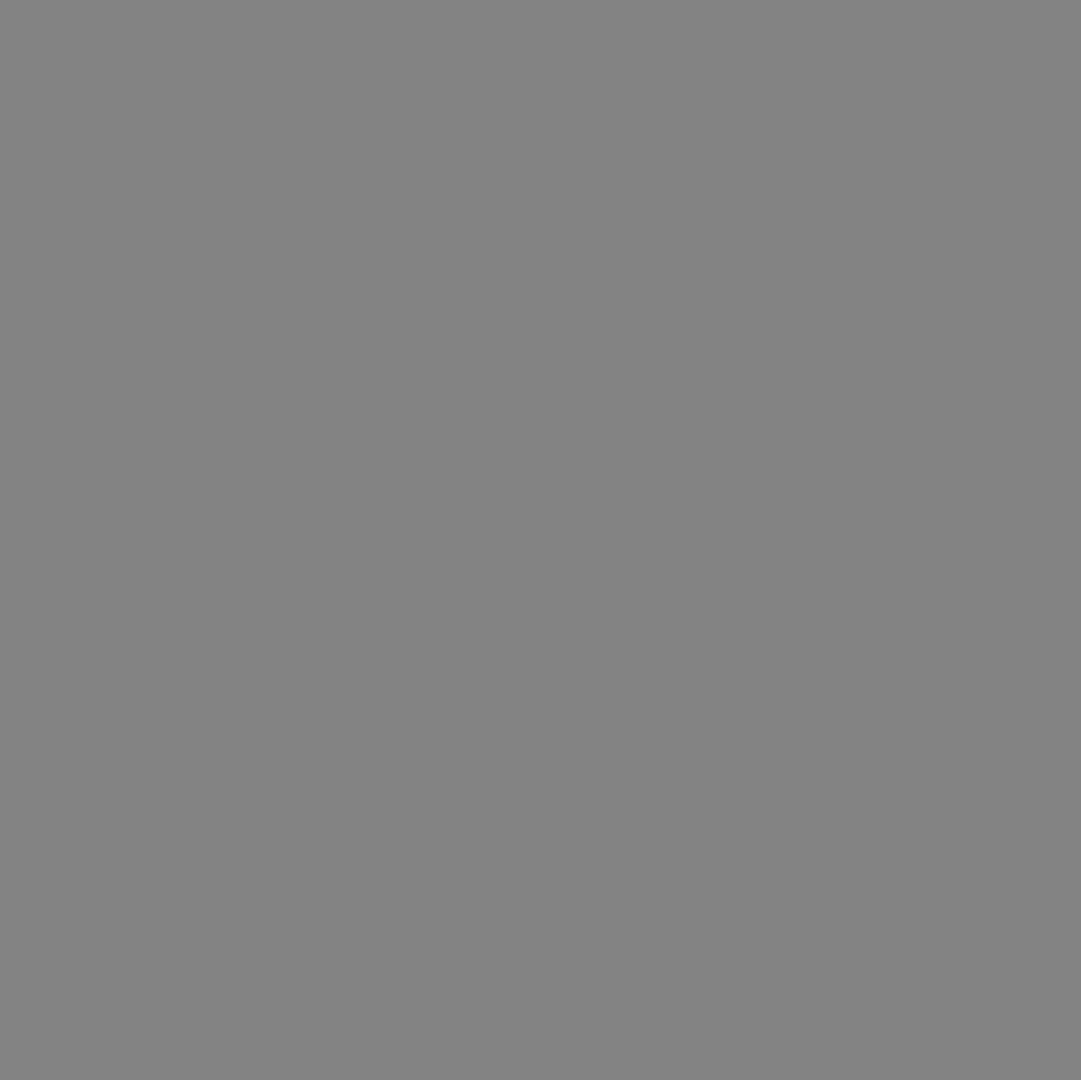 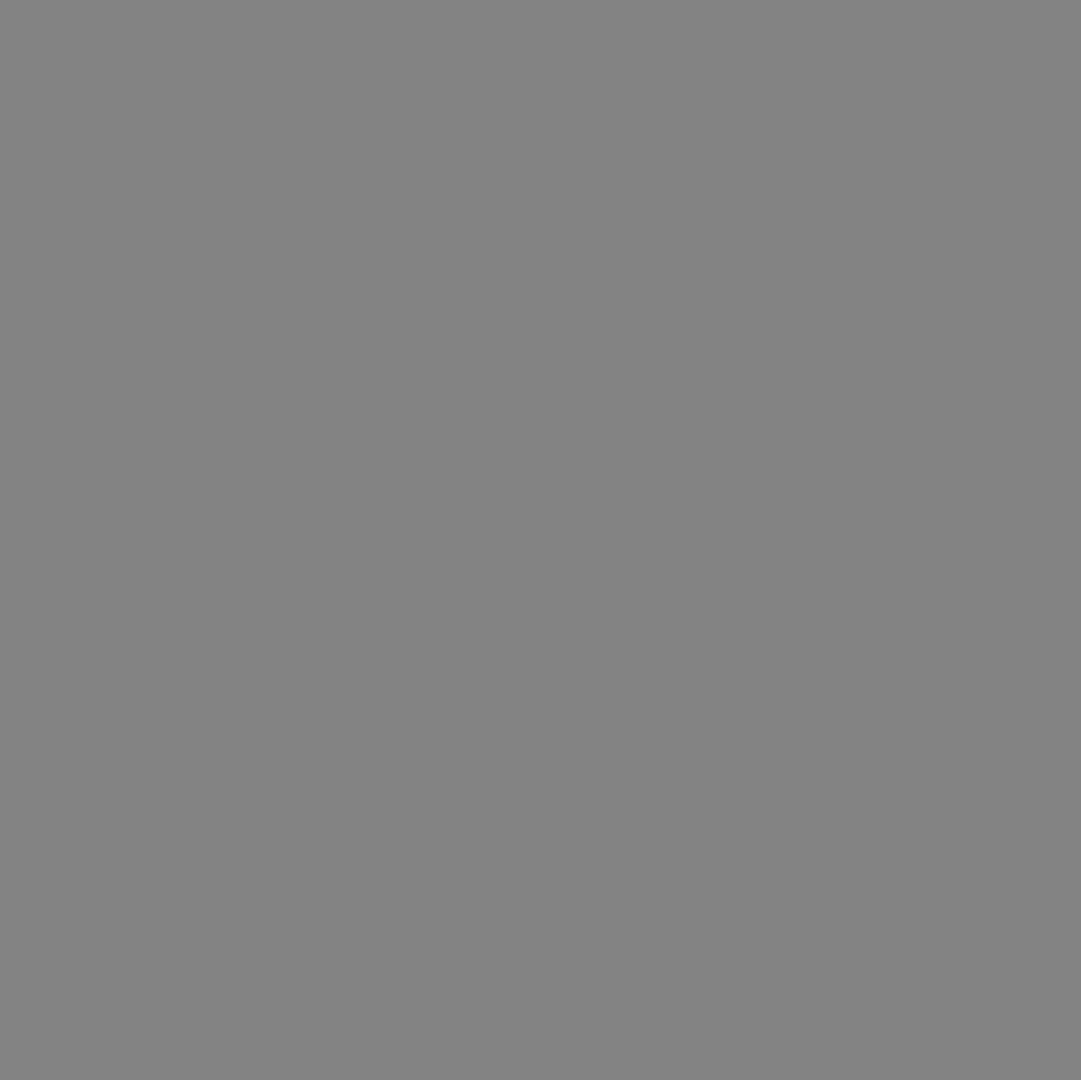 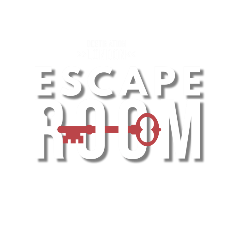 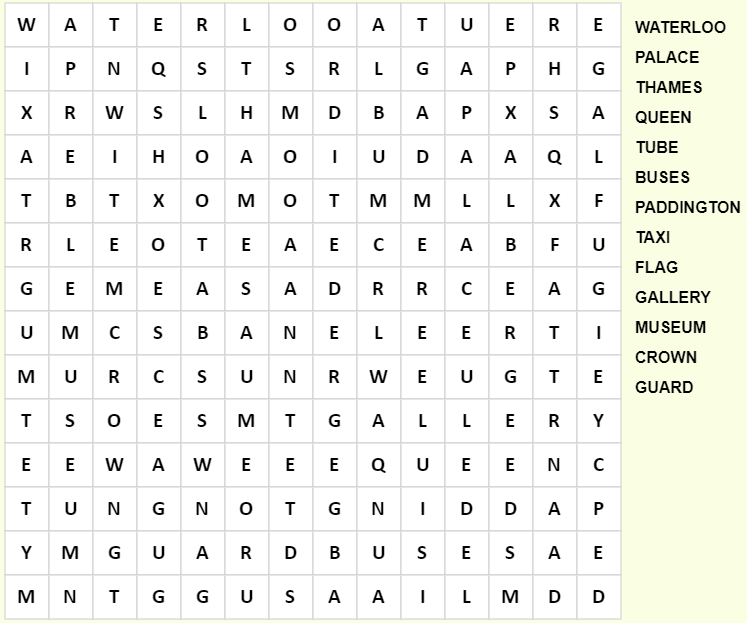 14
13
12
11
10
9
Word Search…
8
7
6
5
4
3
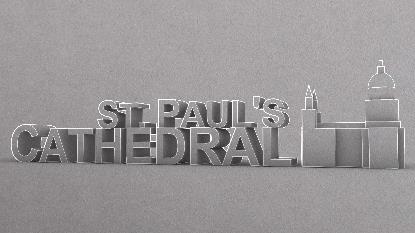 2
1
b
c
d
e
f
g
h
i
j
k
l
m
n
a
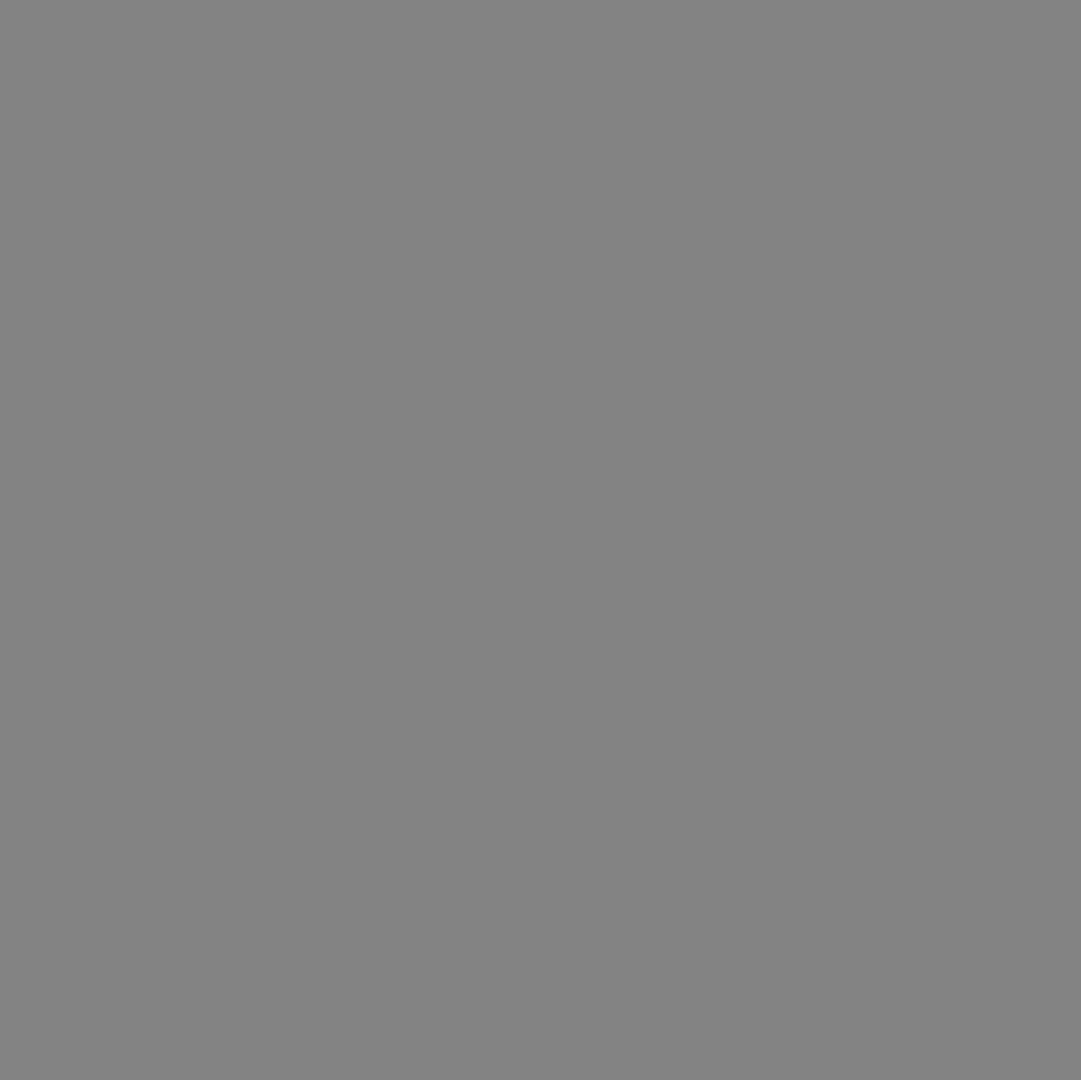 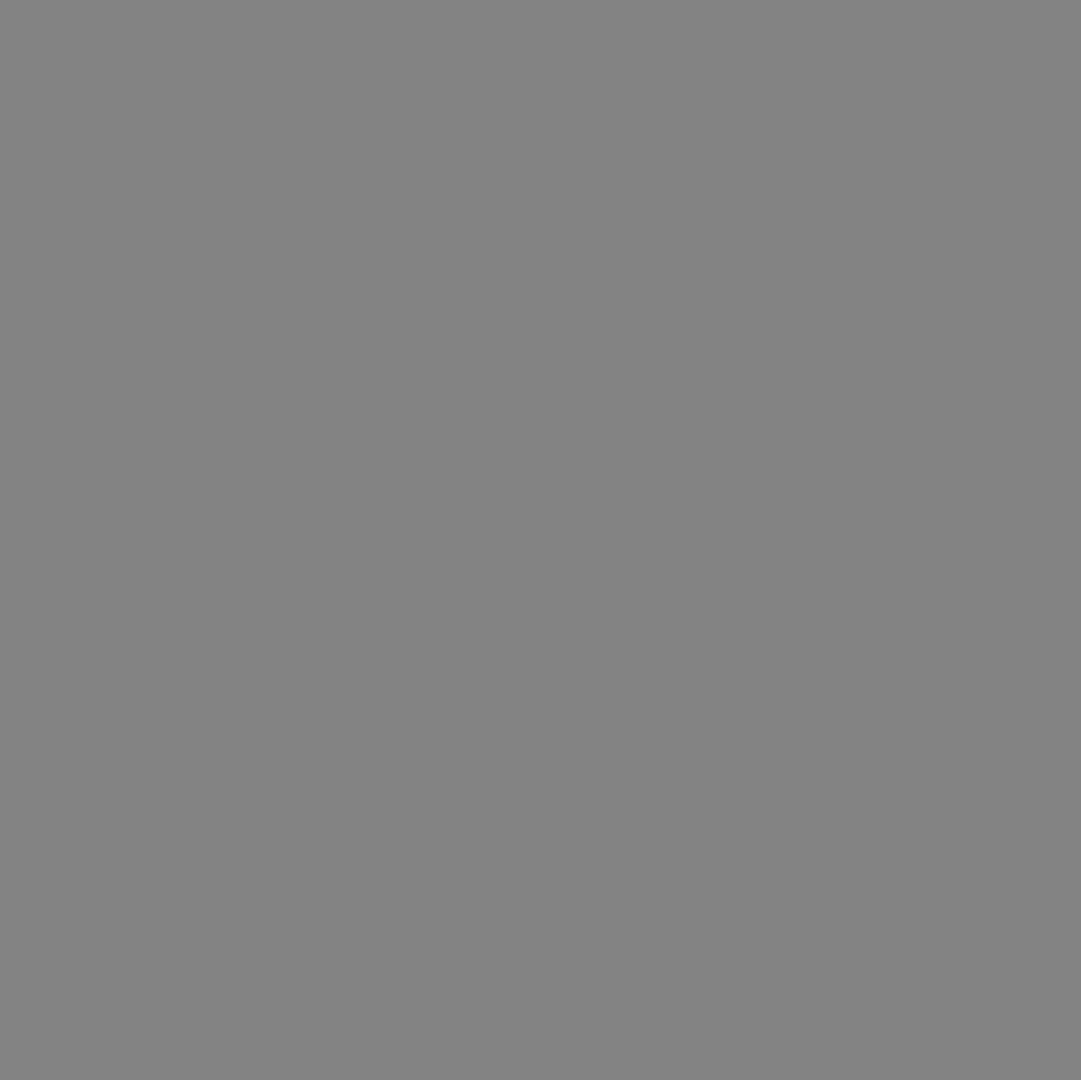 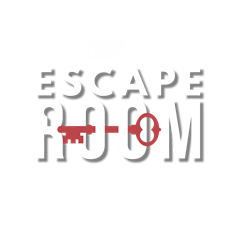 COMPLETED ST PAUL’S?
RECEIVE YOUR CLUE AND click escape room logo to return to map.
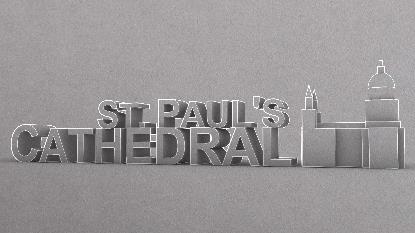 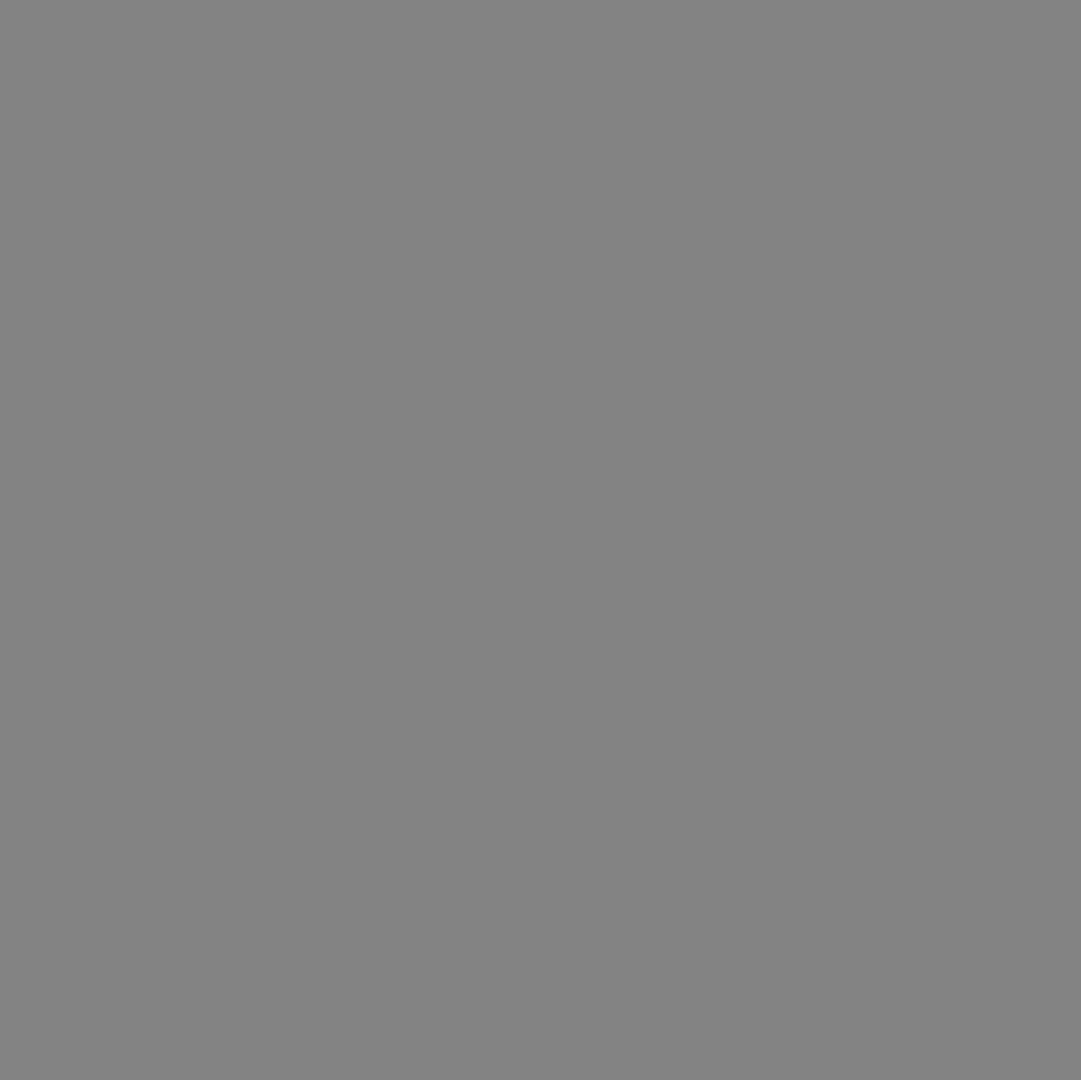 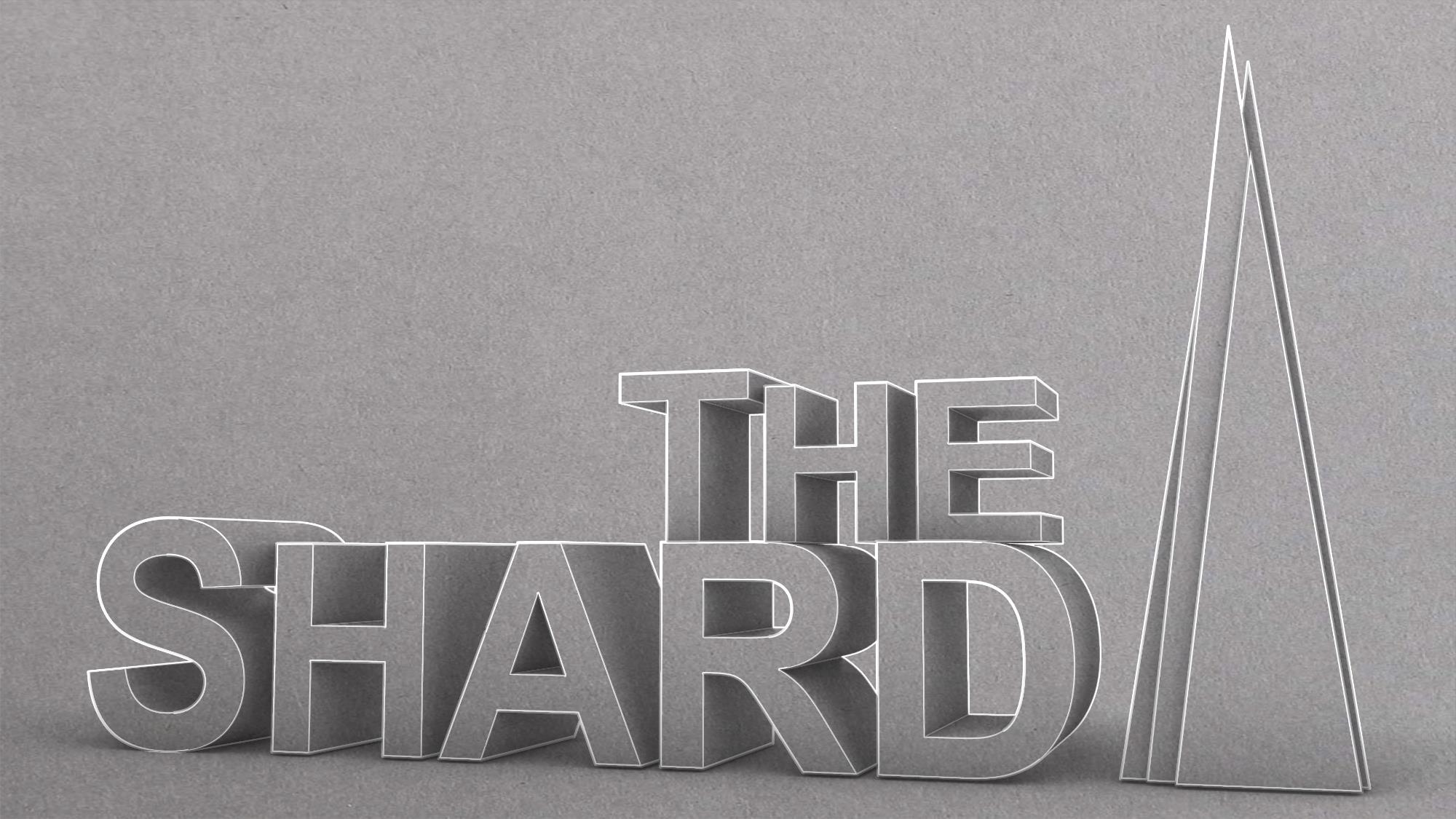 Solve the riddle
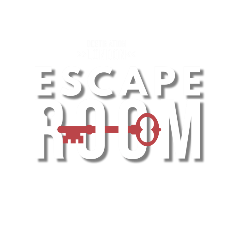 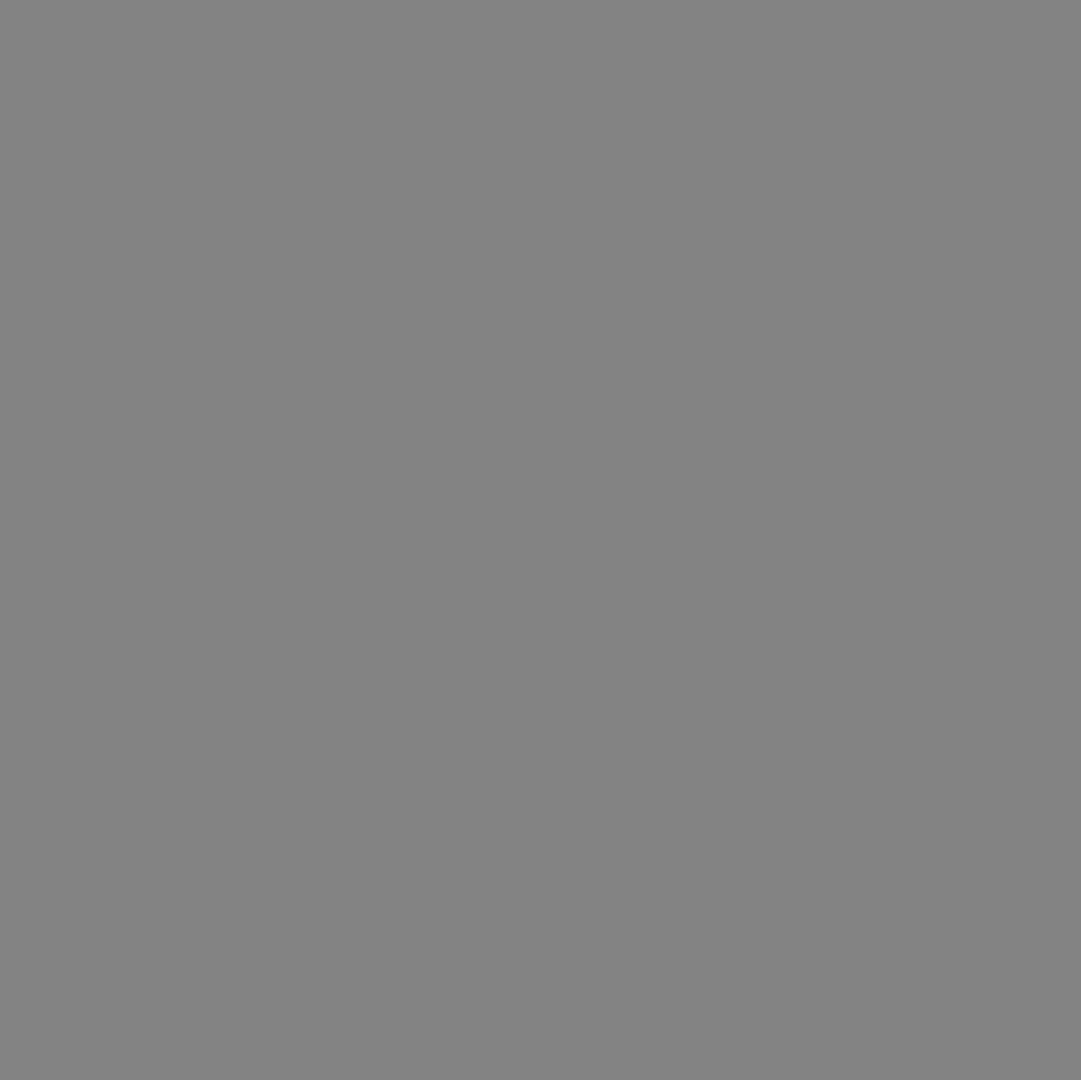 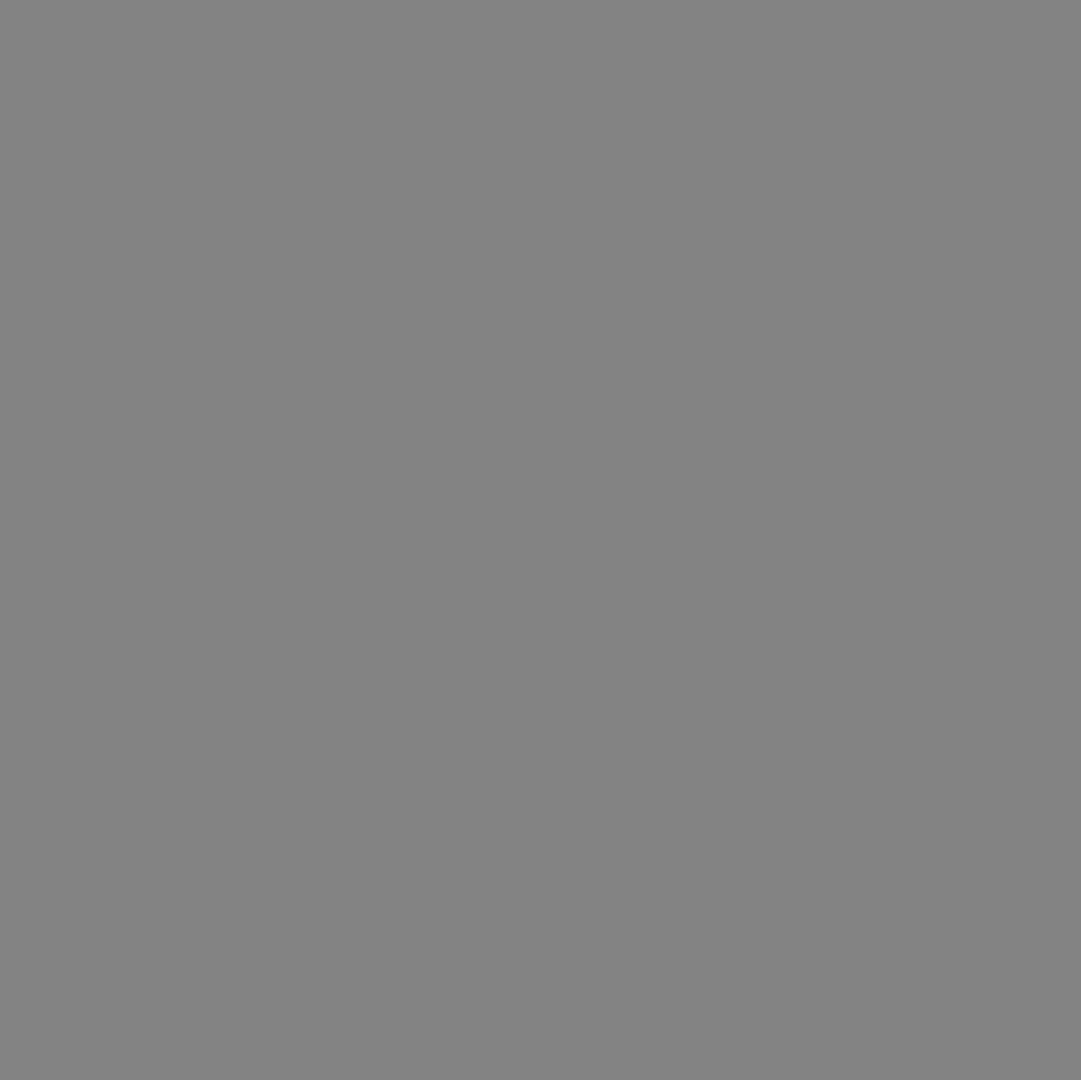 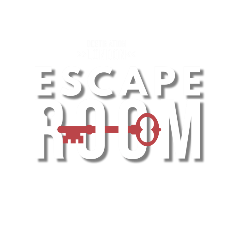 “I met an old man on London Bridge. As the sun set on the Bridge, he tipped his hat and 
drew his name and cheated at the guessing game. What was the man’s name?”
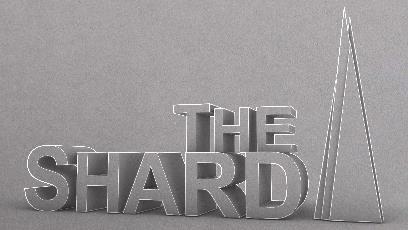 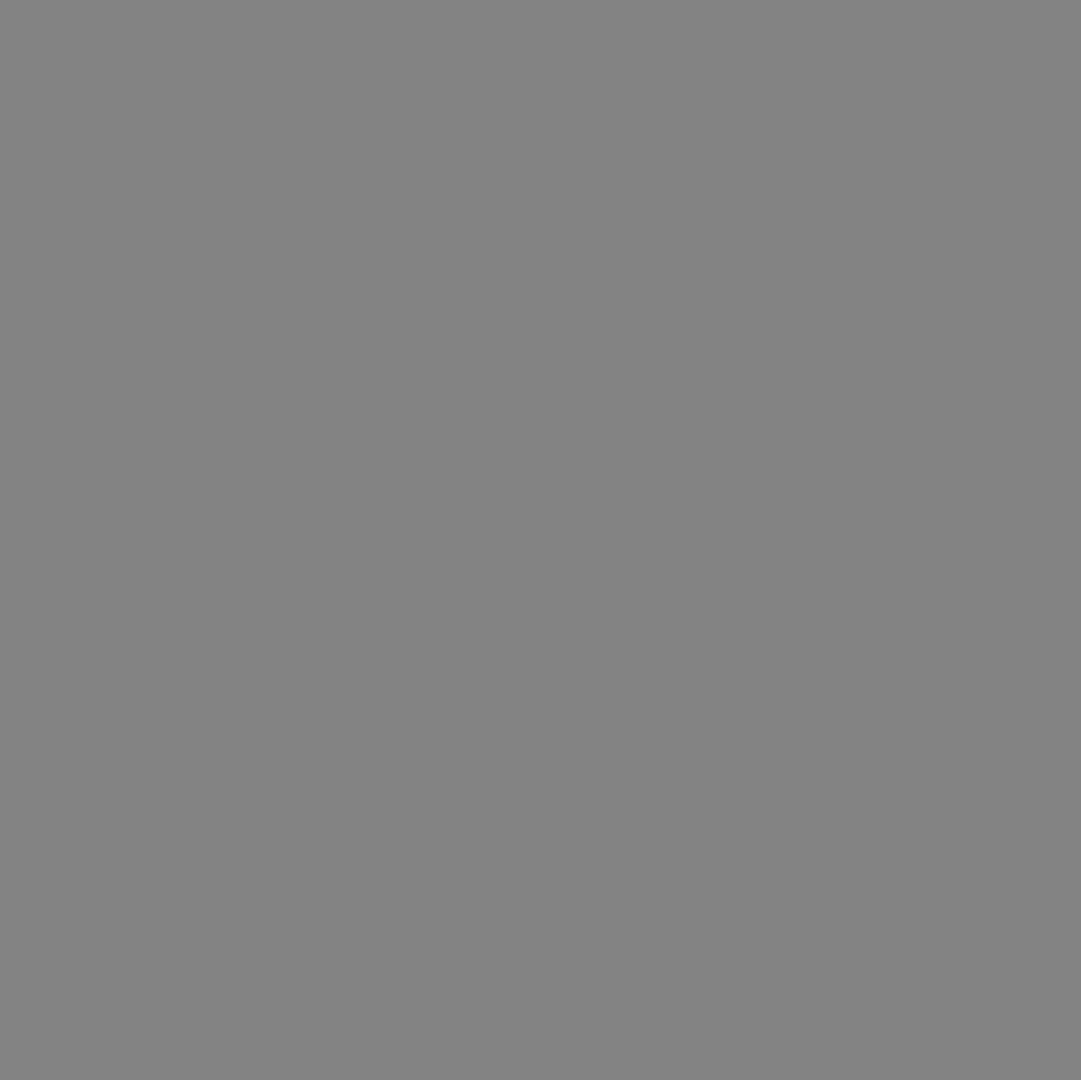 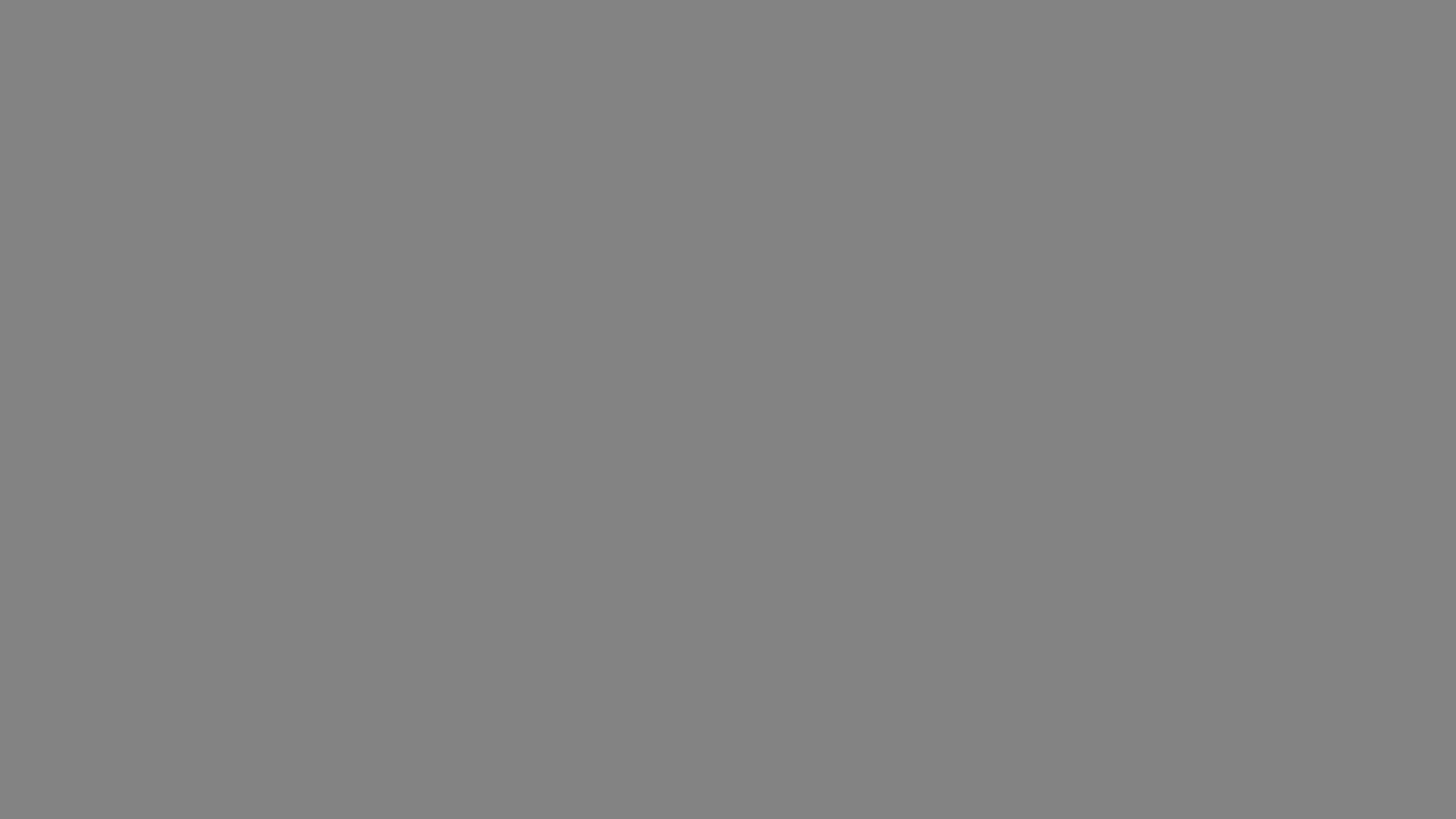 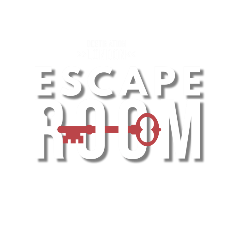 COMPLETED THE SHARD?
RECEIVE YOUR CLUE AND click escape room logo to return to map.
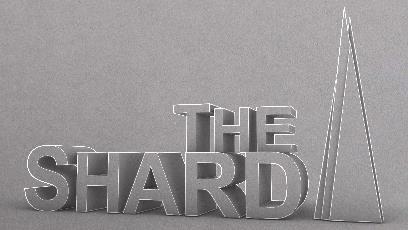 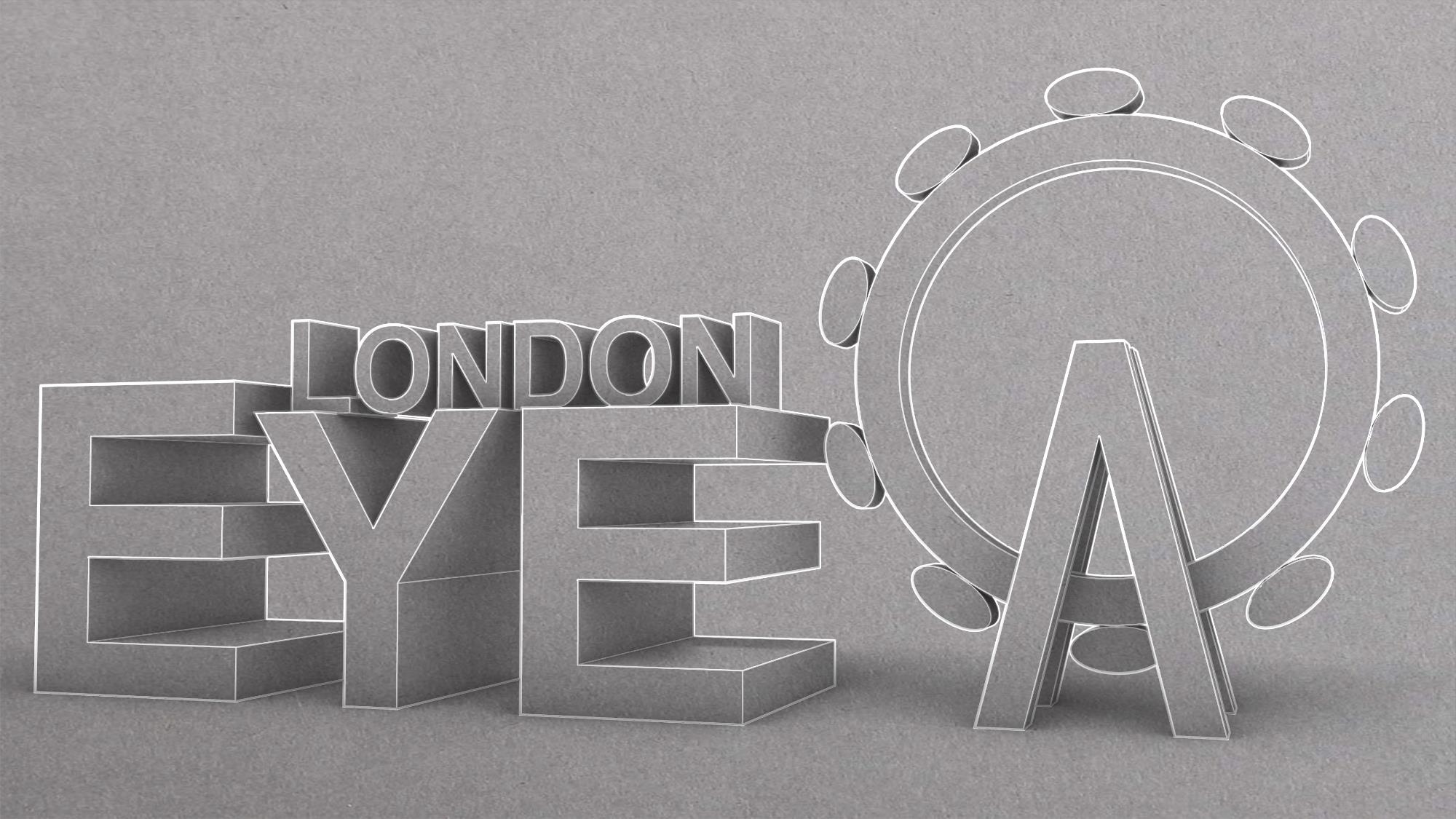 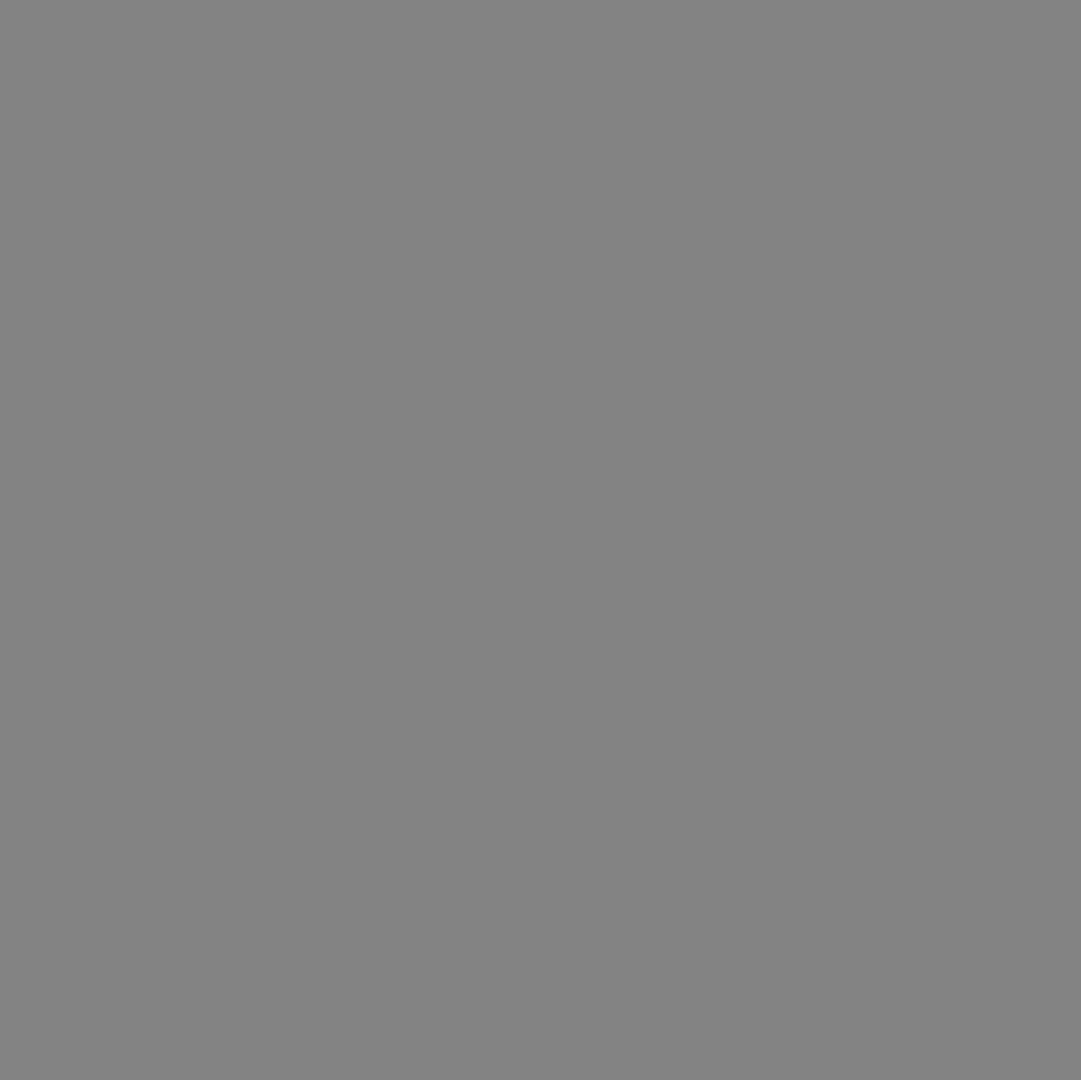 anagrams
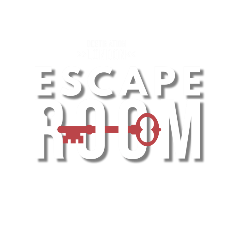 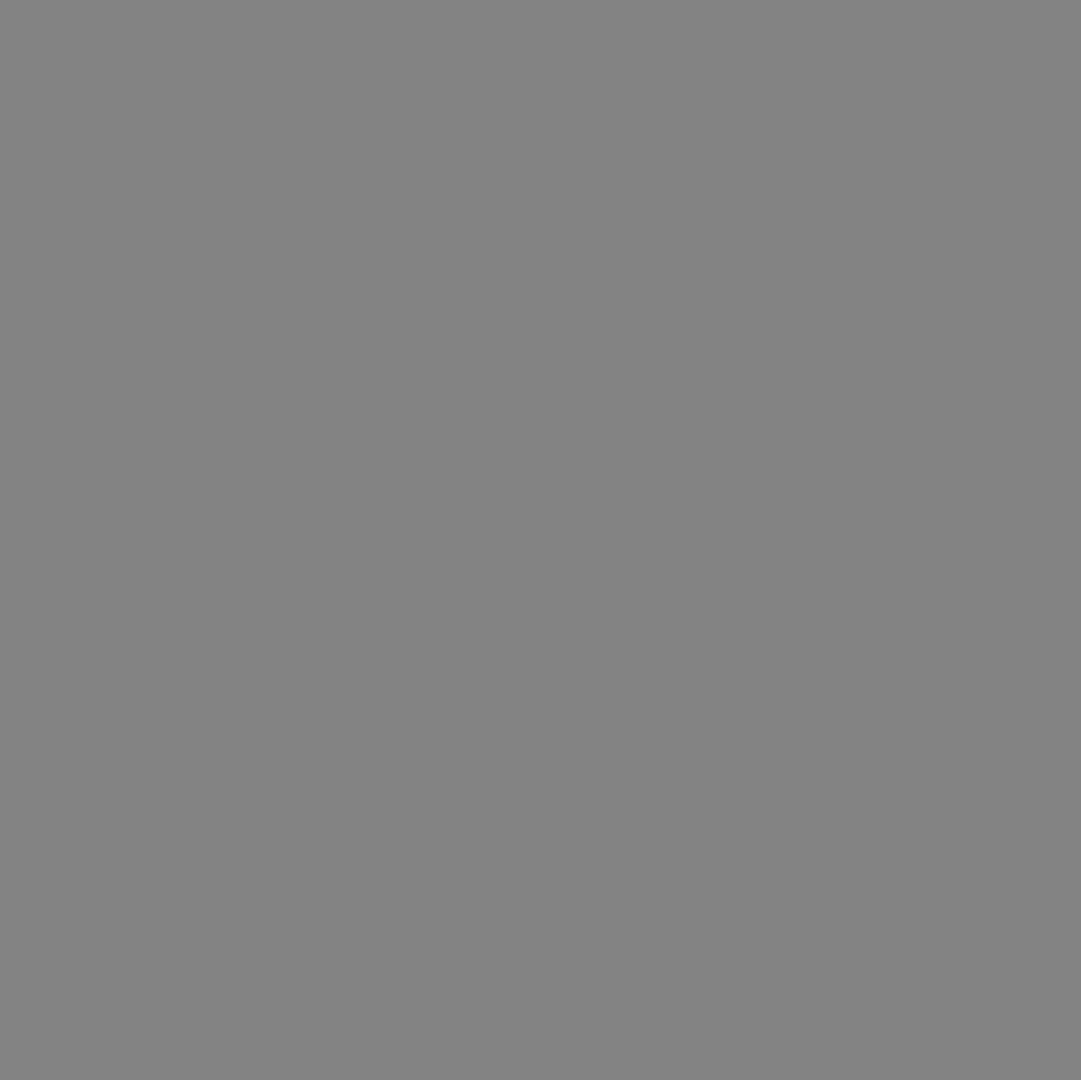 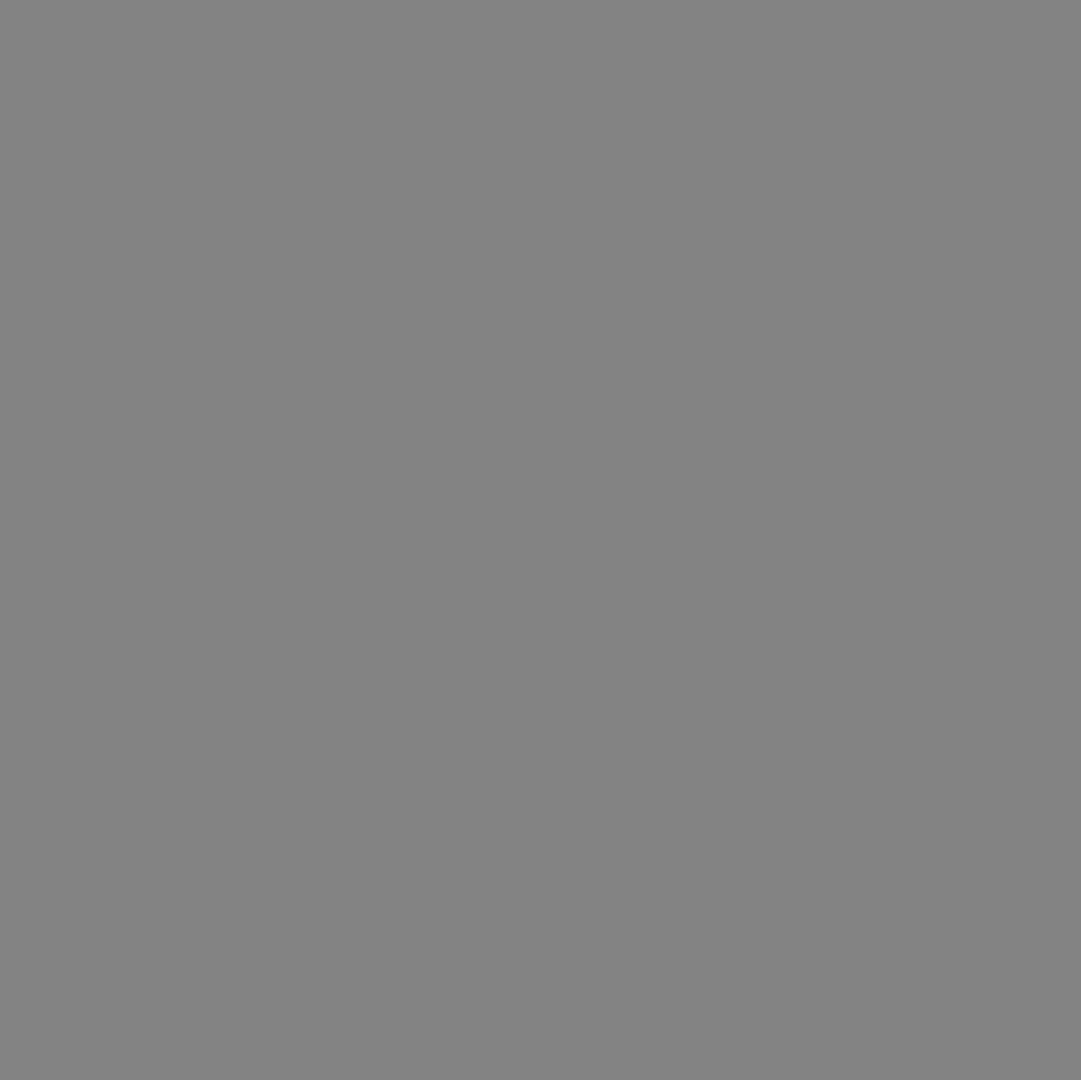 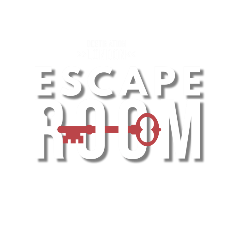 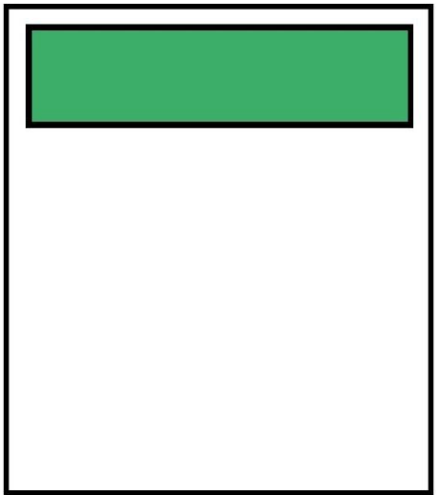 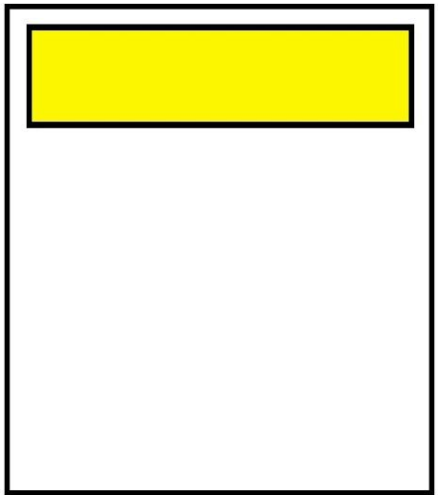 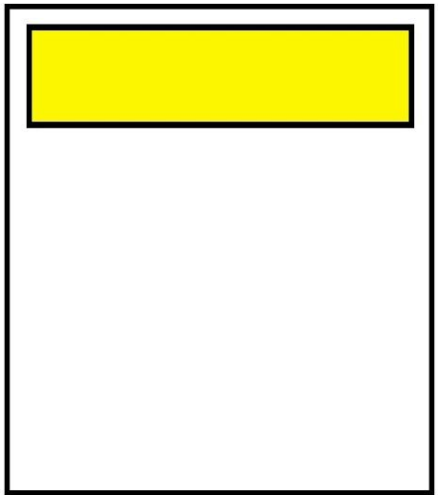 Deers Foxtrot
Acquire Treeless
Hi, the wall
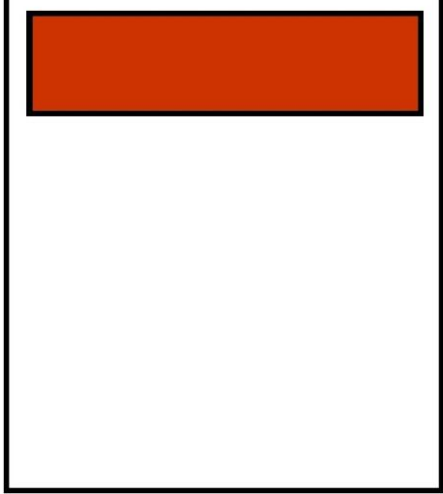 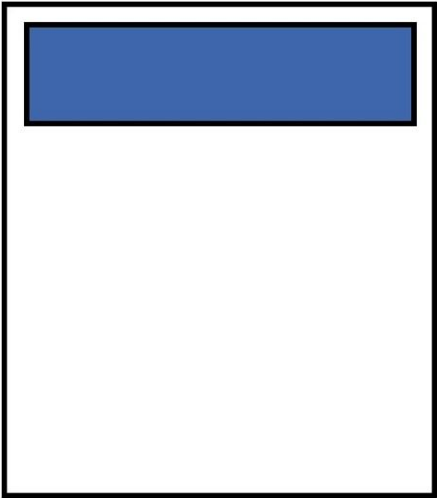 Agra Fat Quarrels
Fri Maya
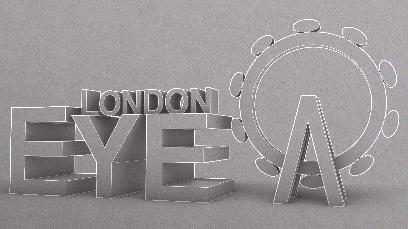 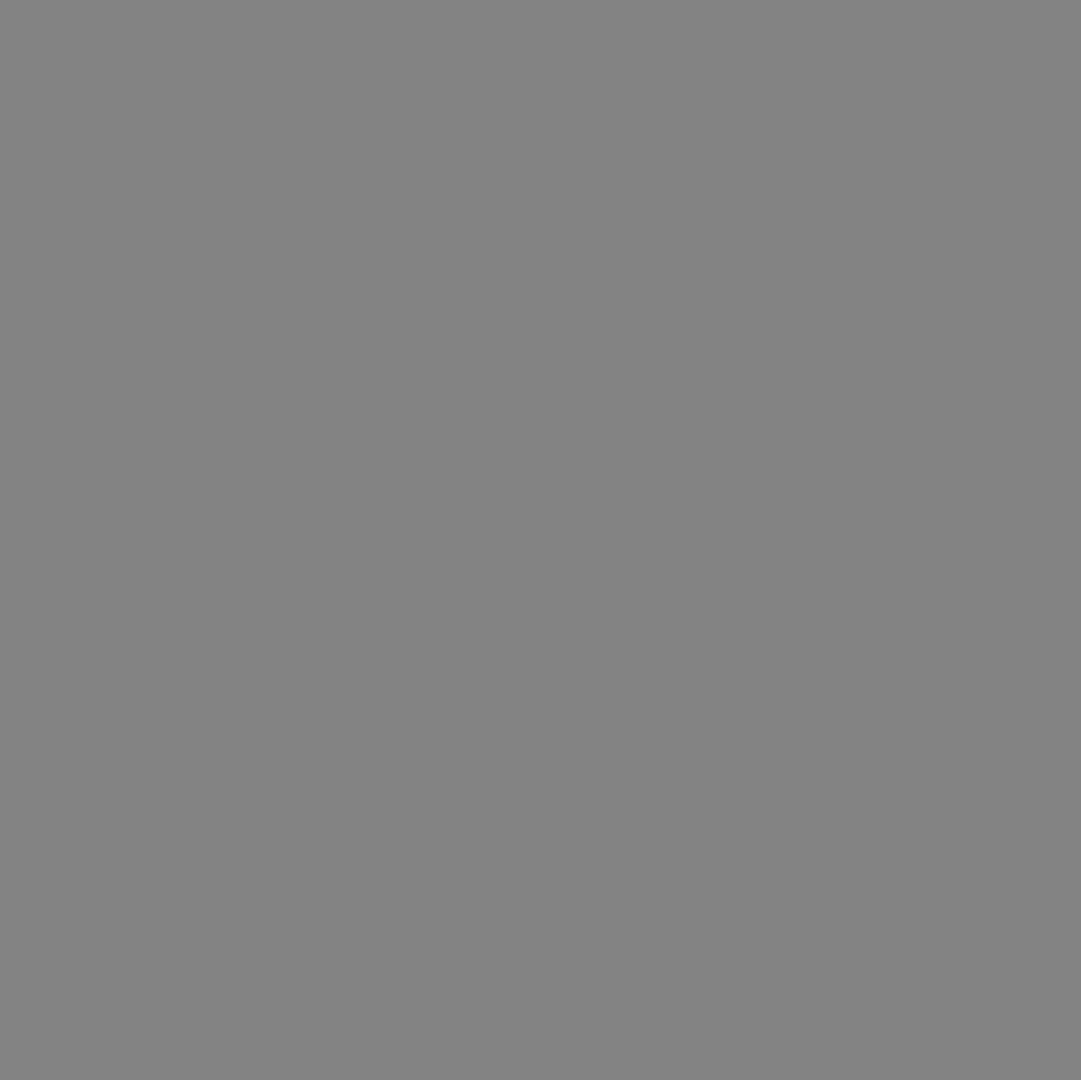 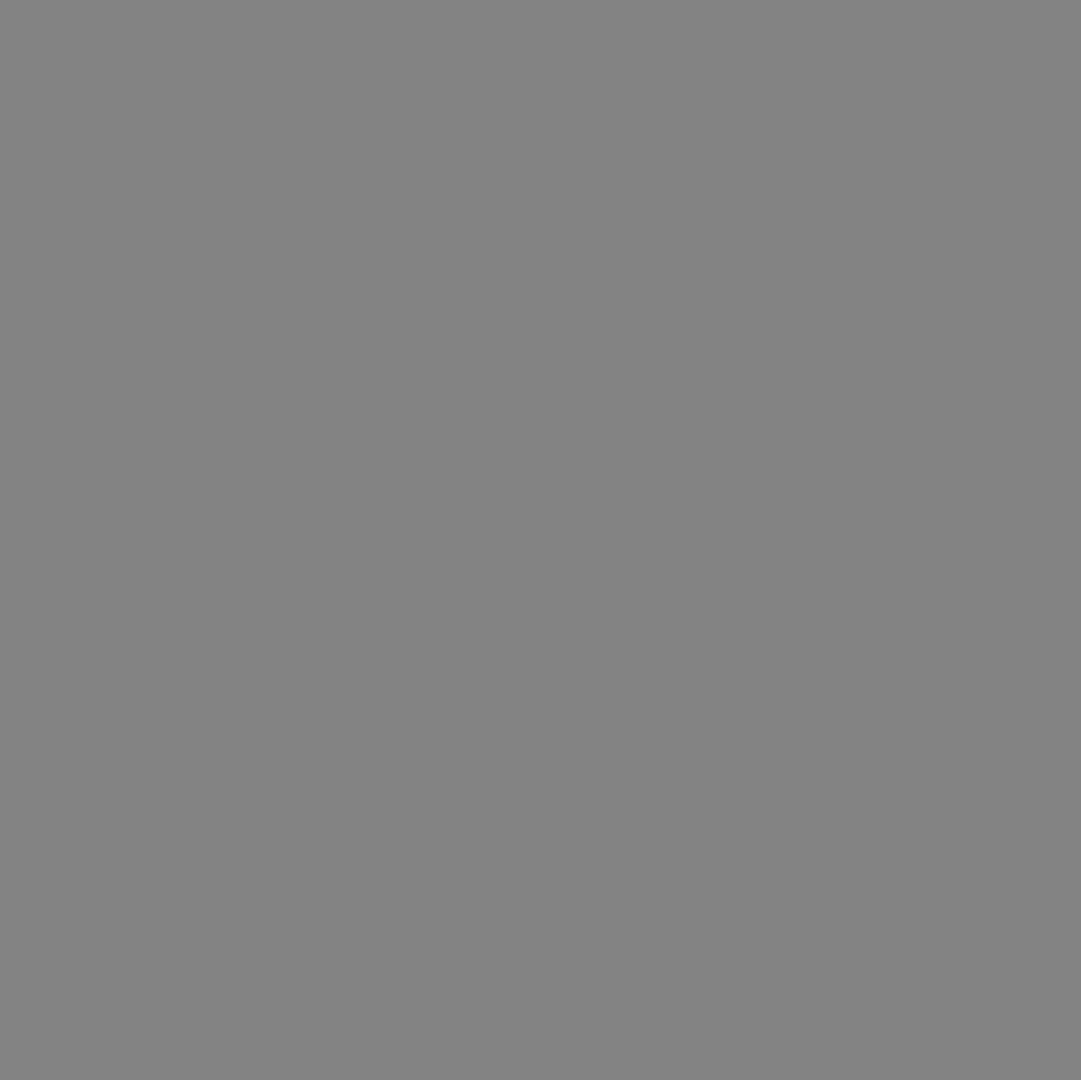 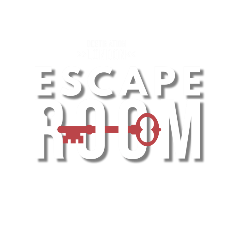 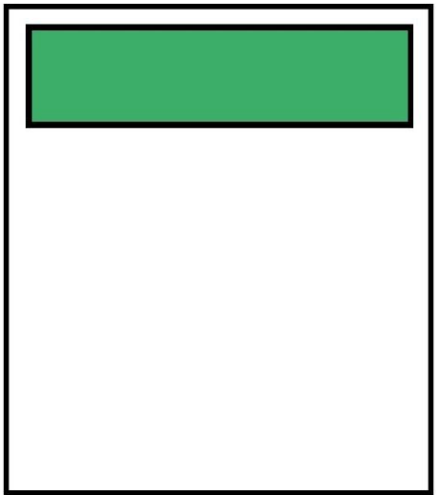 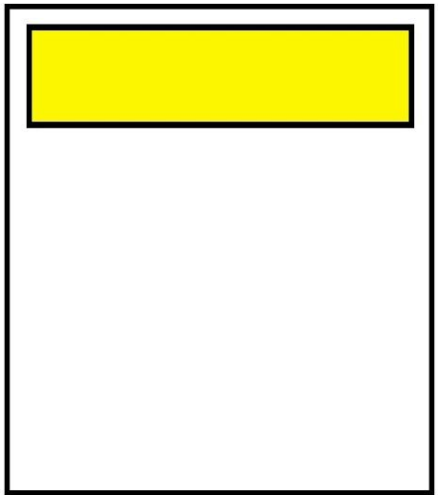 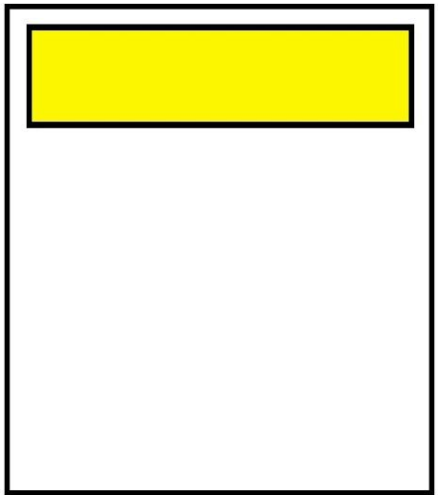 Leicester Square
Whitehall
Oxford Street
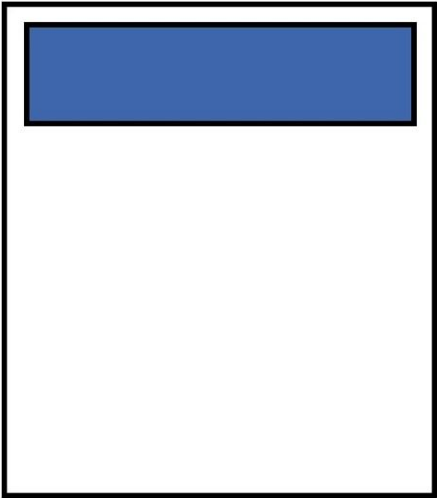 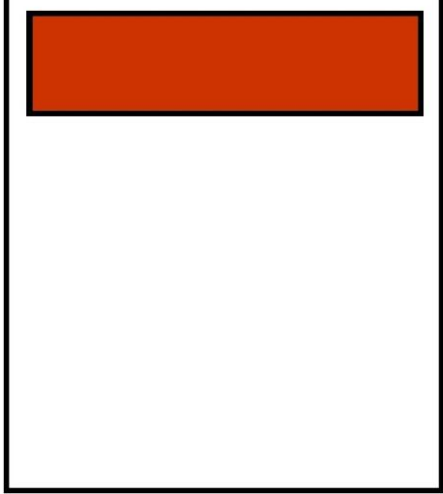 Mayfair
Trafalgar Square
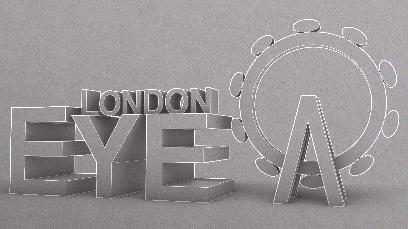 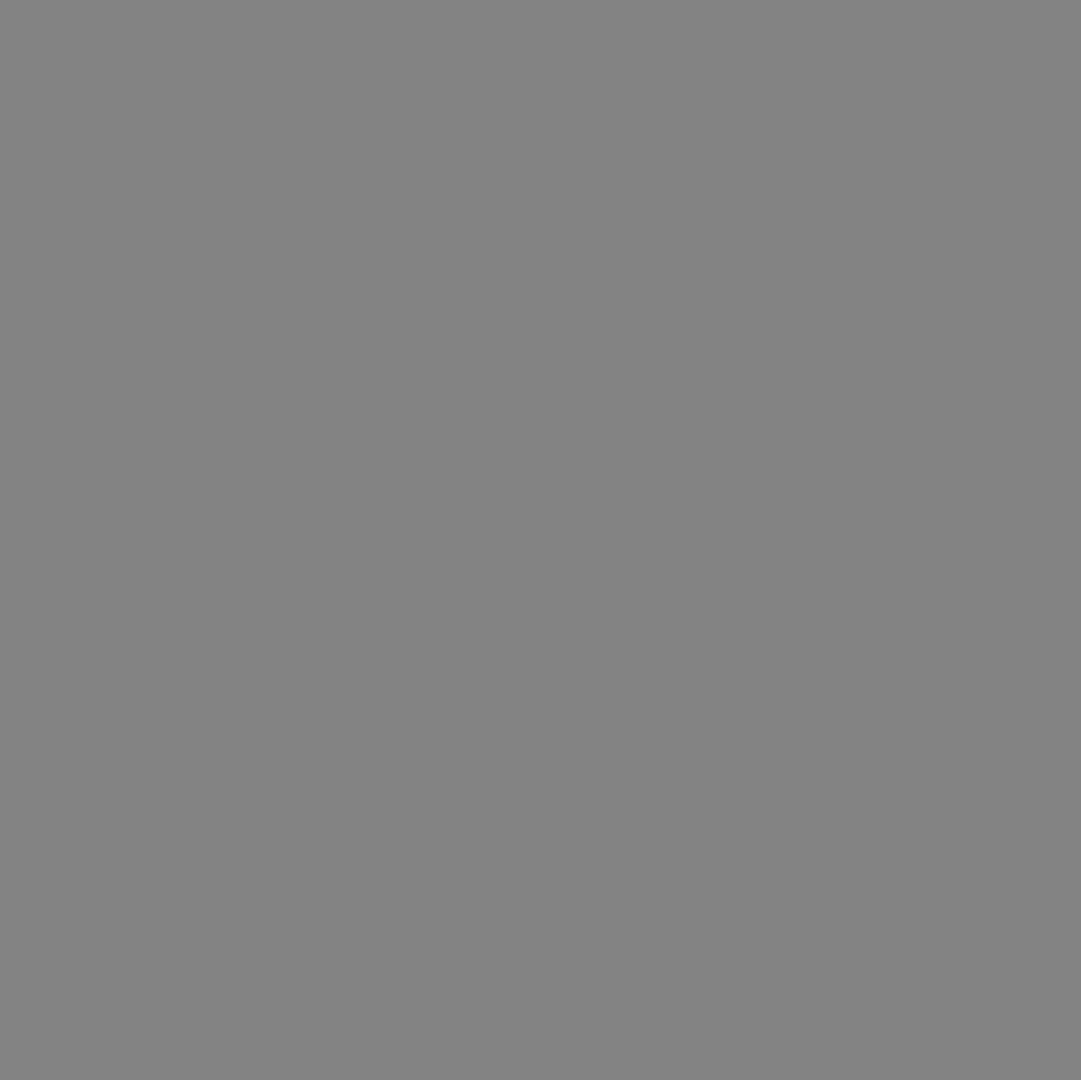 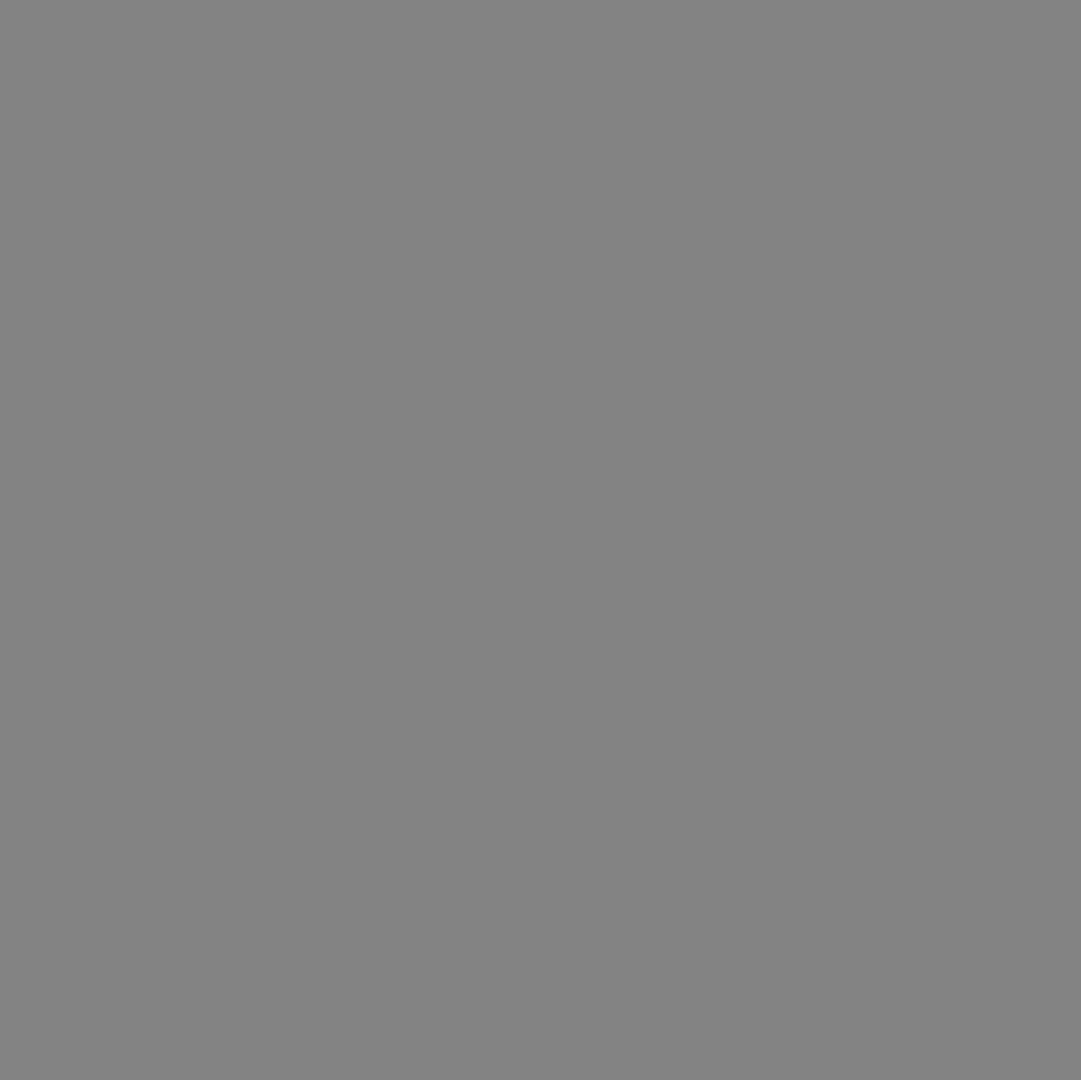 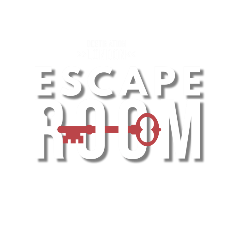 COMPLETED THE LONDON EYE?
RECEIVE YOUR CLUE and click escape room logo to return to map.
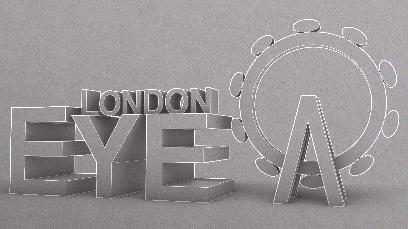 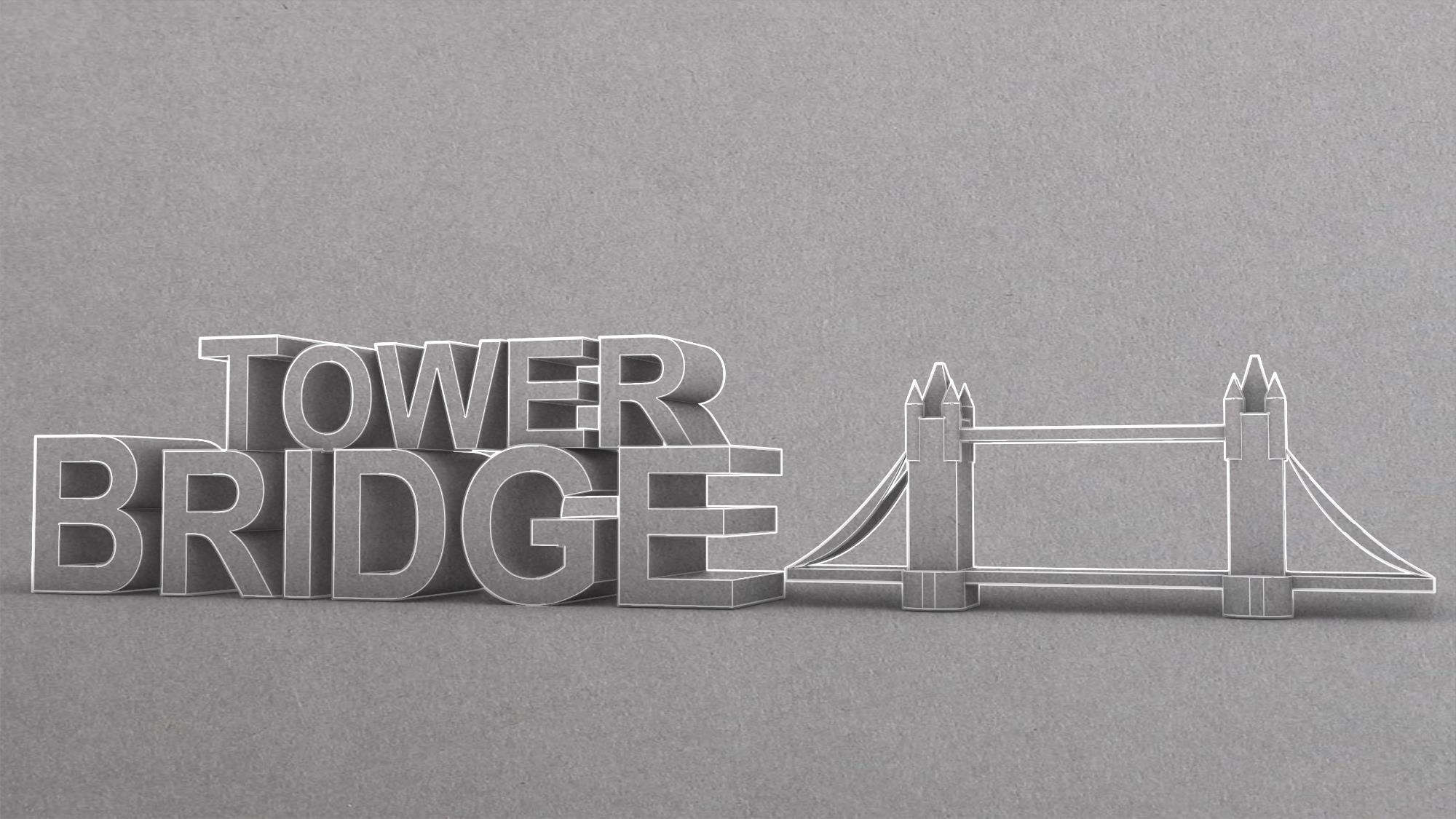 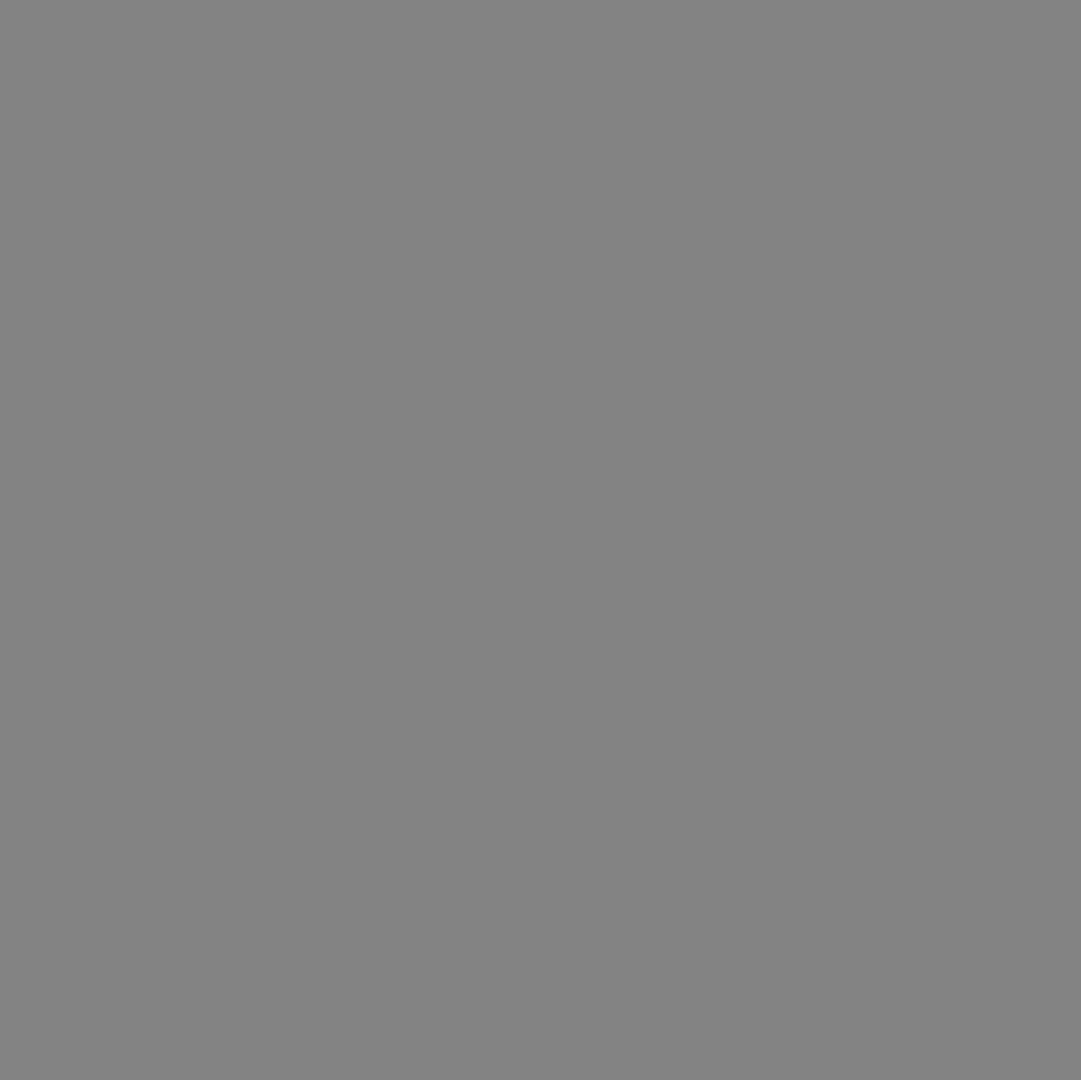 colours
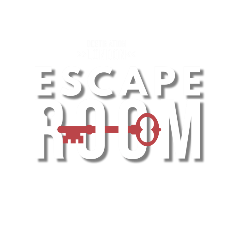 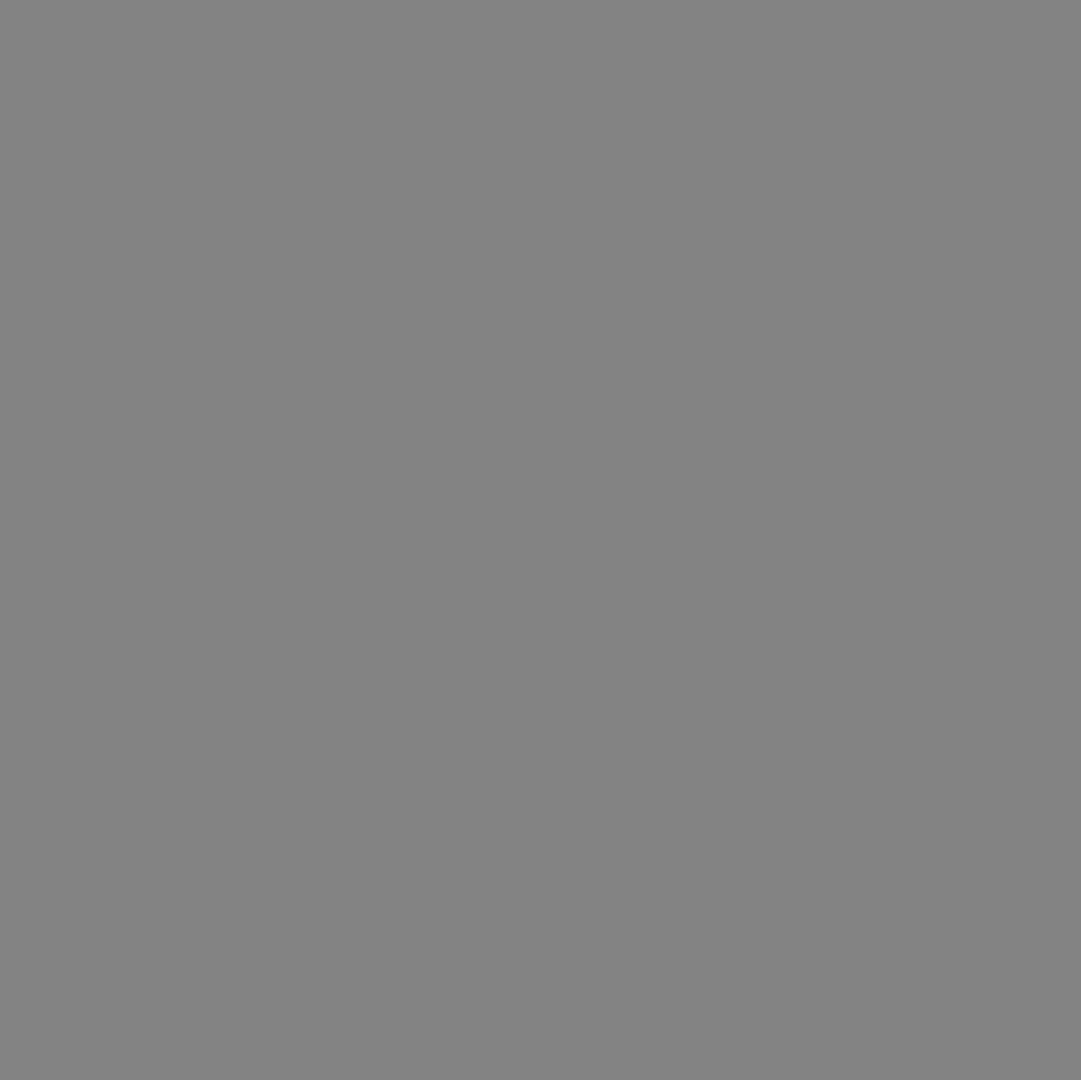 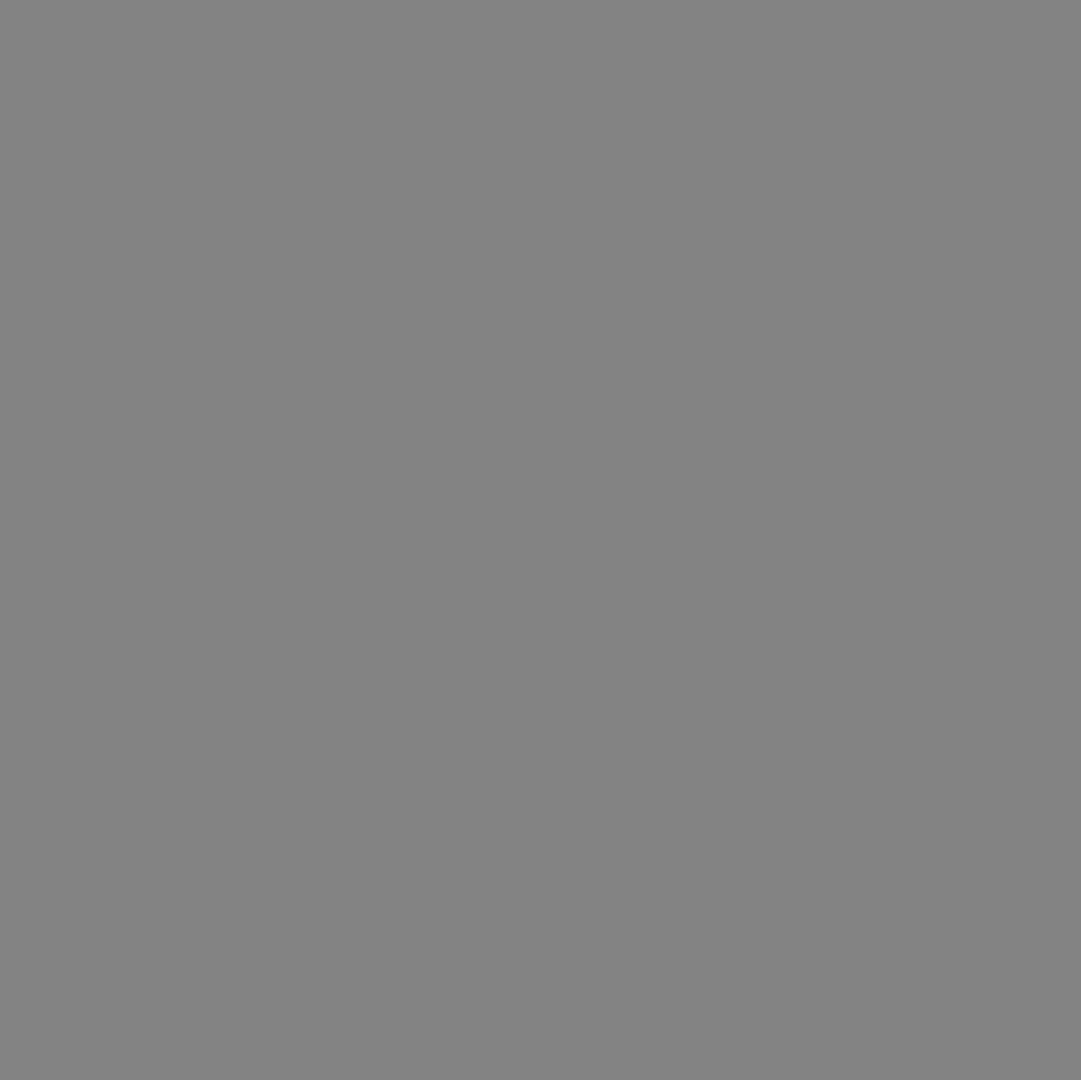 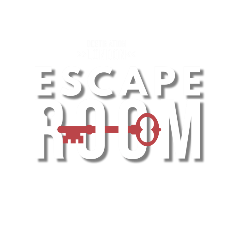 What colours are these places?
Fairlop
Stanmore
Vauxhall
Wimbledon
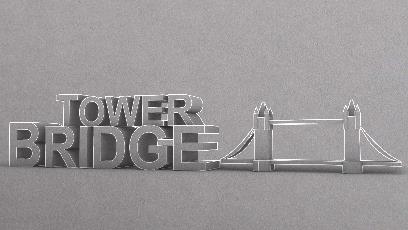 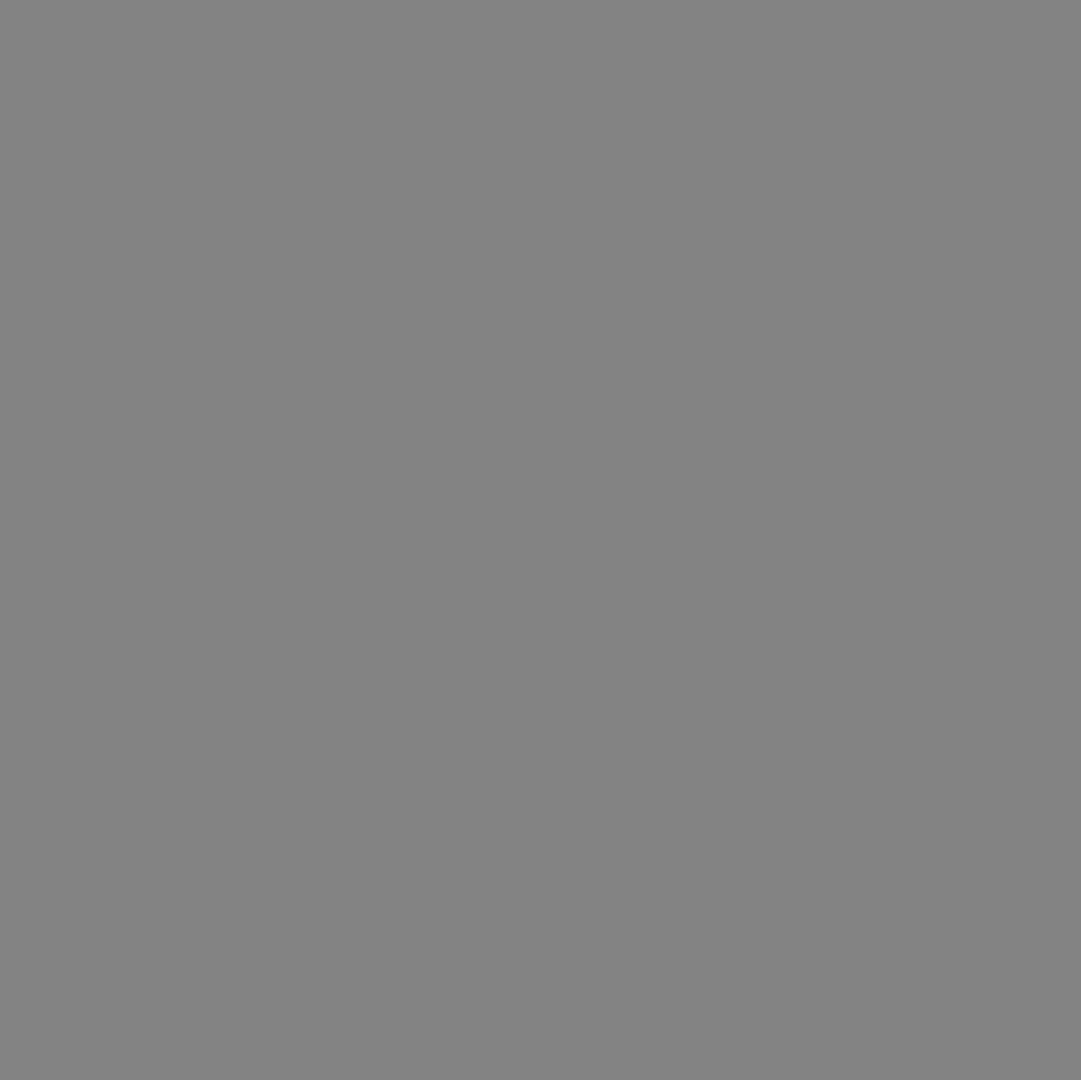 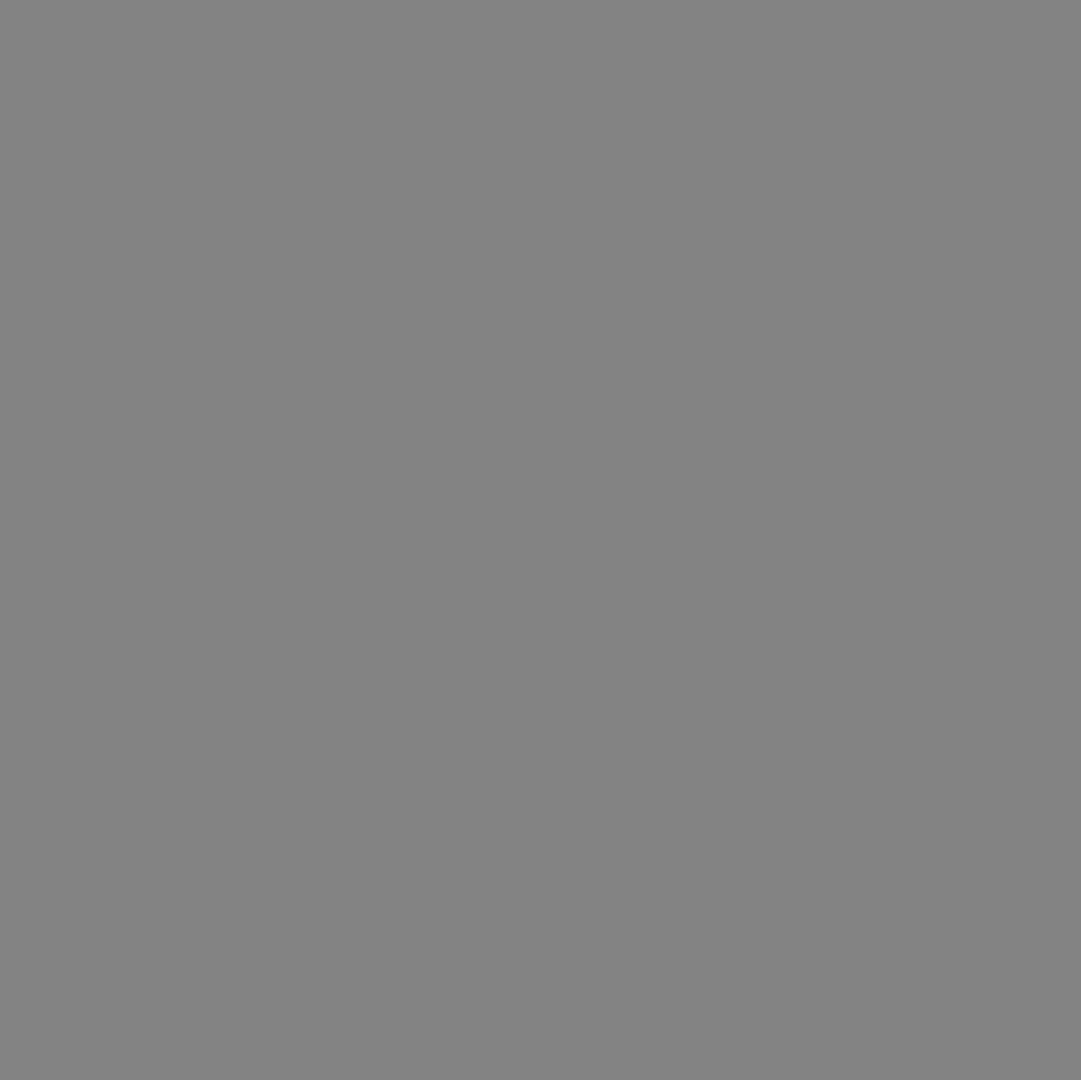 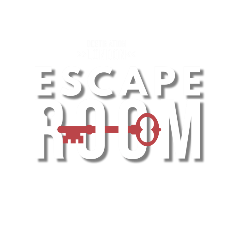 what colours are these places?
Fairlop
Stanmore
Vauxhall
Wimbledon
Fairlop
Stanmore
Vauxhall
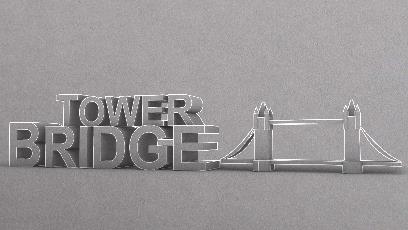 Wimbledon
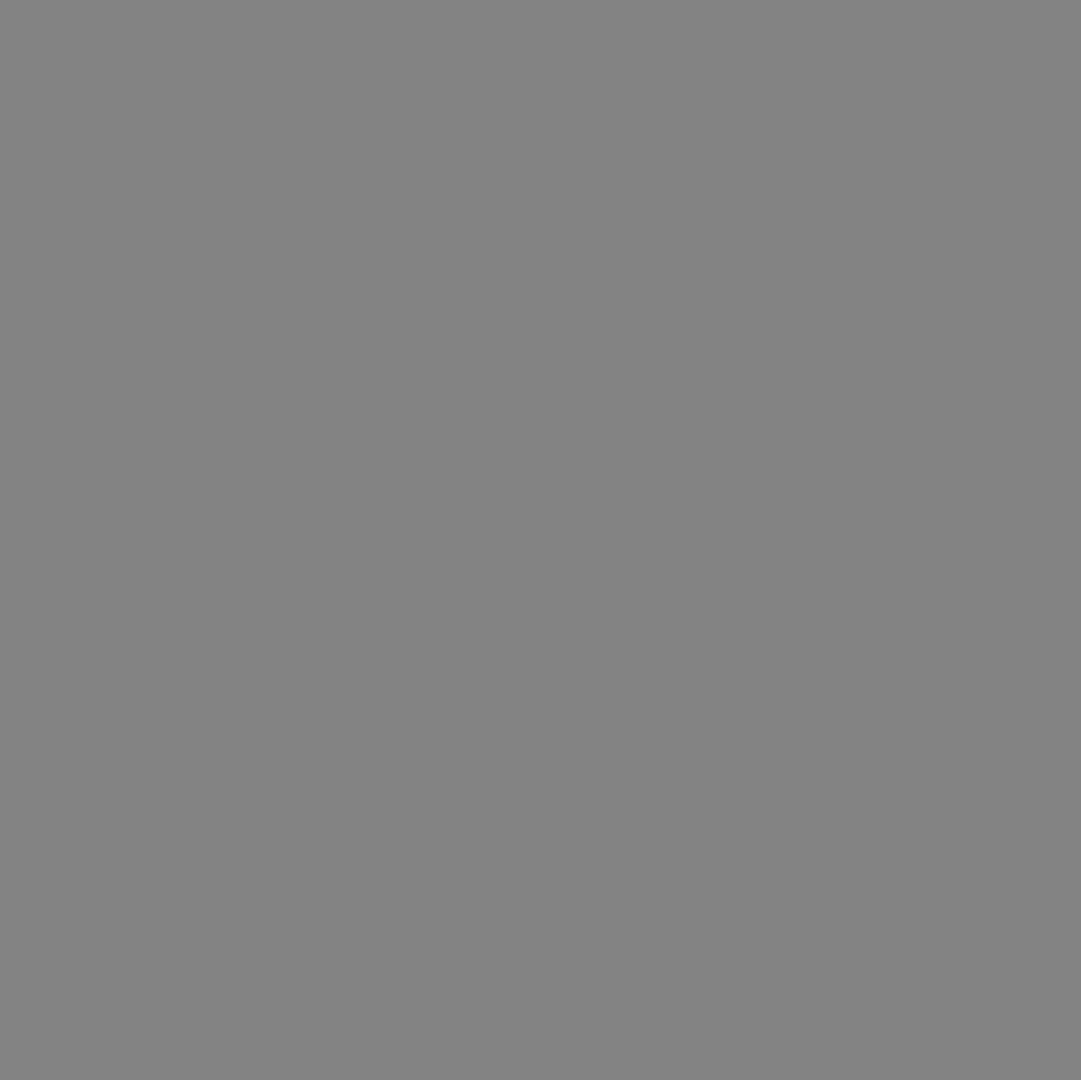 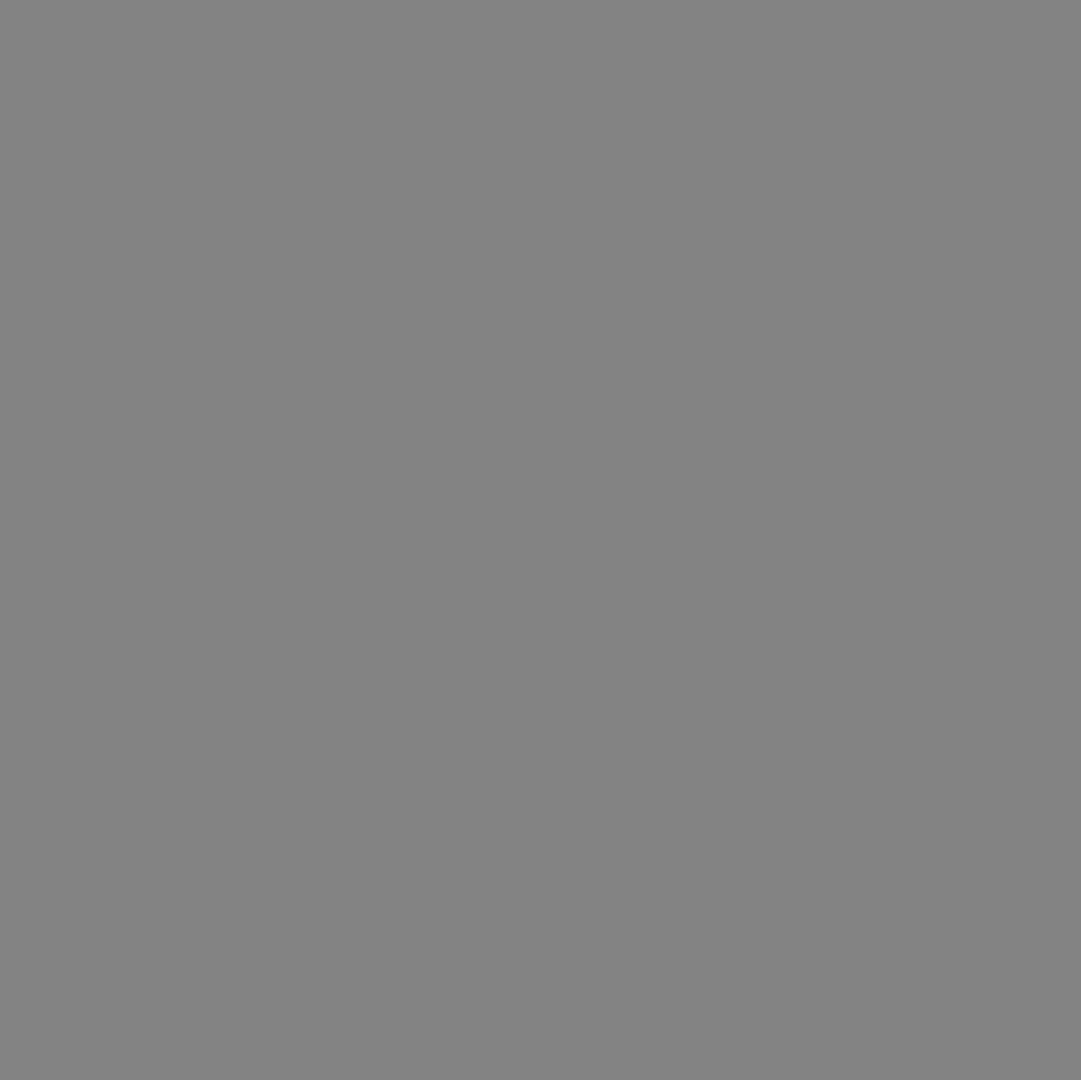 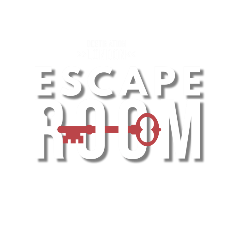 COMPLETED TOWER BRIDGE?
RECEIVE YOUR CLUE and click escape room logo to return to map.
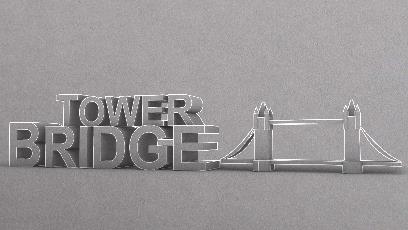 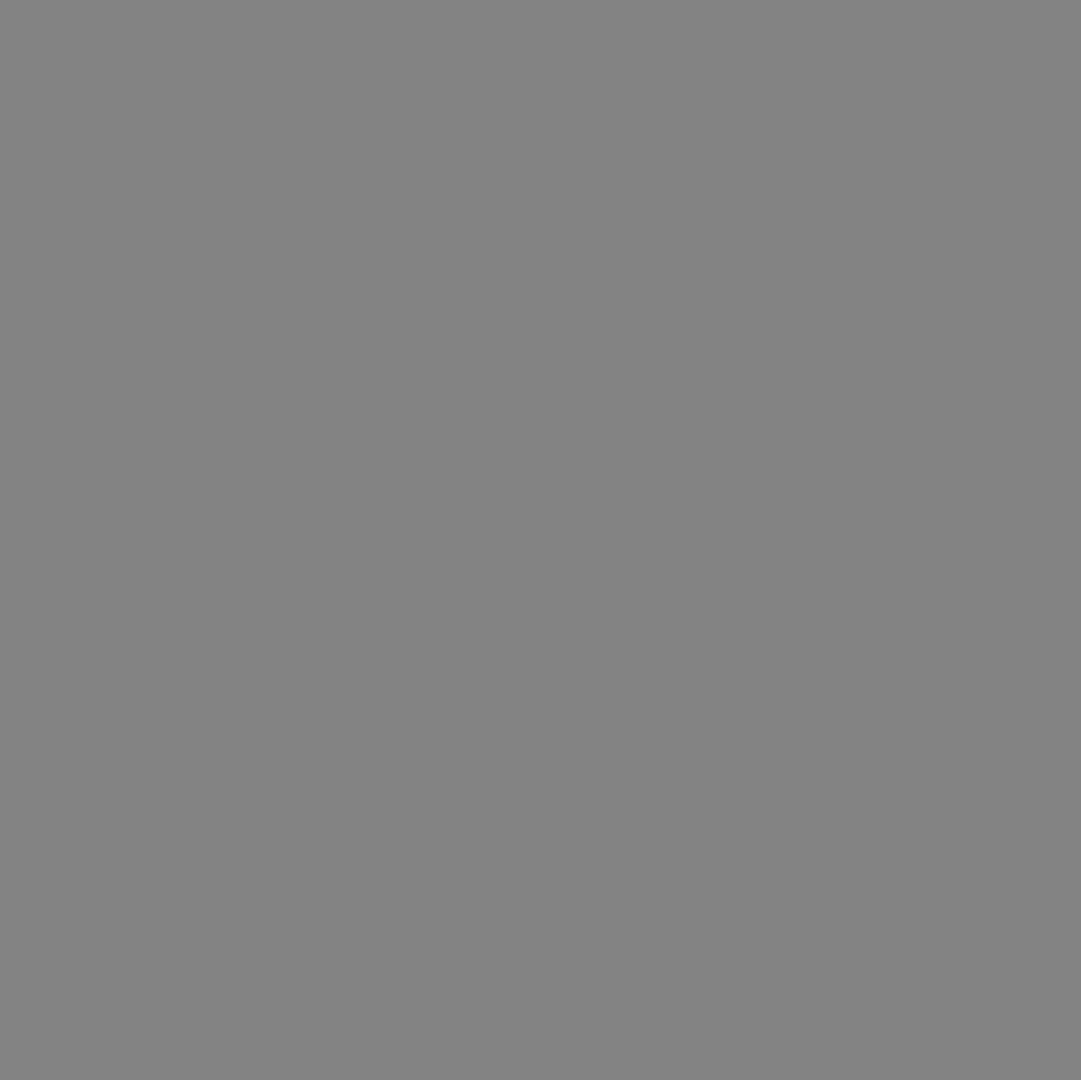 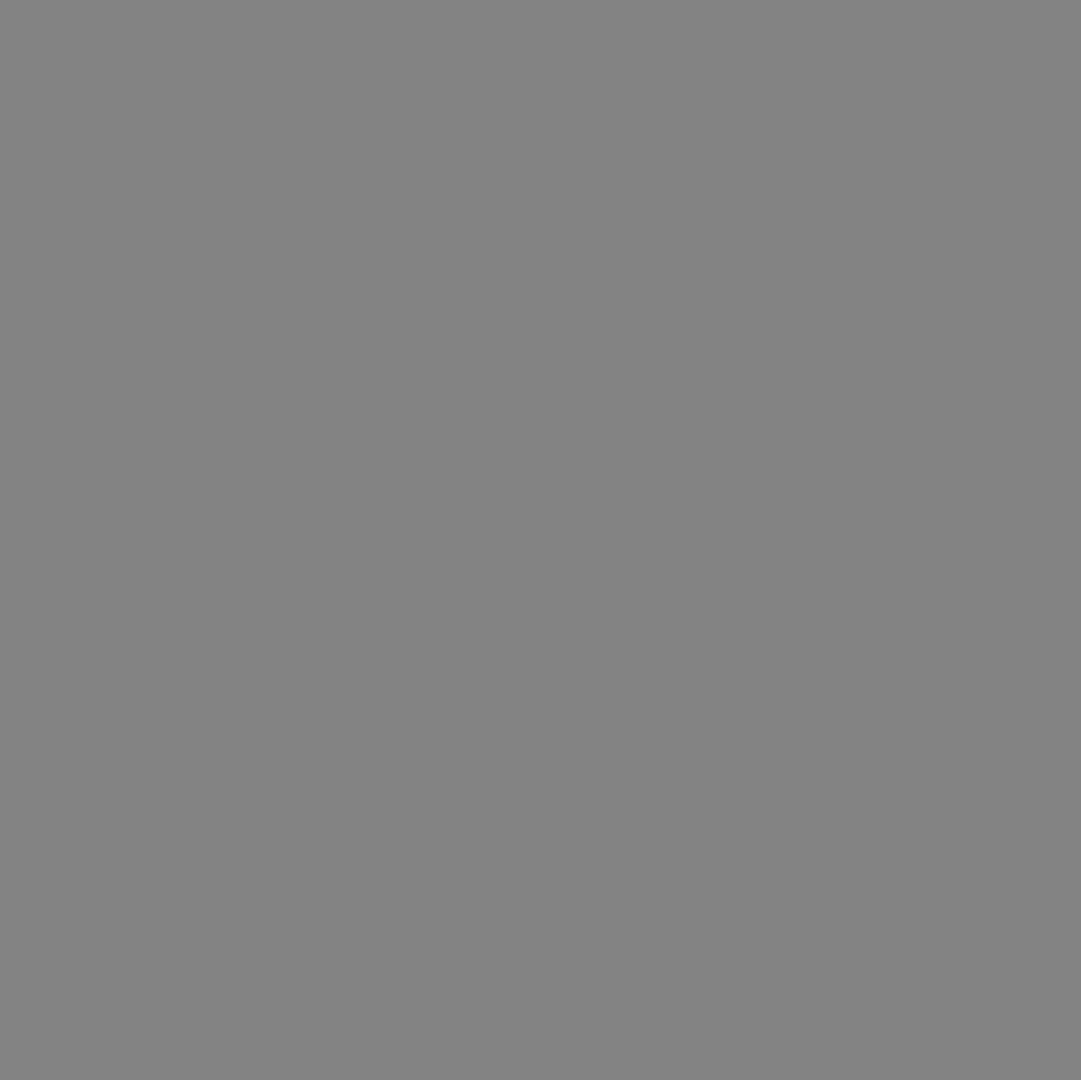 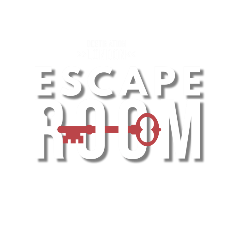 Anything significant about the clues you’ve been given? Make sure you keep them in the same order though! What could the seven letters and numbers make?
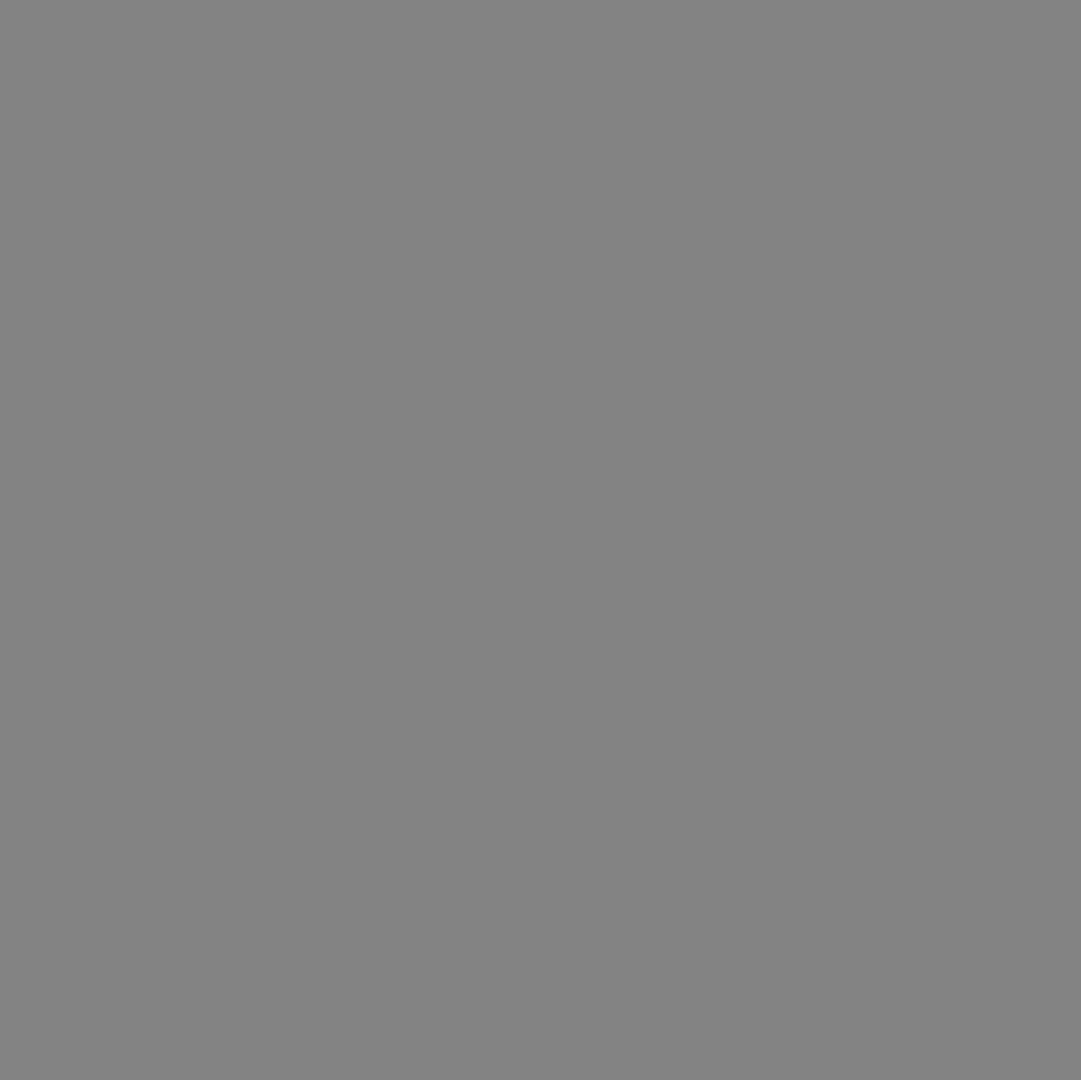 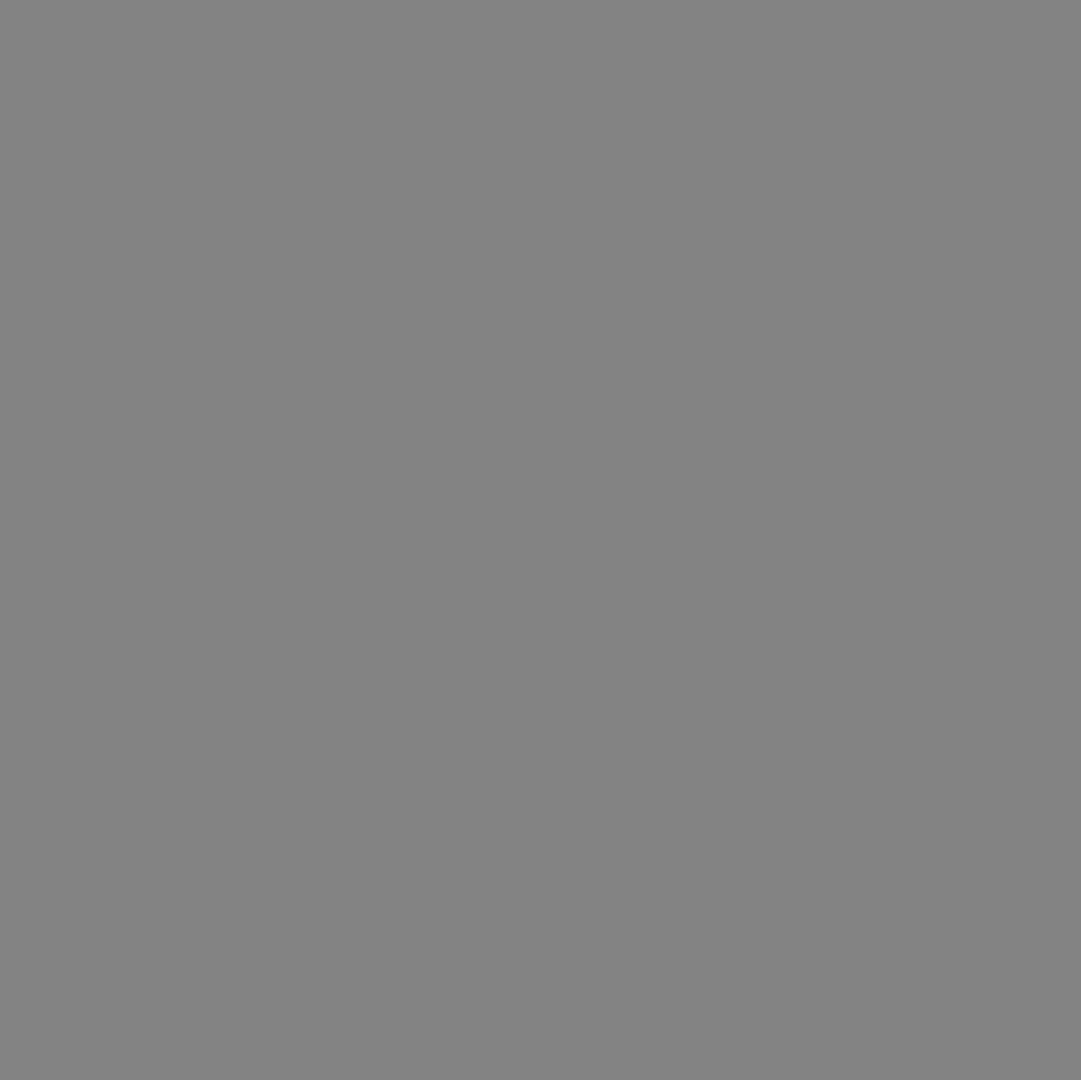 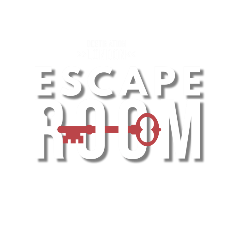 SW1X 7XL
Where is this?
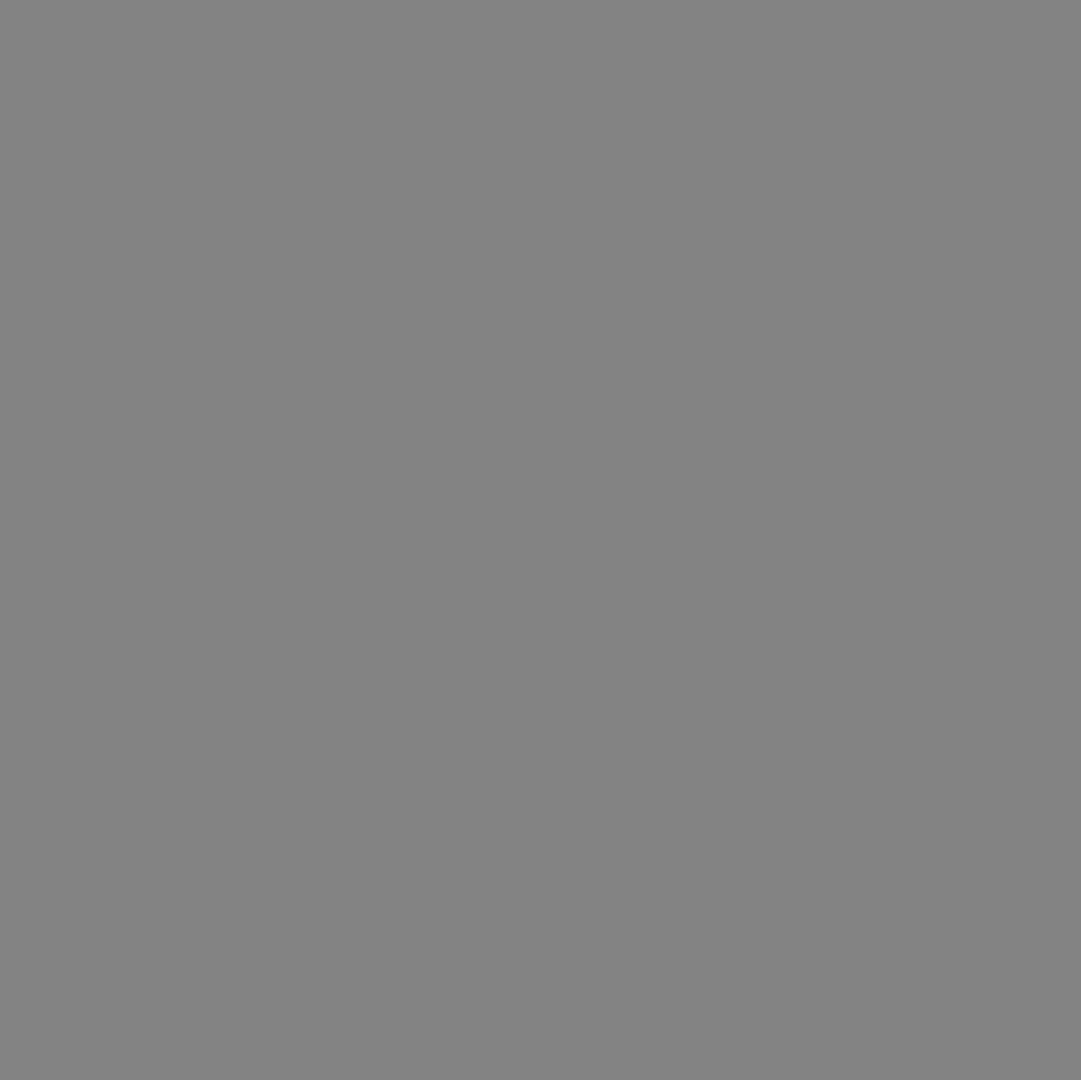 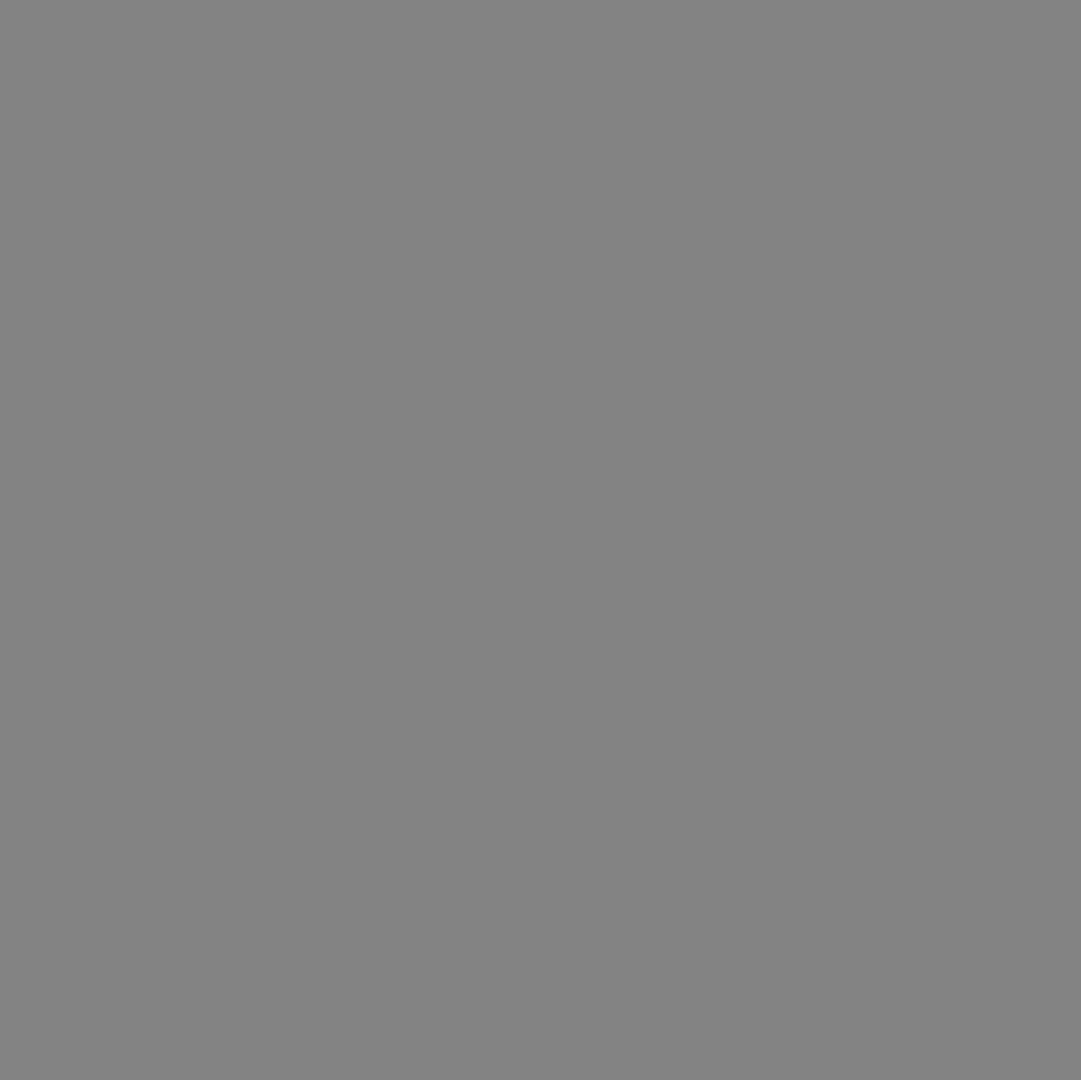 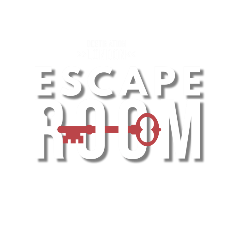 5th FLOOR
NICE SHOP DREGS
(ANAGRAM)
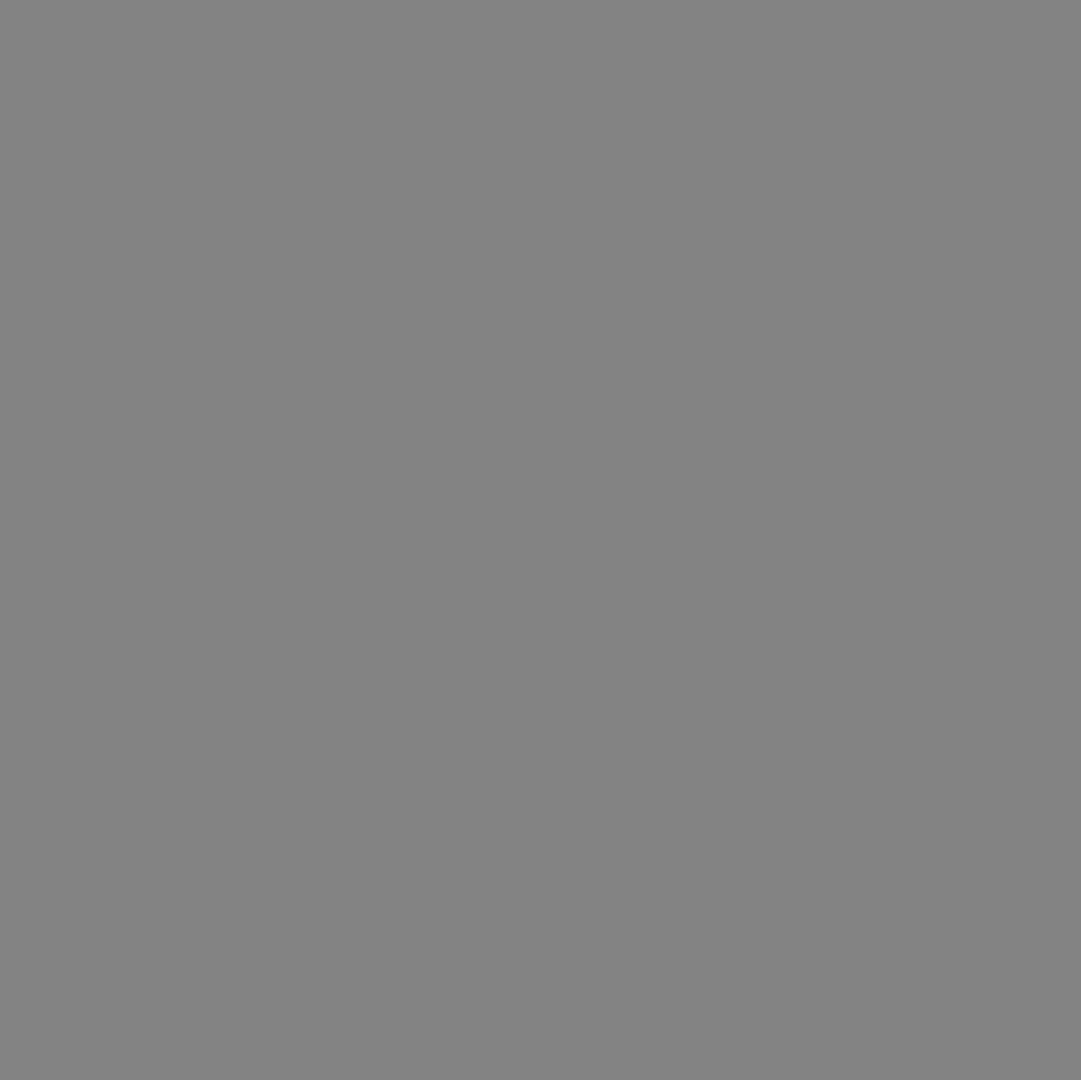 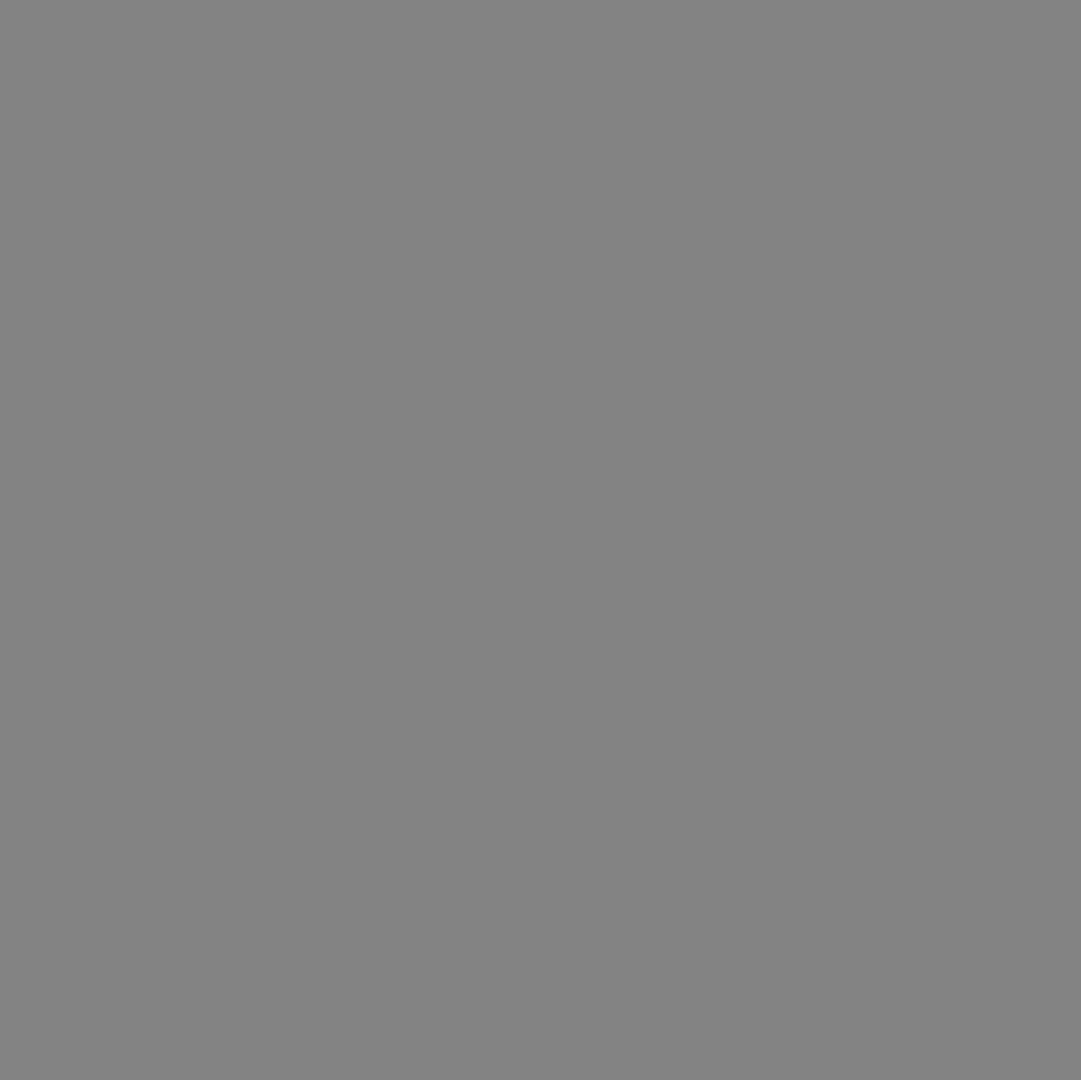 Did you find ron within the 30 minutes?
Nope
YeS
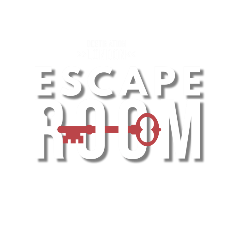 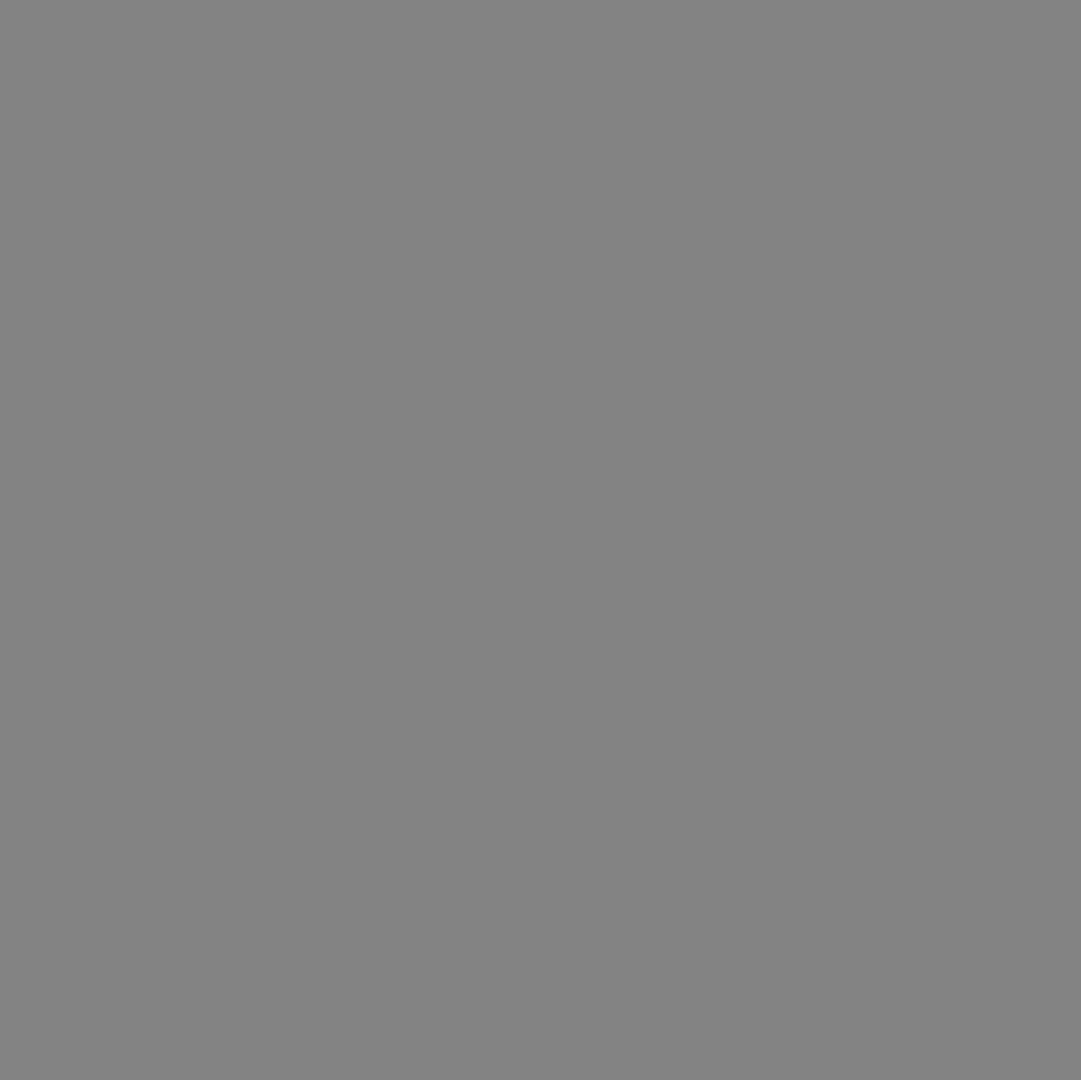 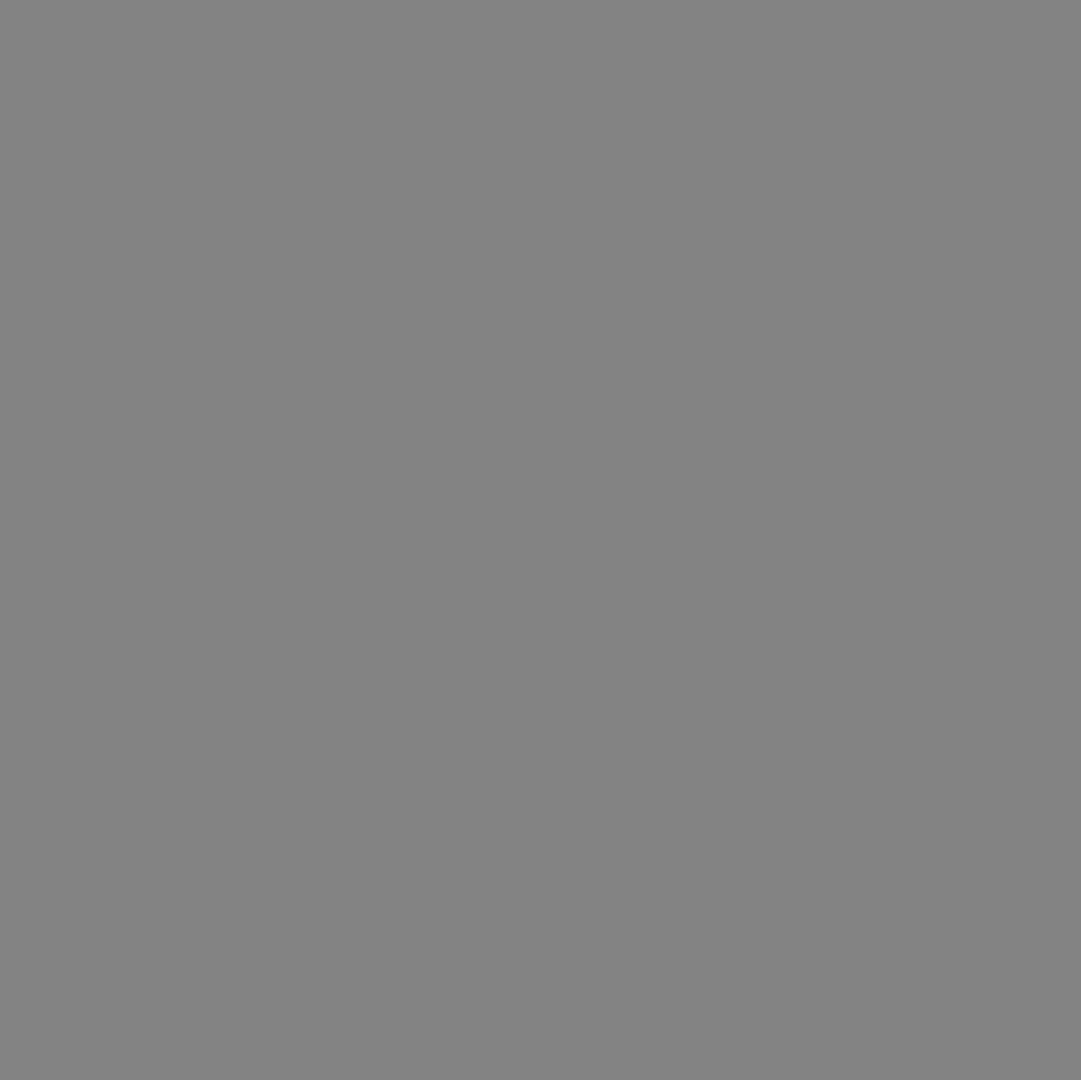 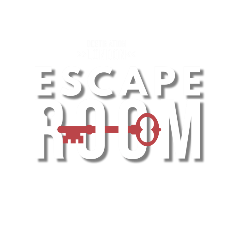 Vicar Ron Sou is free!!! Here he is, Safe on a boat heading down the Thames.
Escape room created by Louise Grainger & dave Thornton 2020    www.churchyouthministry.com
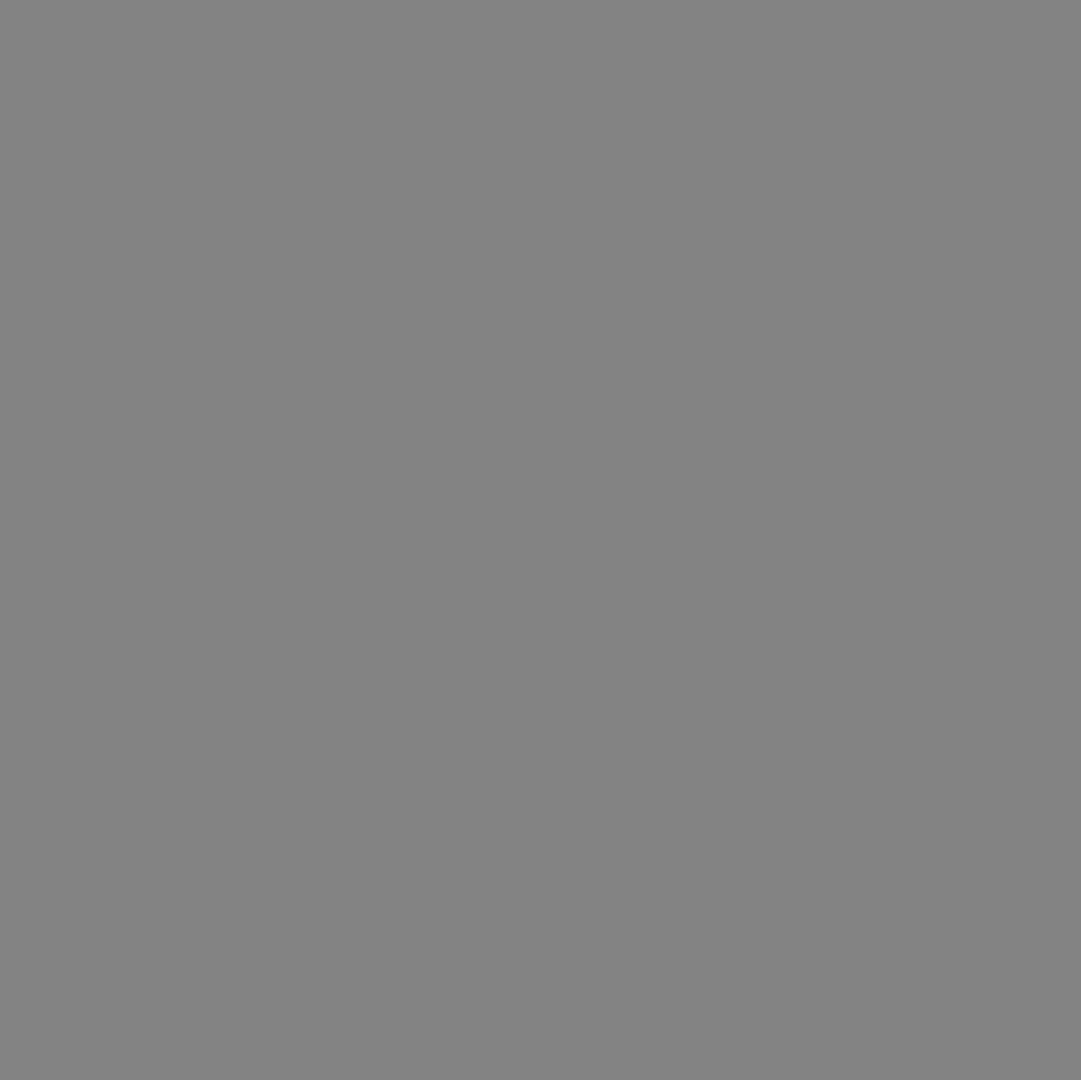 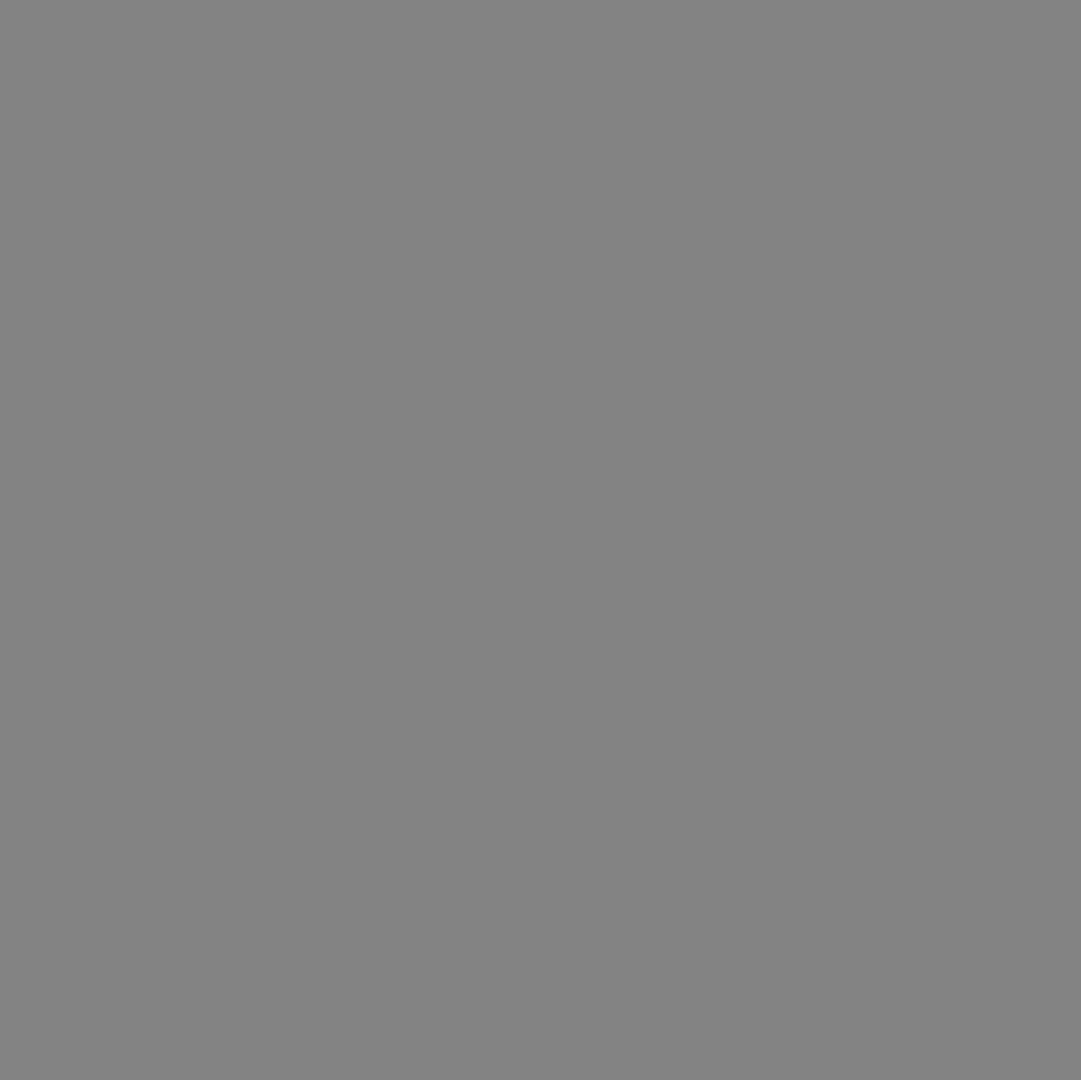 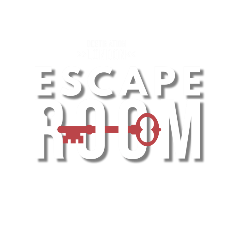 Vicar Ron Sou is trapped forever! Close, but not close enough.
Maybe next time…
Escape room created by Louise Grainger & dave Thornton 2020    www.churchyouthministry.com
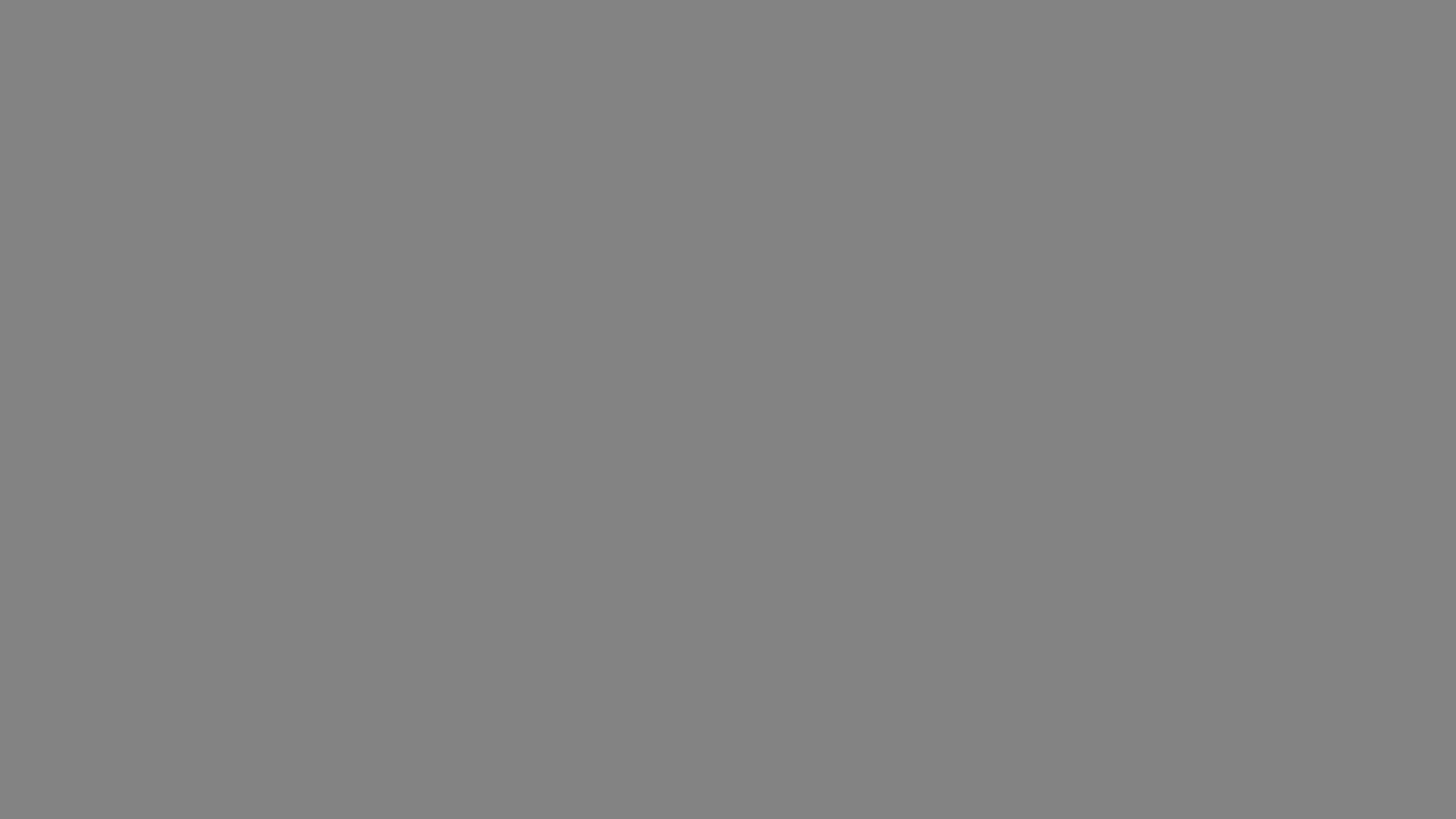 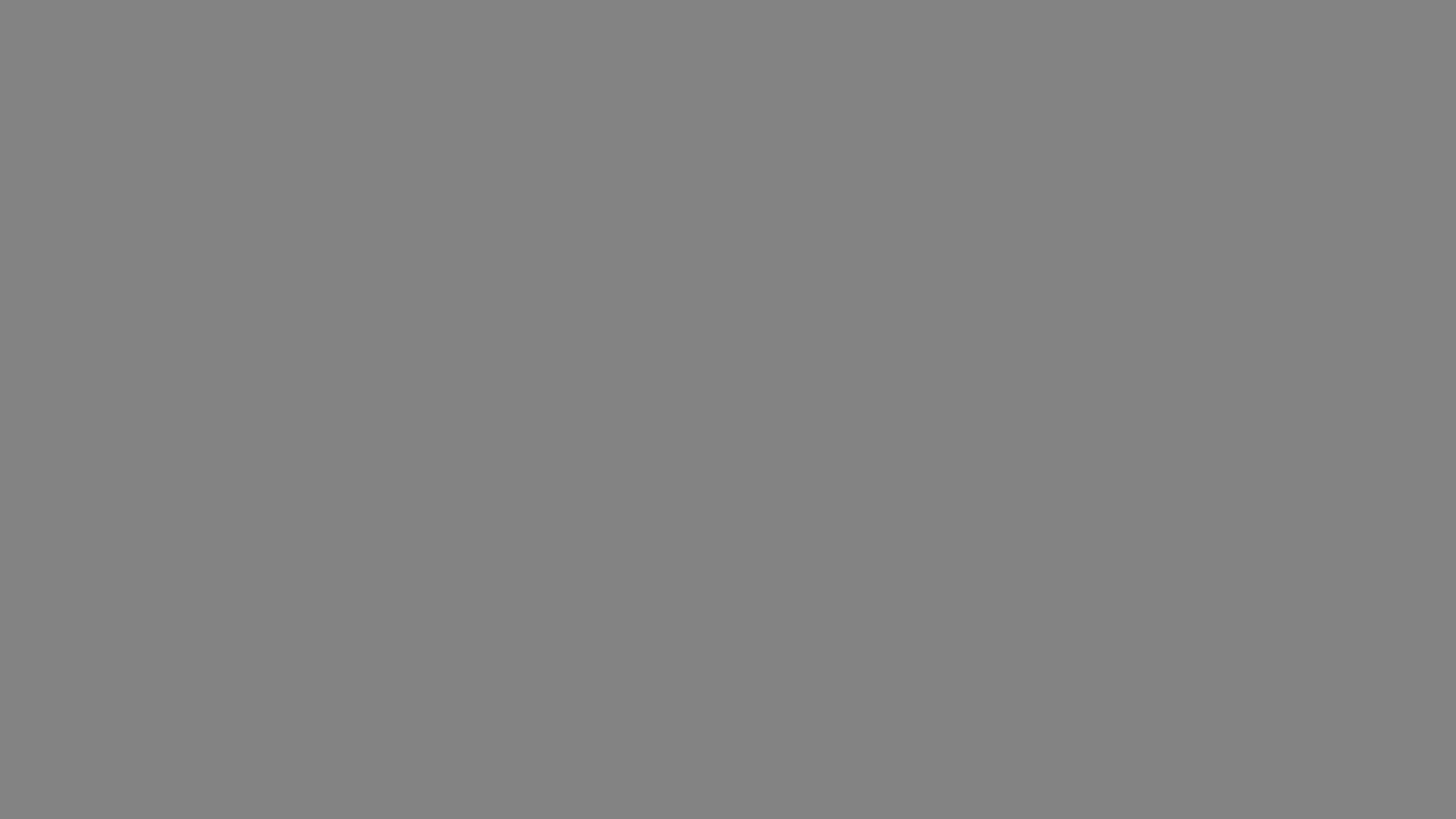 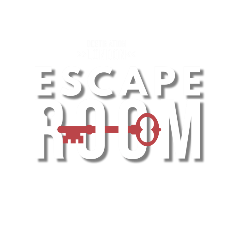 CRACK THE CODE
A  B  C  D  E  F  G  H   I  J  K  L  M  N  O  P Q  R  S  T  U  V W  X  Y  Z
ABCDEFGHIJKLMNOPQRSTUVWXYZ
This is surplus to requirements at the moment. If the Queen’s last corgi dies, replace Slide 20 with this one. It reads What was the name of the Queen’s last Corgi? I’m assuming she won’t replace it but check. The answer is Candy. Obviously, delete this box before you start.
What was the name of the queens last corgi?
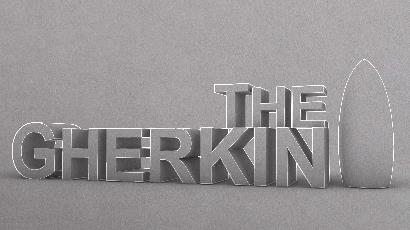 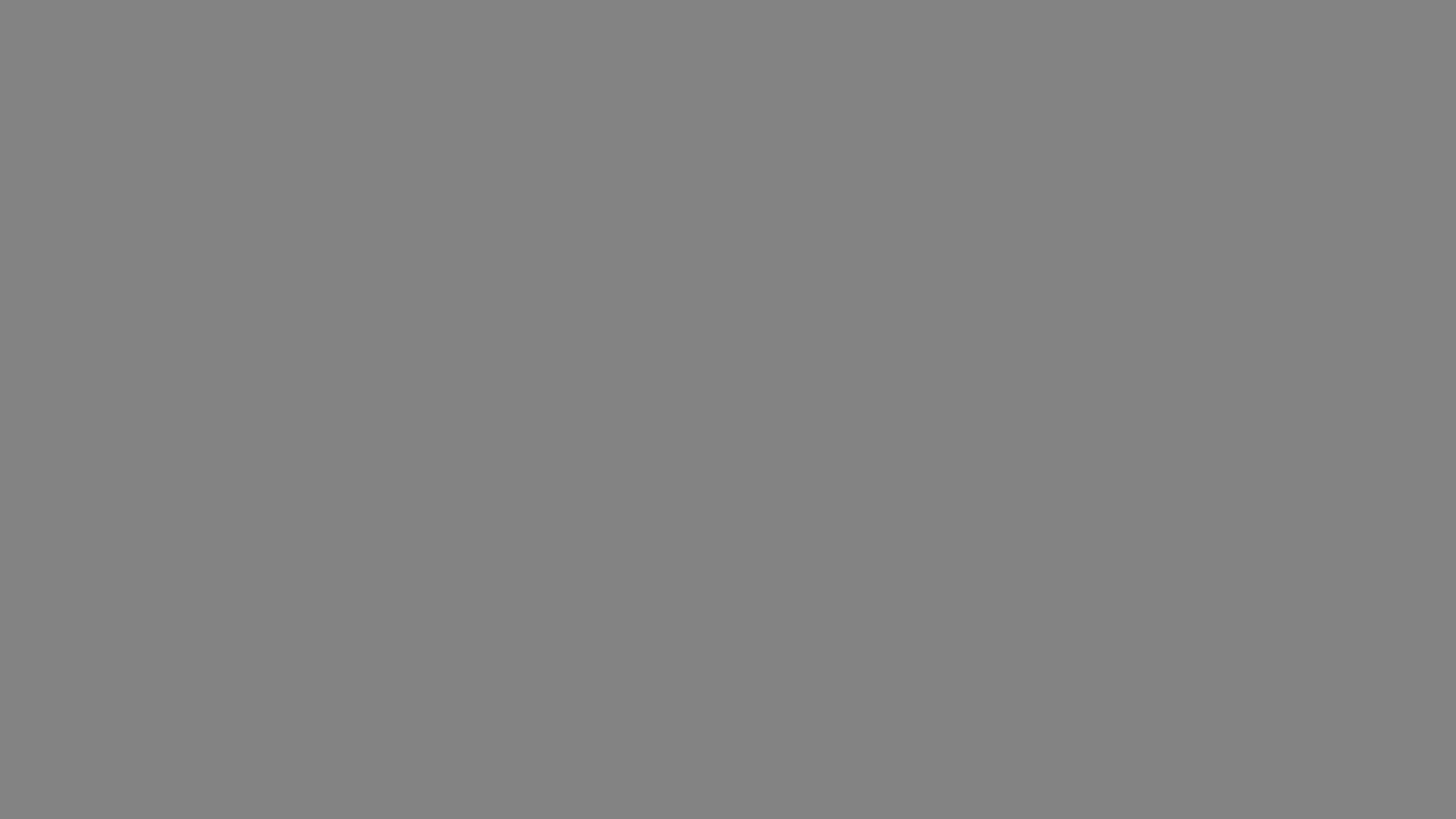 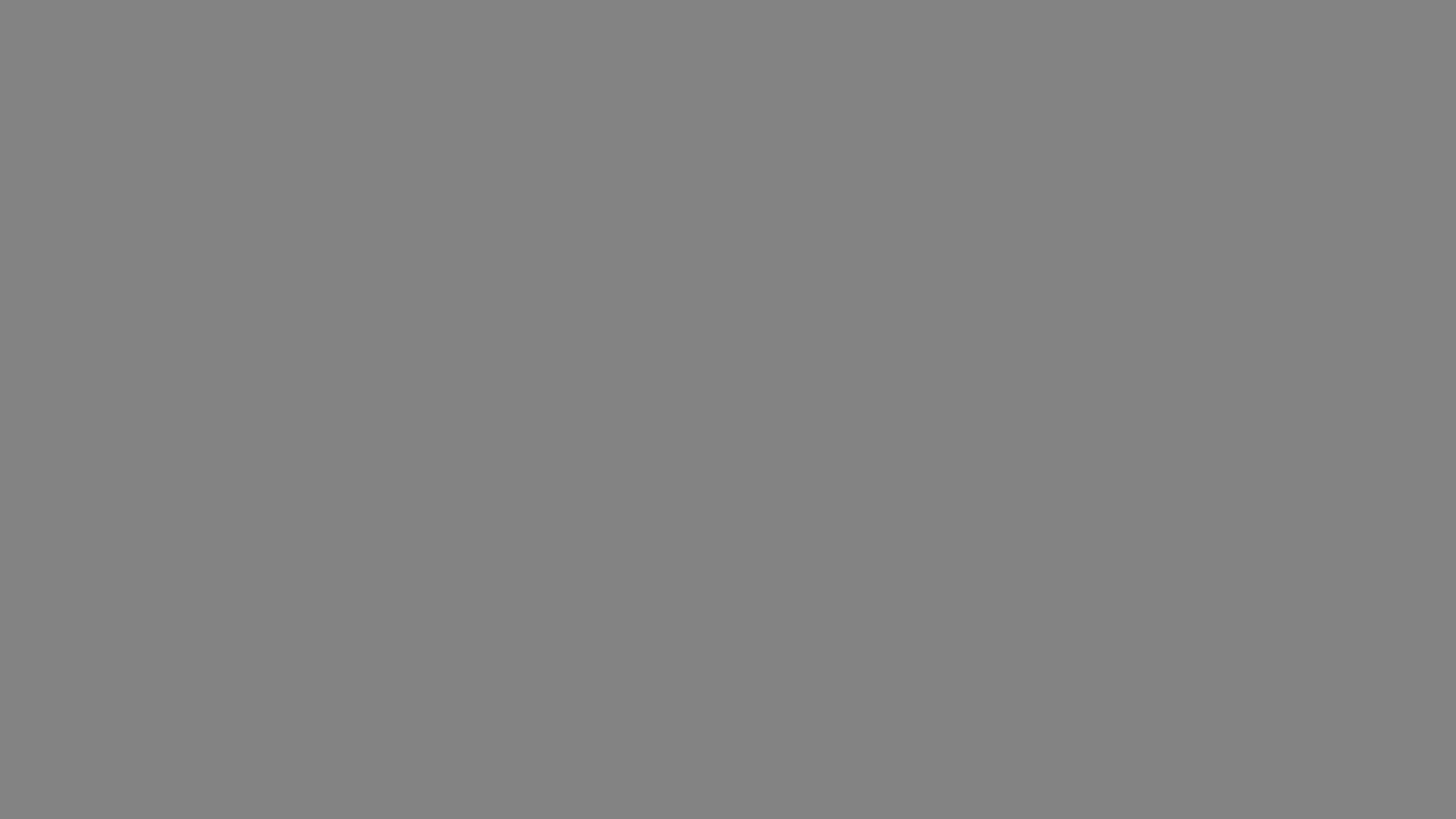 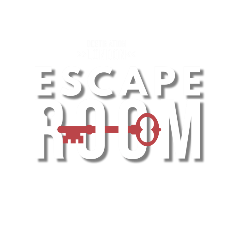 CRACK THE CODE
A  B  C  D  E  F  G  H   I  J  K  L  M  N  O  P Q  R  S  T  U  V W  X  Y  Z
ABCDEFGHIJKLMNOPQRSTUVWXYZ
This is surplus to requirements at the moment. When the Queen’s new Corgis’ names are announced, replace Slide 20 with this one. It reads What are the names of the Queen’s Corgis? The first one is Candy (unless it’s died), the other two you’ll know if they’re announced. Obviously, delete this box before you start.
What are the names of the queens corgis?
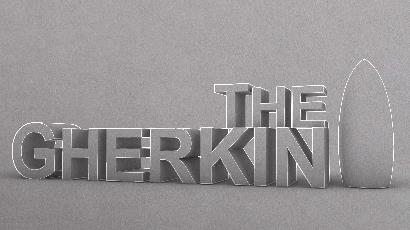